Welcome!
ACKNOWLEDGEMENT OF COUNTRY “Barrambin” (Windy place)
We take the time to recognise and acknowledge the traditional people of the lands and water where we meet today the Yugara and Turubul people of this area.  We acknowledge these traditional custodians who cared for these lands and waters for thousands of years, (and) their decendants who maintain their spiritual connections and traditions.
We recognise that these have always been places of teaching and learning. We strongly encourage justice to promote understanding and pay respect to our elders past, present and those emerging. Before you continue your journey please take a moment to honour millions of footprints that have travelled these dreaming pathways. 
By Aunty Nicole Williams
Housekeeping
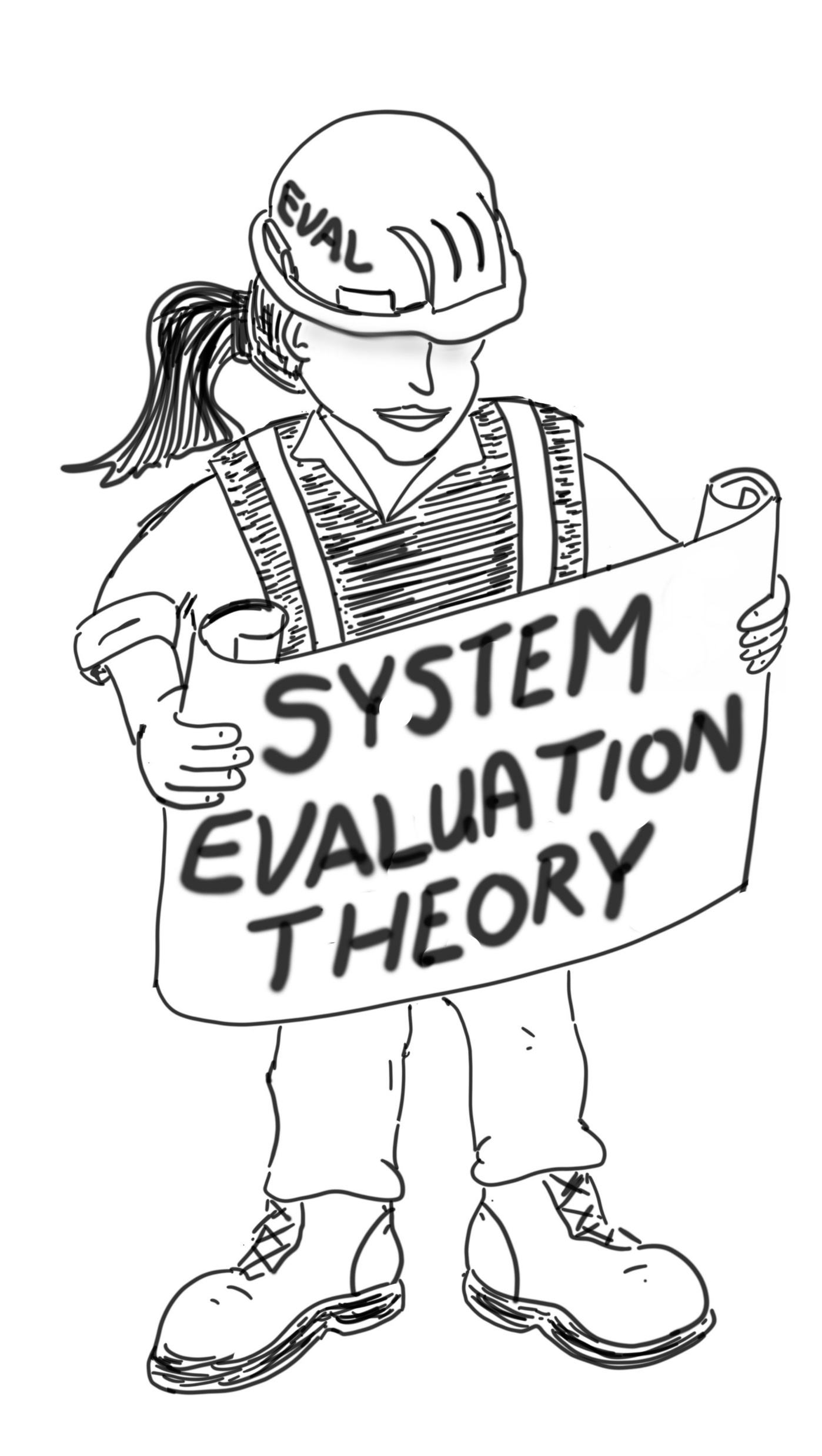 Workshop Objectives
Objective 1:  To understand the challenges in evaluating complex interventions.


Objective 2:  To understand why an approach grounded in systems is a path forward for evaluating complex interventions.


Objective 3: To learn the basics in Systems Evaluation Theory (SET) to define and evaluate complex interventions operating and functioning as a system.
What are some characteristics of a simple intervention?
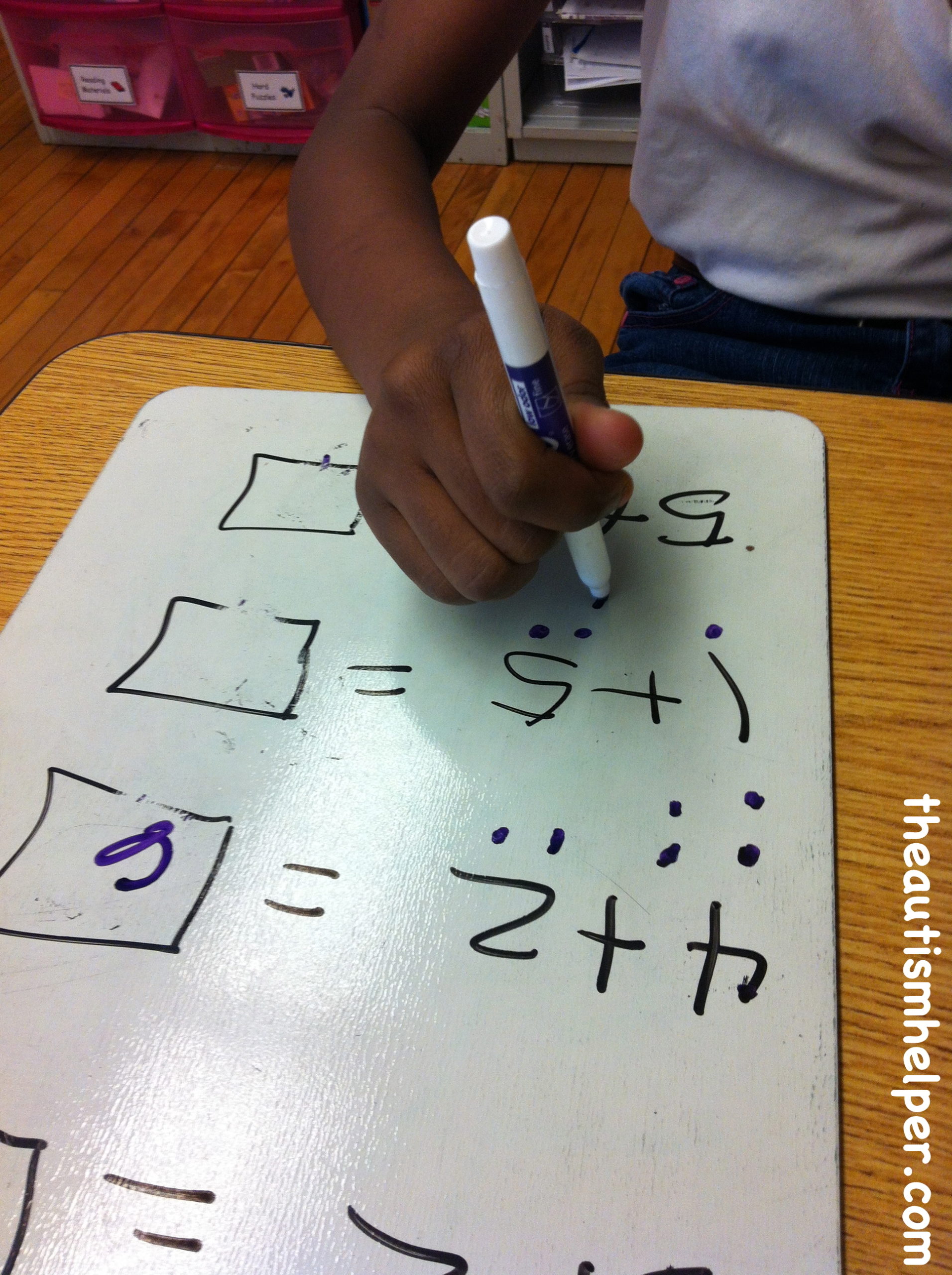 “ a simple linear pathway linking the intervention and its outcome” (Petticrew, 2011). 

Examples?
[Speaker Notes: B:  Multiple choice

Linear program theory
If>then logic
logic model can covey the essence of the intervention and ouctomes
Outcomes are in the control of the intervention to change
All but d
All of the above]
A simple intervention
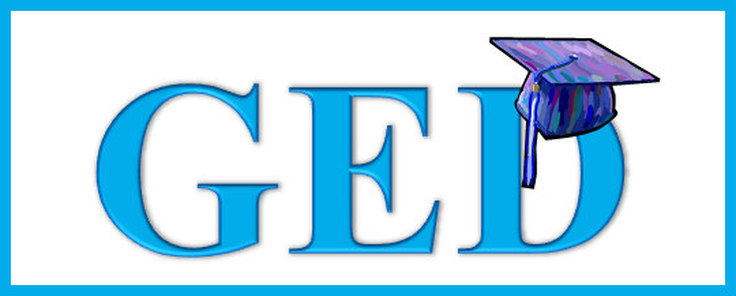 What might be some of the process evaluation questions for this simple intervention?
Was all the course content covered?

Did students complete all the assignments?
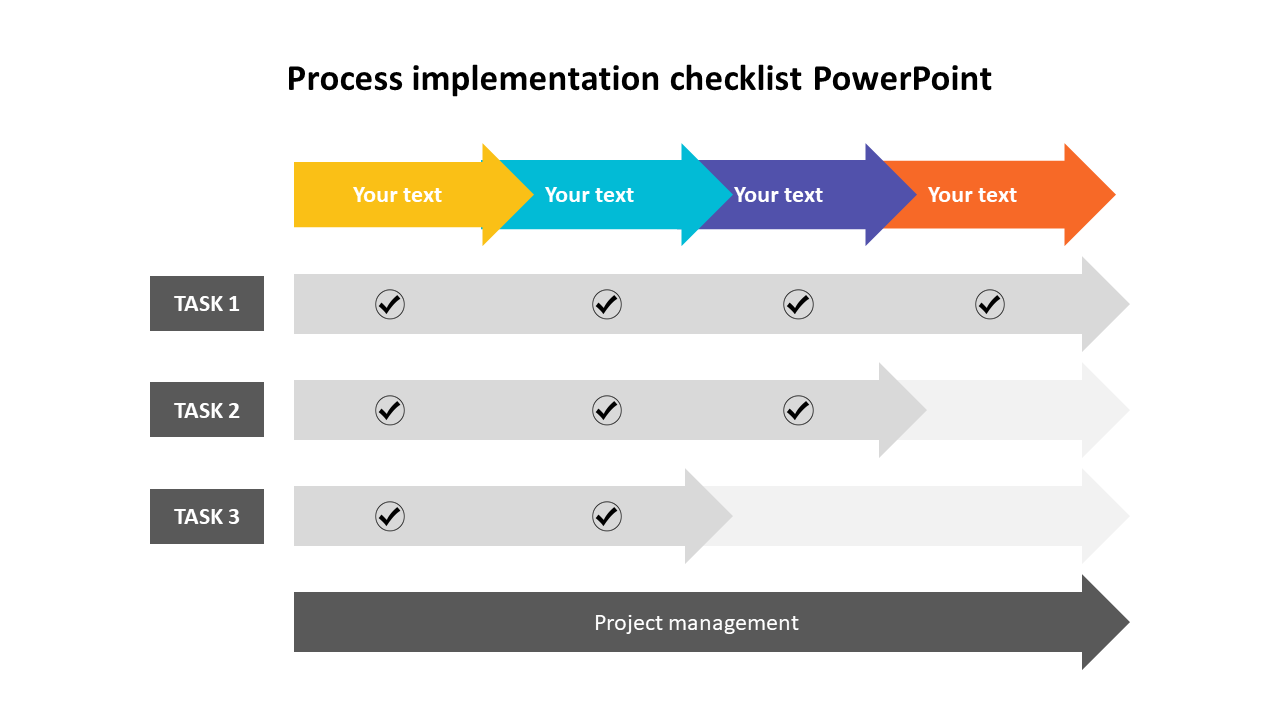 [Speaker Notes: B:  Word cloud]
What might be some of the outcomes for this simple intervention?
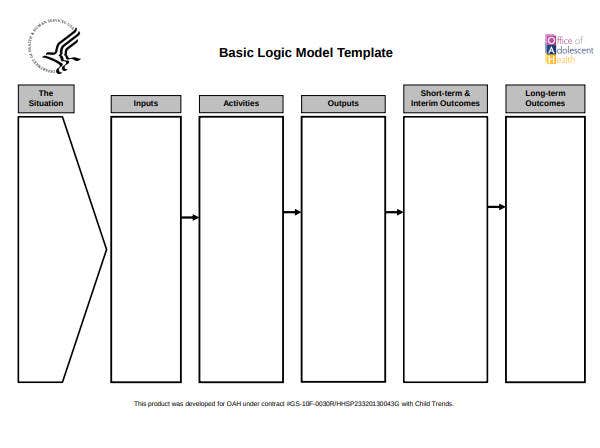 # of enrollees

Courses developed
Obtain High School Diploma
Teachers
Classrooms
IT
Progression in courses
GED Classes
High schoolers dropout
[Speaker Notes: B:  word cloud]
What are some characteristics of a complex intervention?
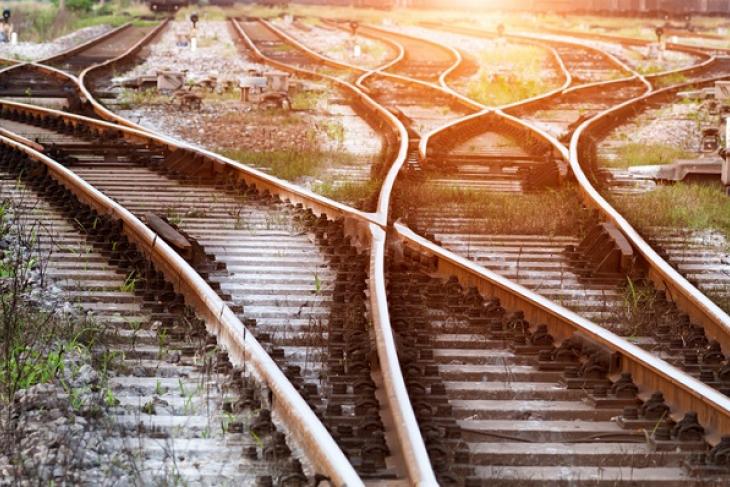 A complex intervention “involves at minimum multiple components and a complex pathway…” (Guise et al., 2017). 

Many components working together nonlinearly.

Examples?
[Speaker Notes: B:  Multiple choice

Linear pathways
Non linear pathways
Multiple components
All of the above
b and c]
What is the difference between complex and  complicated?
Our field is very inconsistent and careless in using the terms complex and complicated.

We will use the term complex to mean many parts working together.

We will use the term complicated to mean difficult.
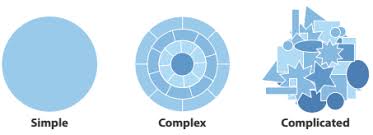 [Speaker Notes: B:  Multiple choice

Complicated means many pathways; complex means hard
Complex means many pathways; complicated means hard
There is no difference]
A complex intervention
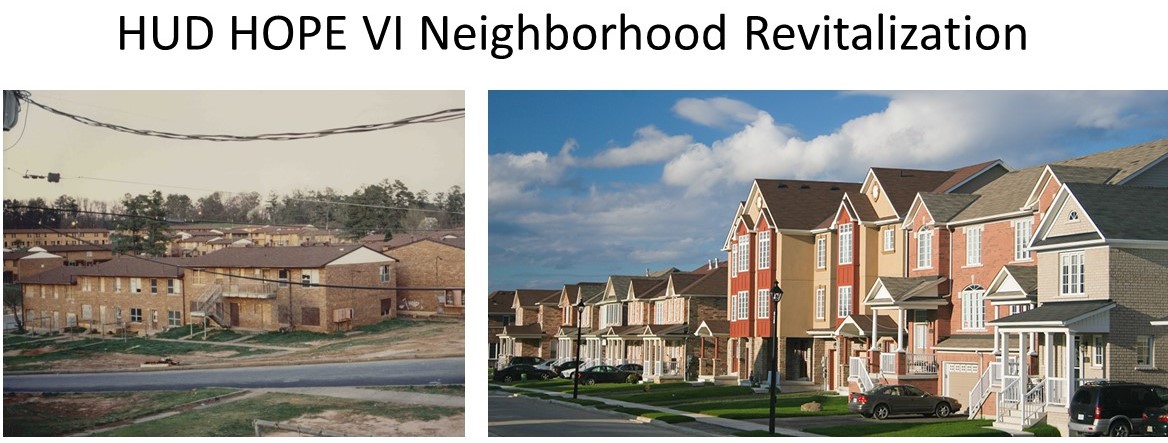 Housing Density
Job Skills
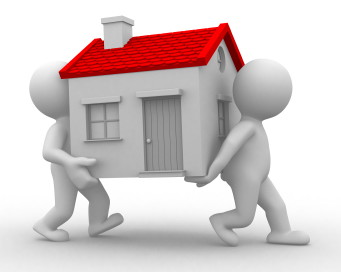 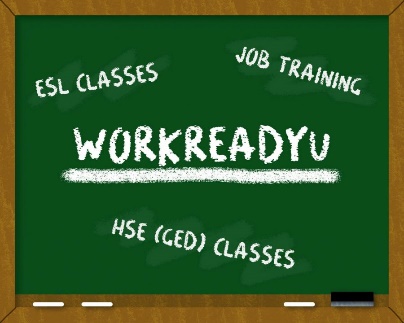 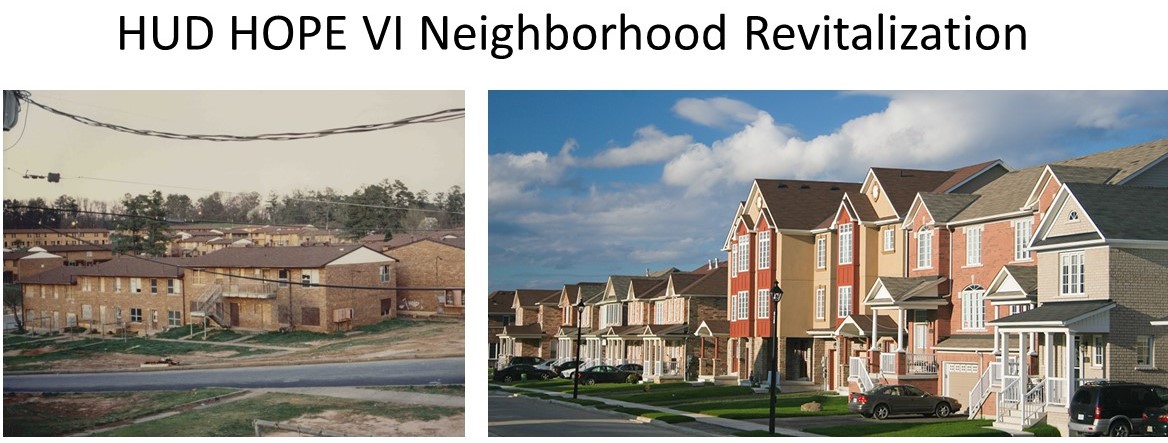 Safe Parks
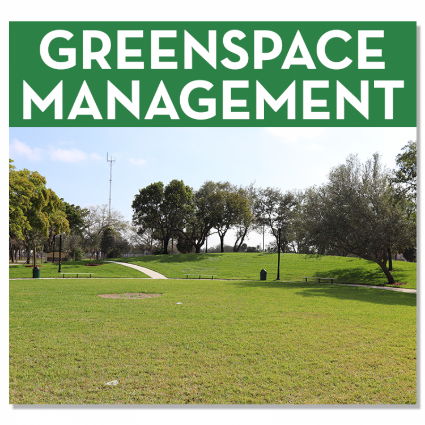 Neighborhood
 Businesses
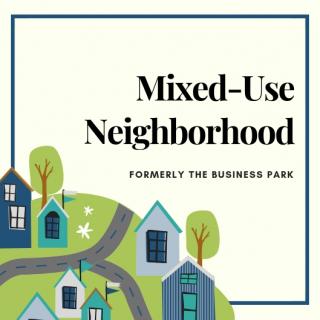 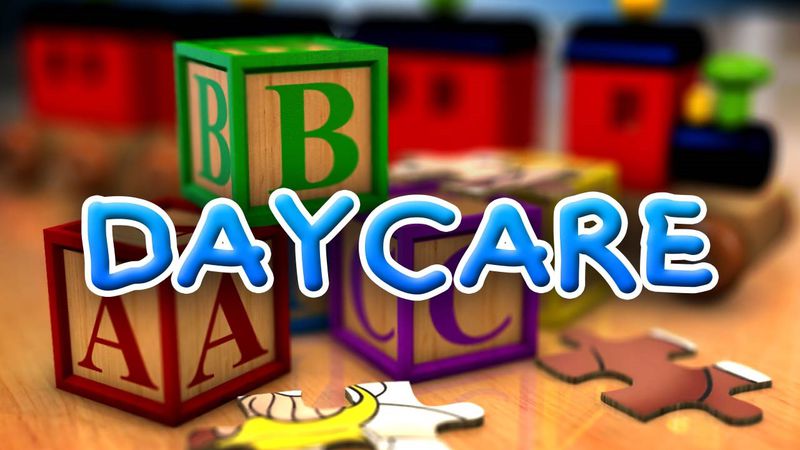 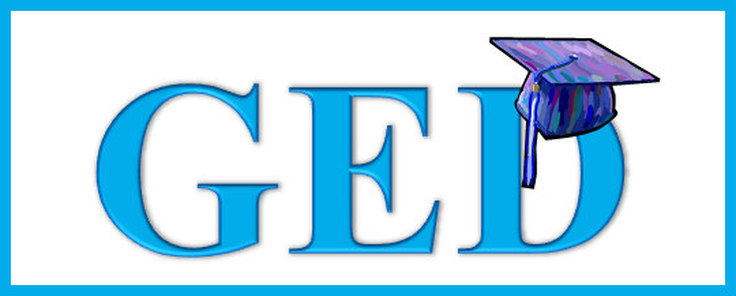 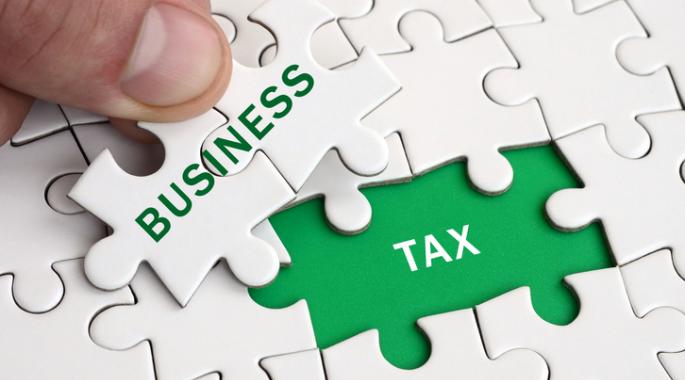 Education
Tax Incentives
Childcare
Housing Density
Job Skills
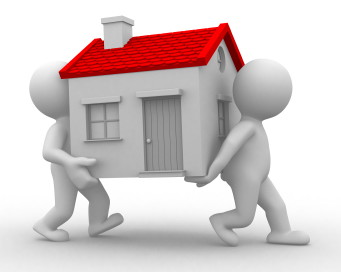 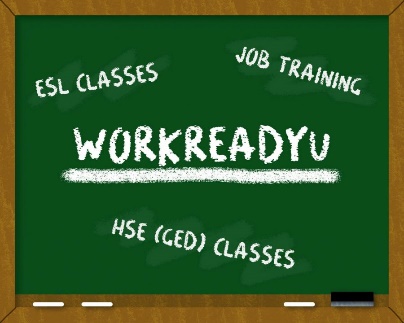 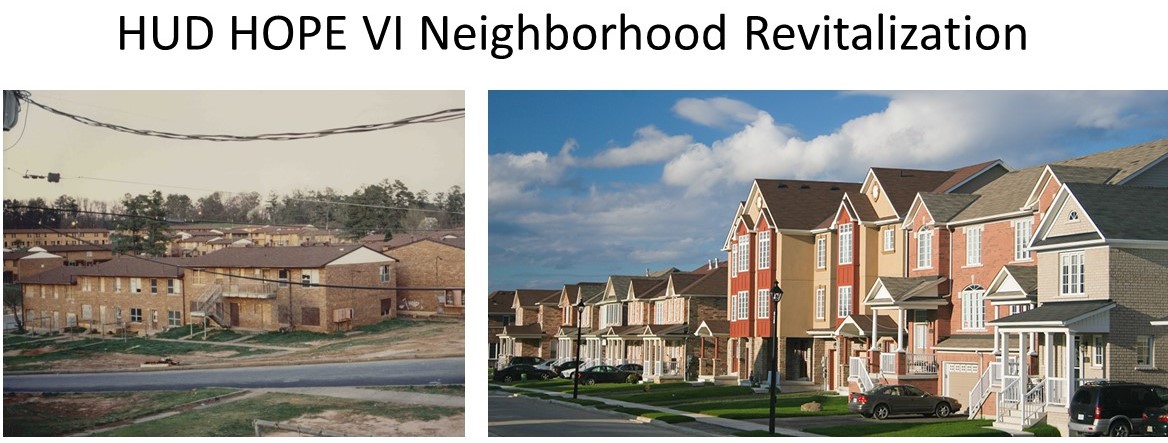 Safe Parks
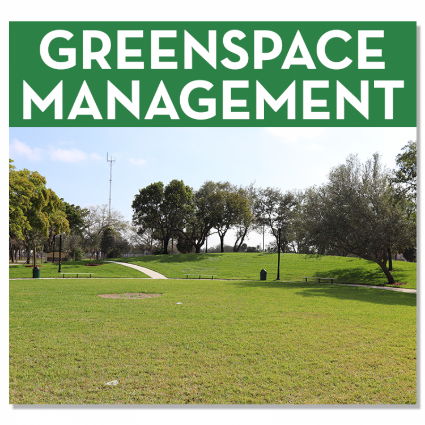 Neighborhood
 Businesses
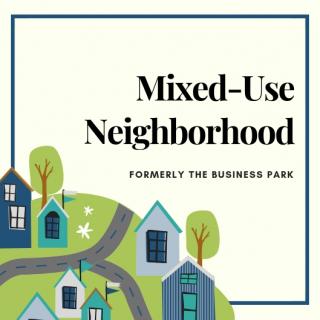 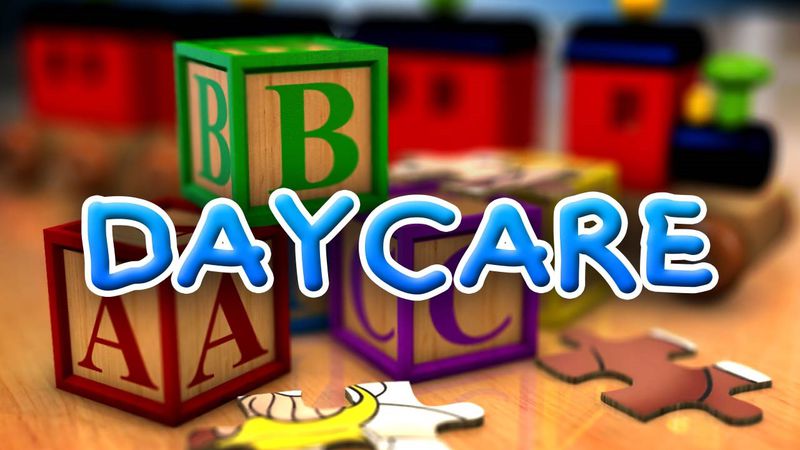 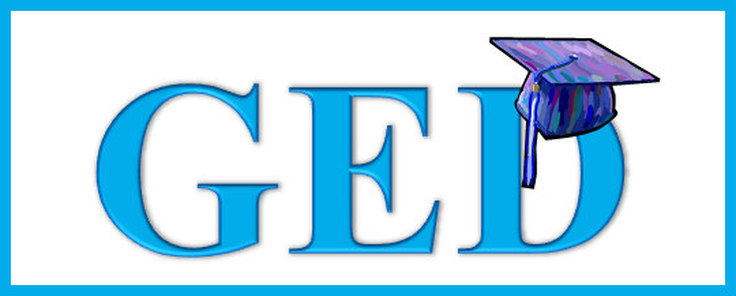 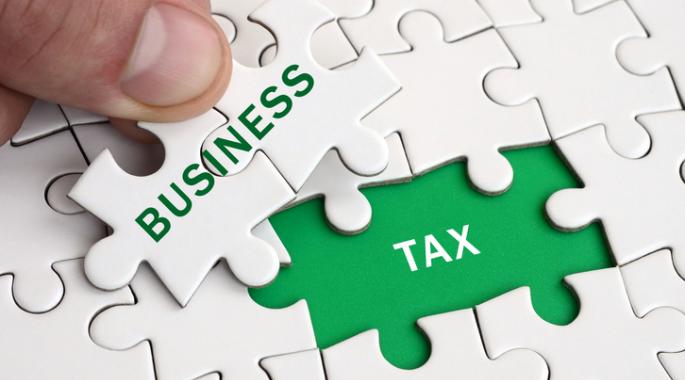 Education
Tax Incentives
Childcare
is a complex intervention.
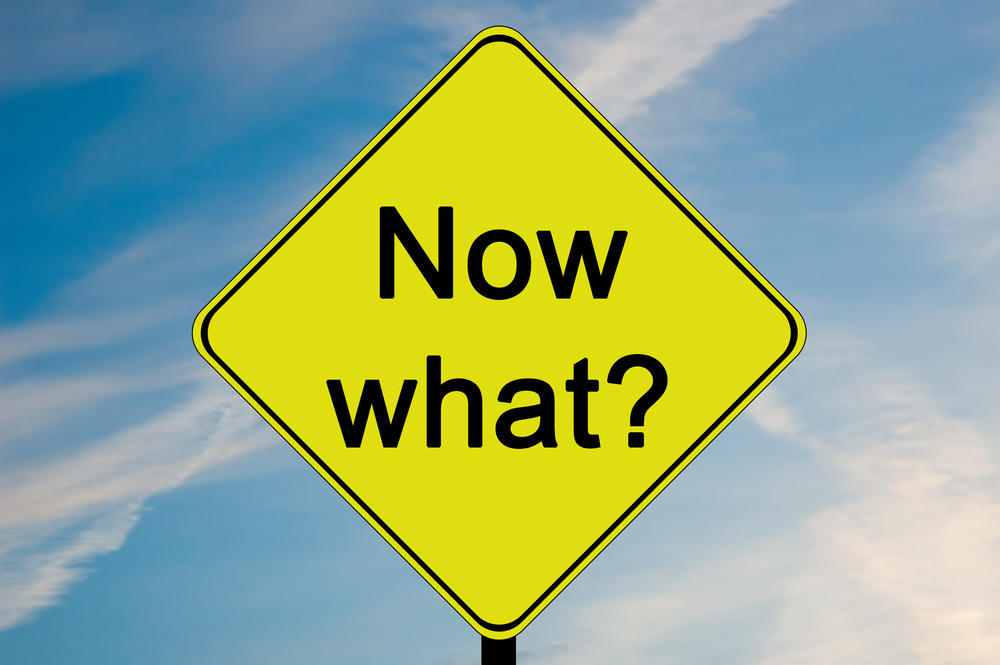 Job Skills
Housing Density
Tax Incentive
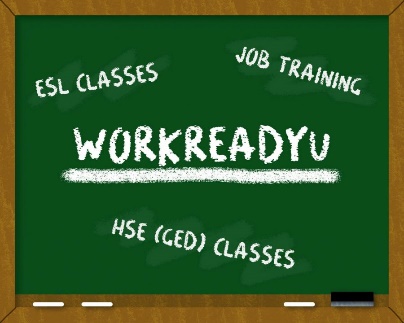 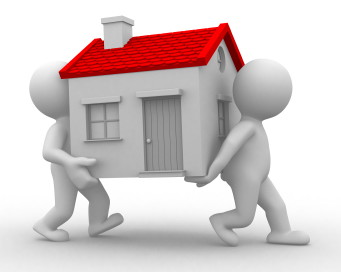 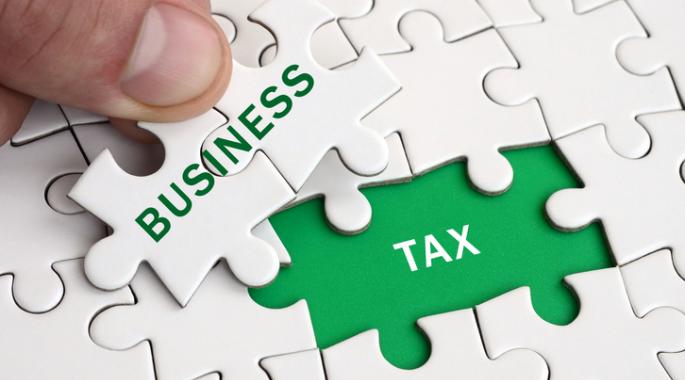 Safe Parks
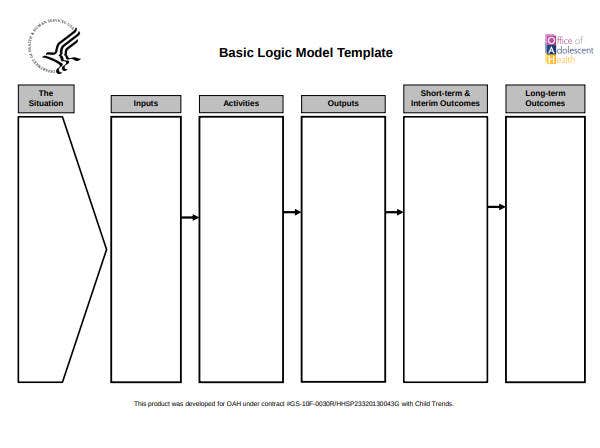 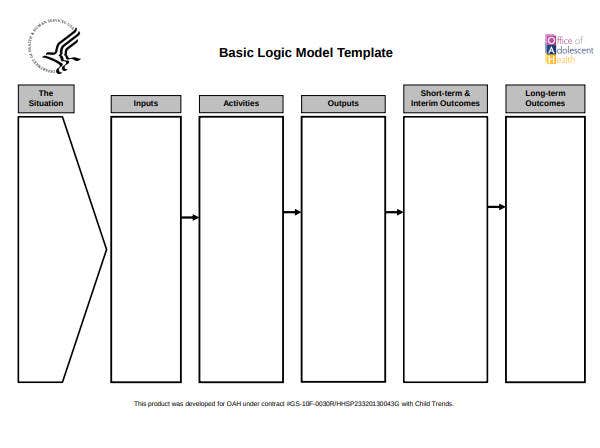 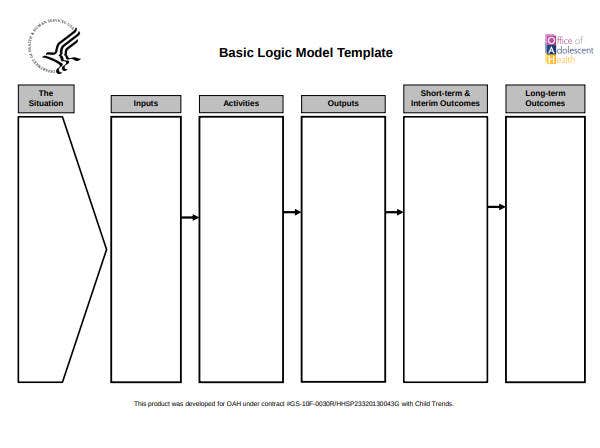 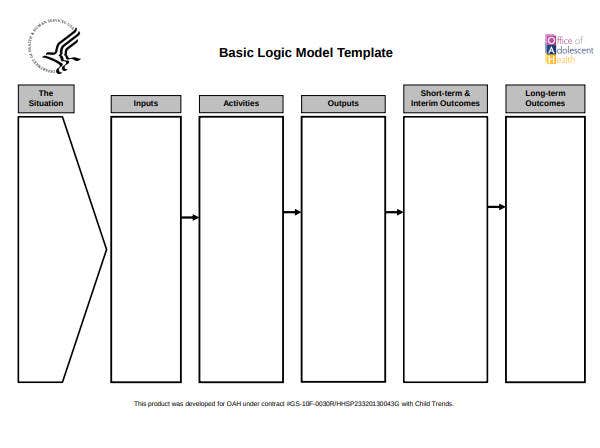 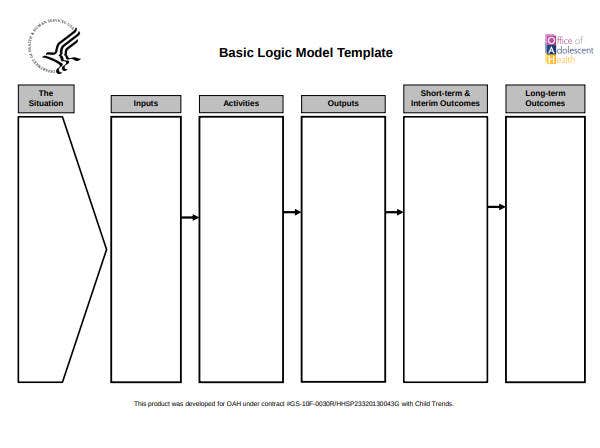 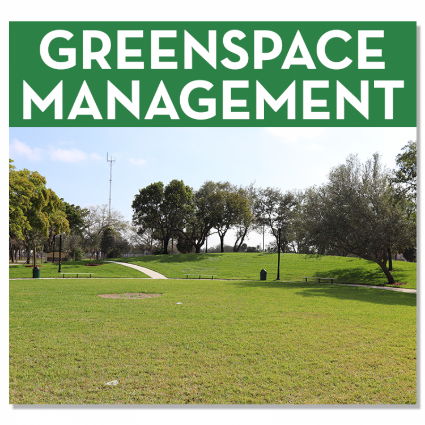 Neighborhood
 Businesses
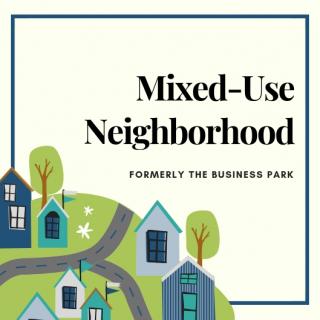 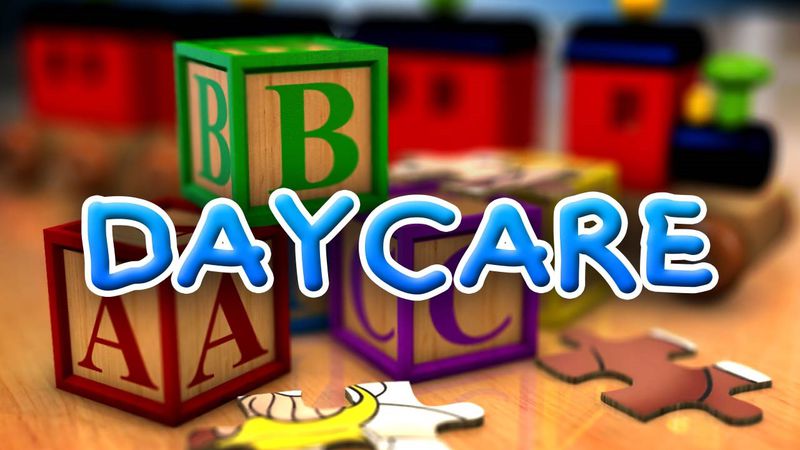 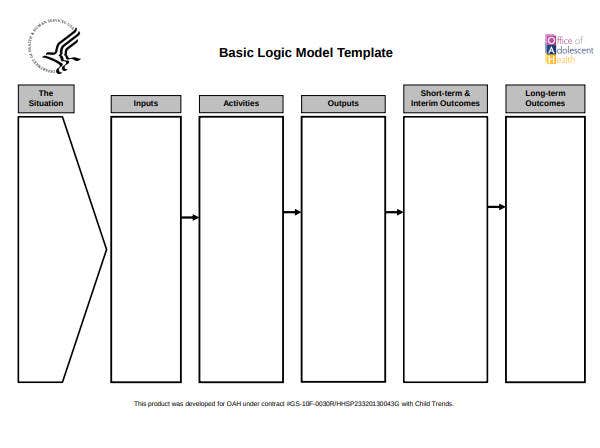 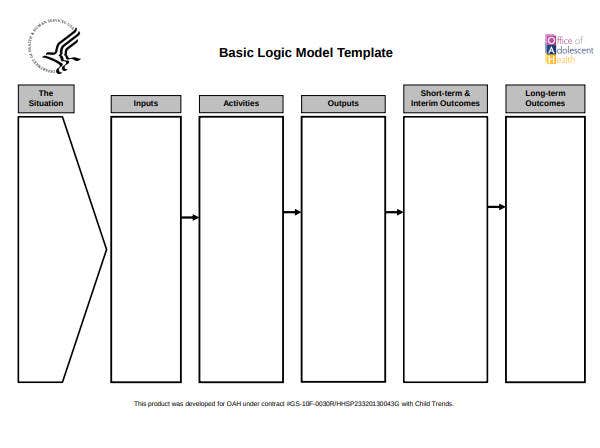 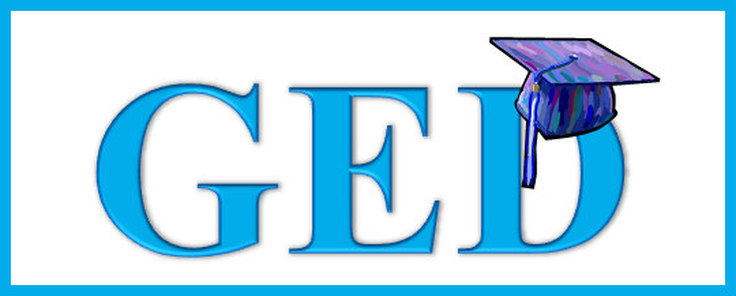 Education
Childcare
Job Skills
Housing Density
Tax Incentive
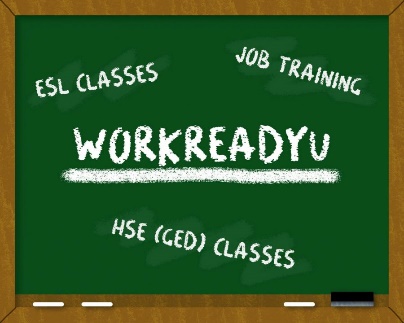 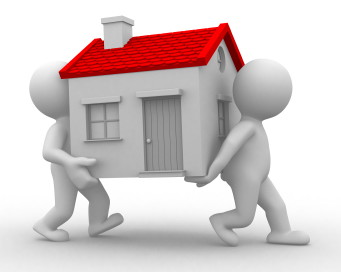 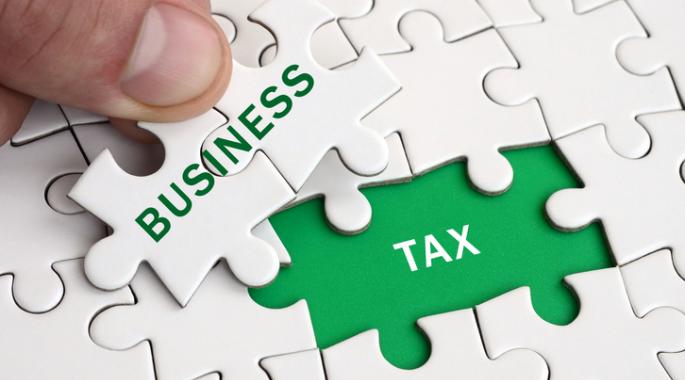 Safe Parks
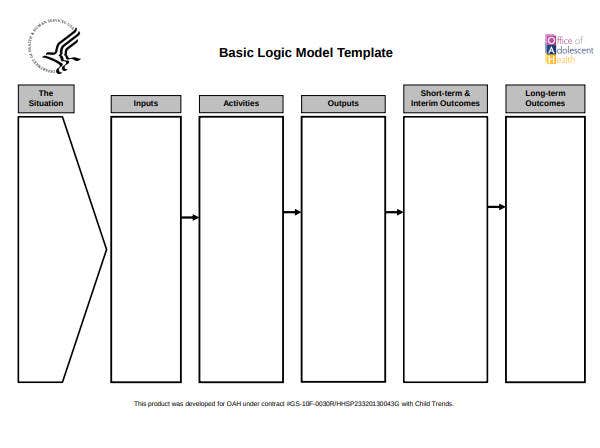 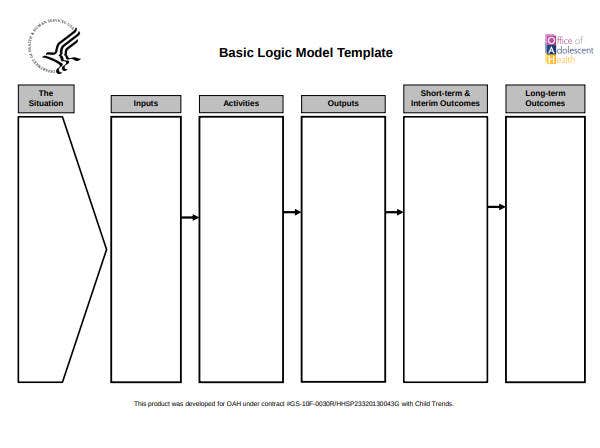 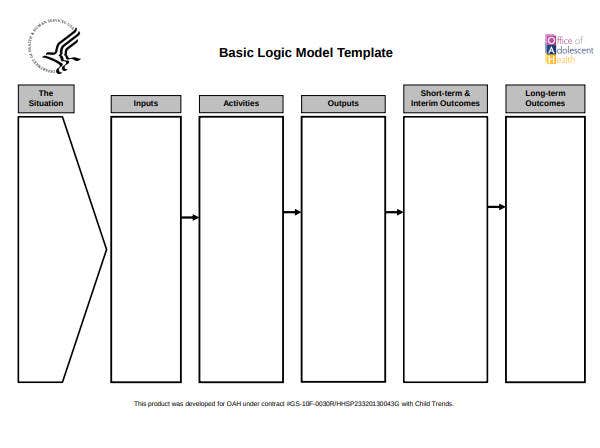 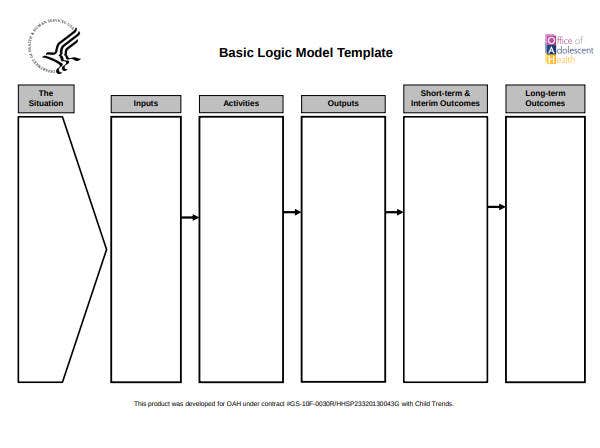 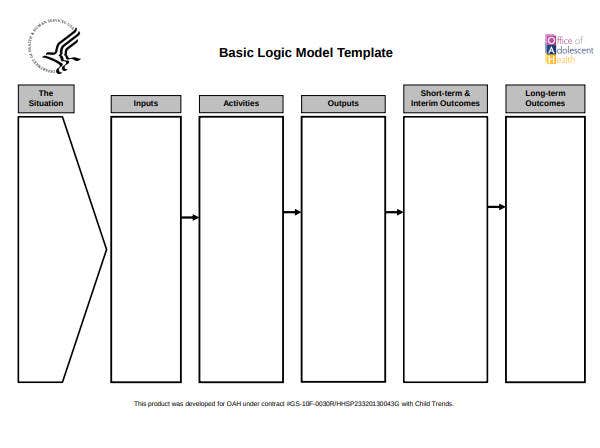 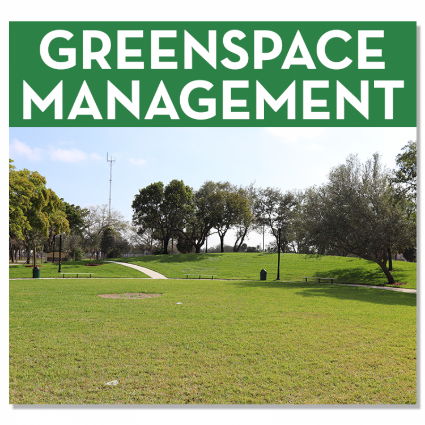 New locally owned businesses
Residents Remaining in Neighborhood
Retrained and employed
Reduced Housing
Density
Neighborhood
 Businesses
Park Utilization
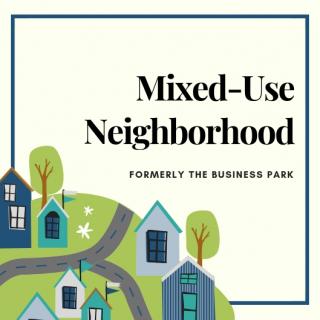 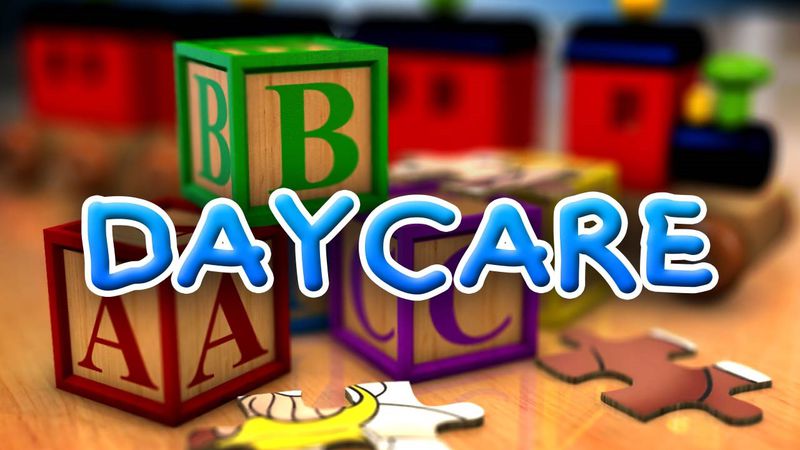 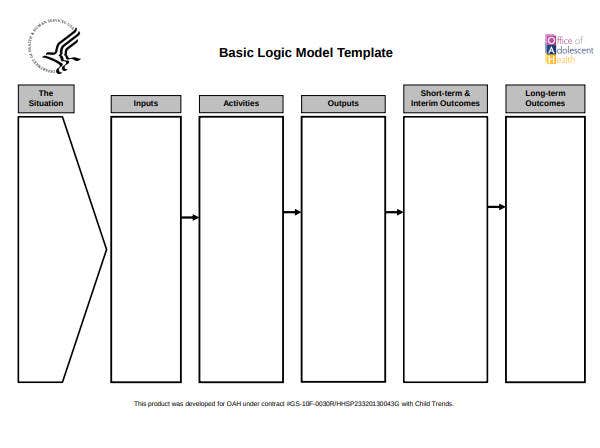 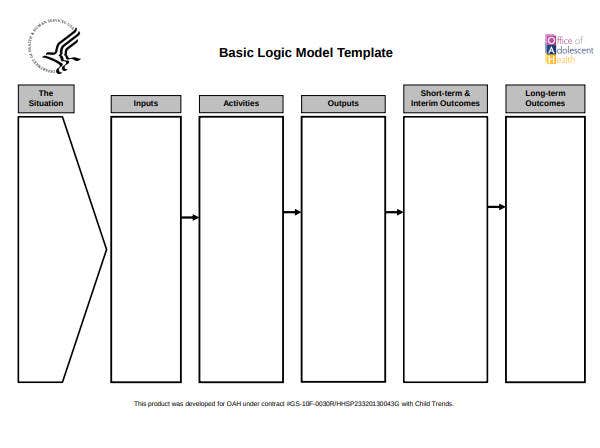 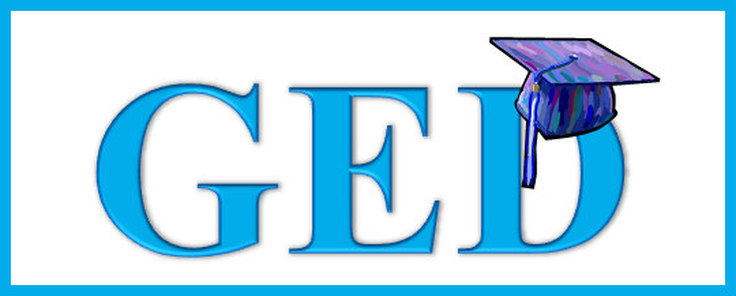 High School Diploma
Spouses at Work
Education
Childcare
What does this strategy miss from an outcomes evaluation perspective?
[Speaker Notes: B:  lets just ask them to respond in the chat for this one]
Job Skills
Housing Density
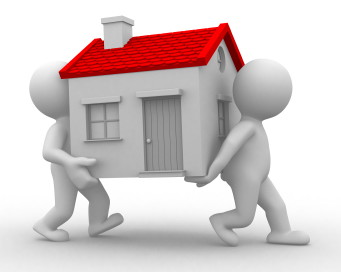 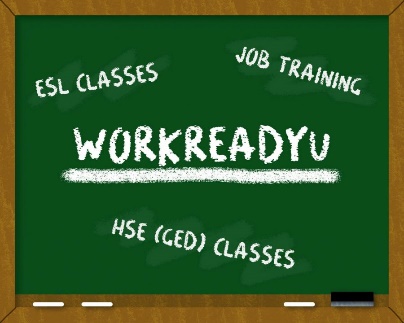 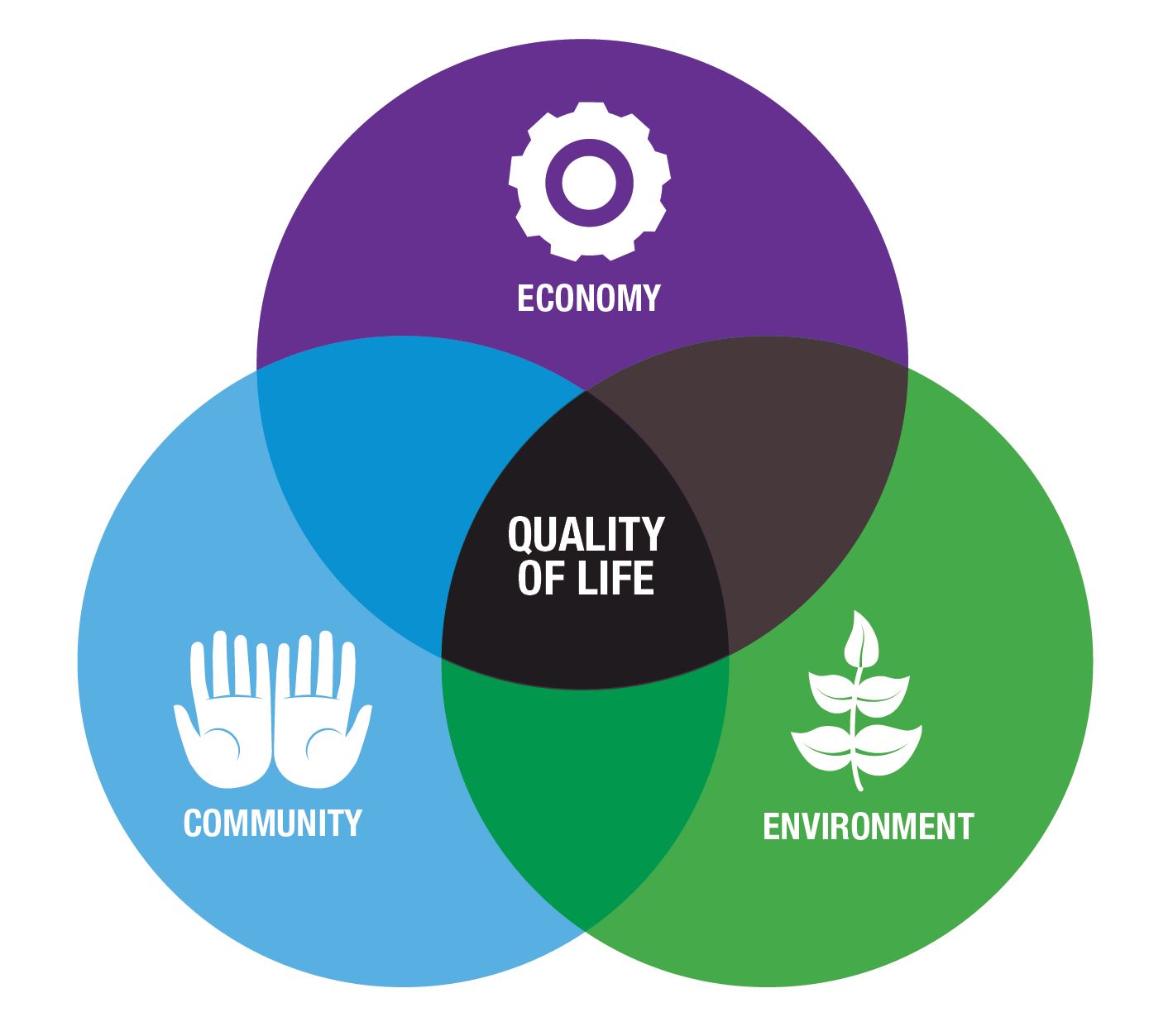 Safe Parks
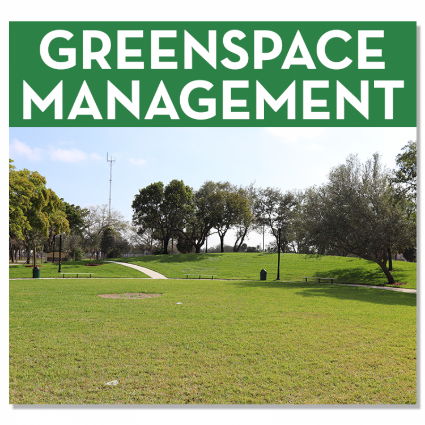 Neighborhood
 Businesses
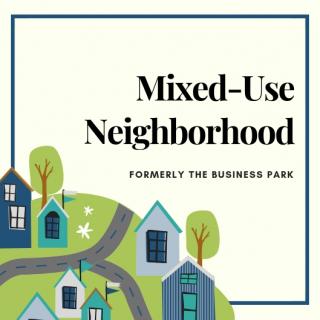 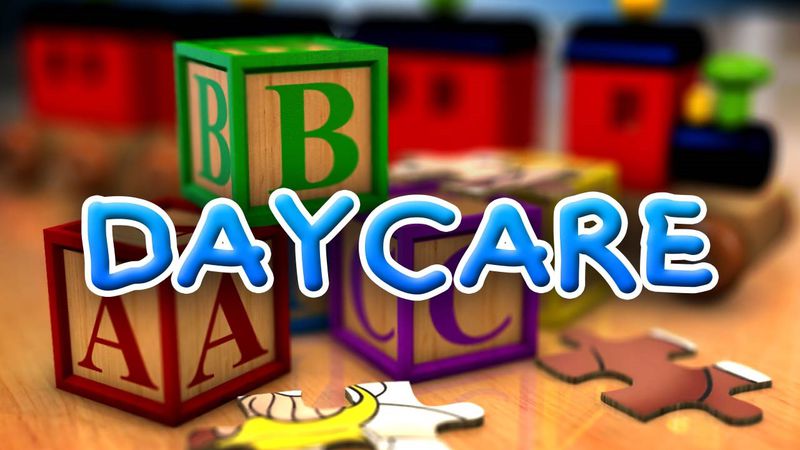 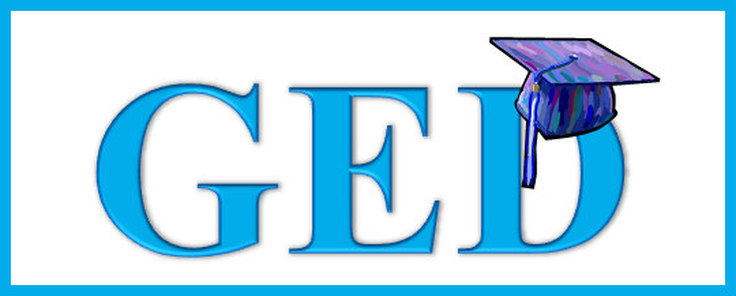 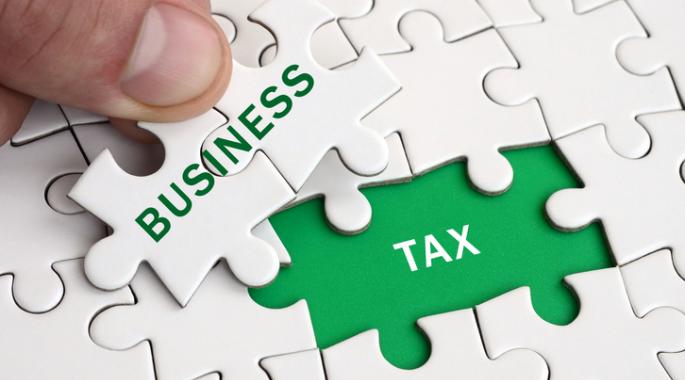 Tax Incentive
Finish High School
Childcare
What does this strategy miss from a process evaluation perspective?
[Speaker Notes: B:  lets just ask them to respond in the chat for this one]
Housing Density
Job Skills
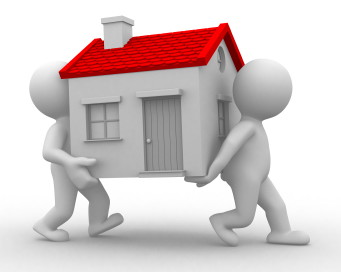 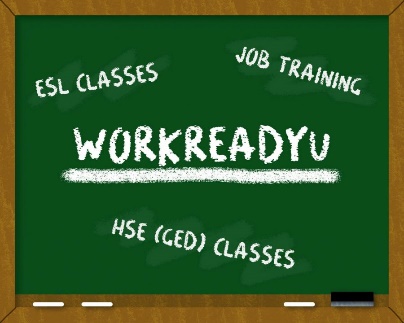 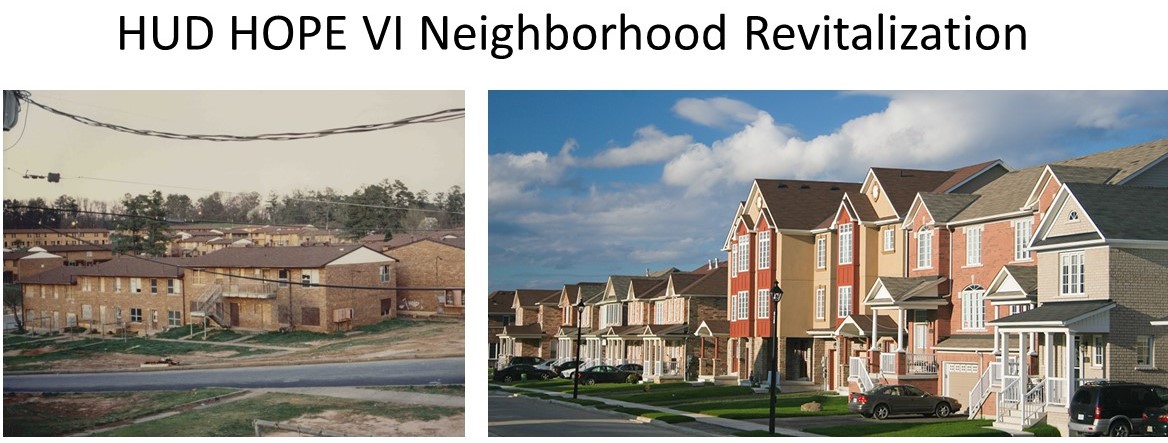 Safe Parks
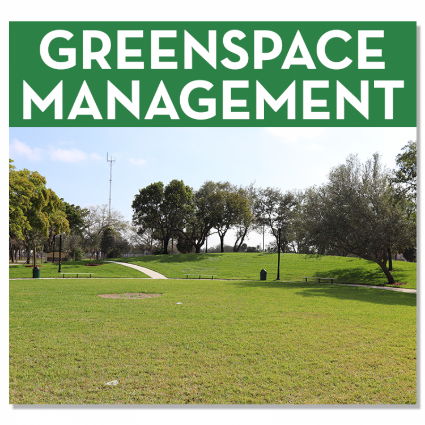 Neighborhood
 Businesses
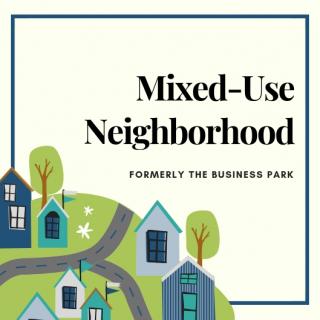 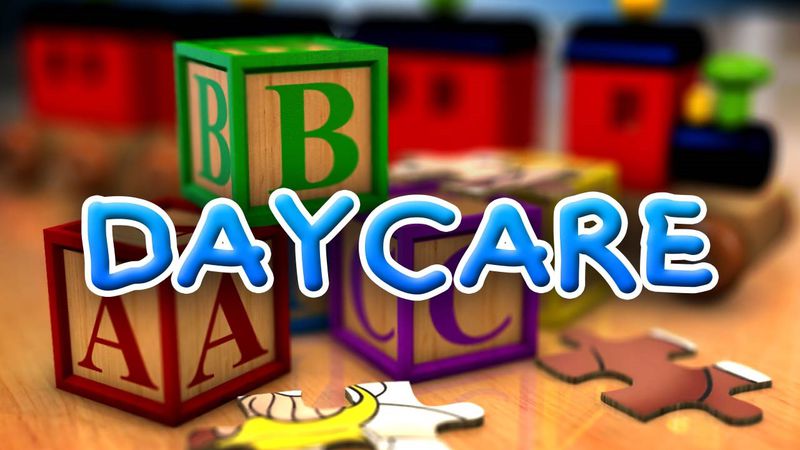 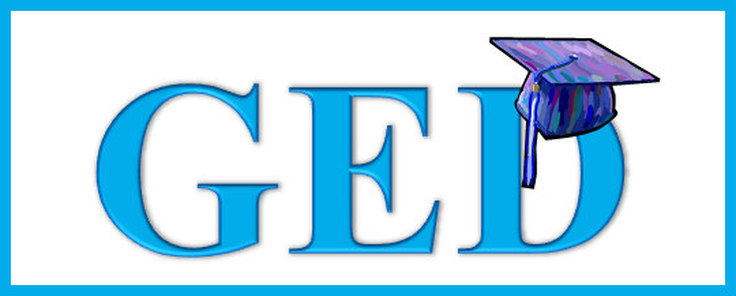 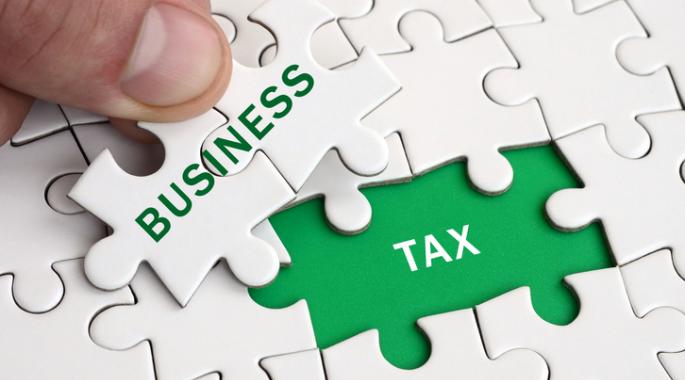 Education
Tax Incentives
Childcare
Job Skills
Housing Density
Tax Incentive
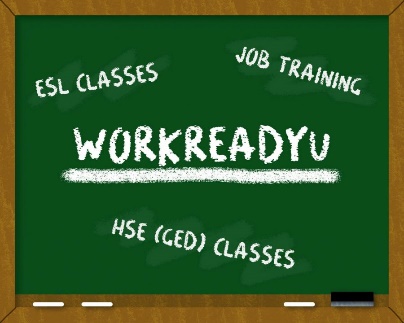 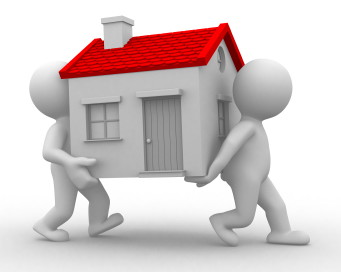 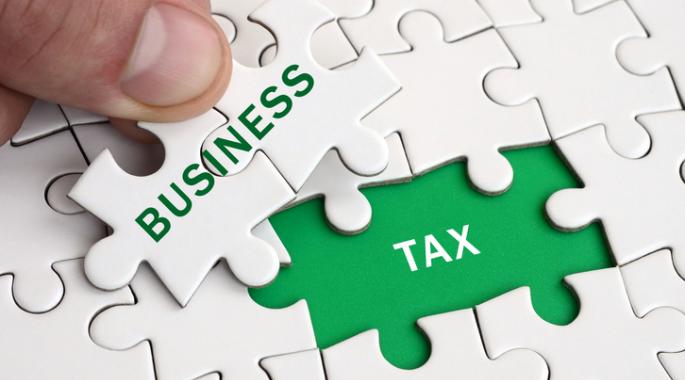 Safe Parks
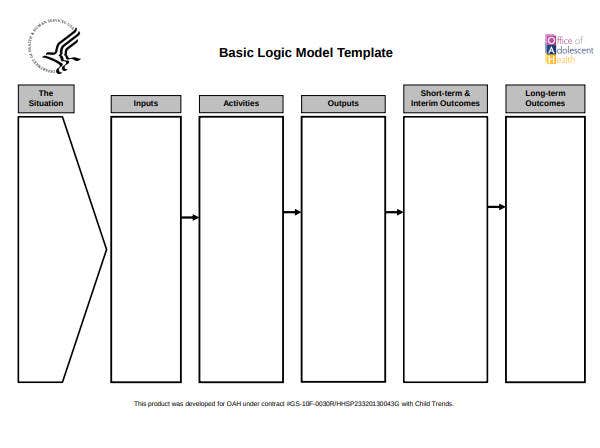 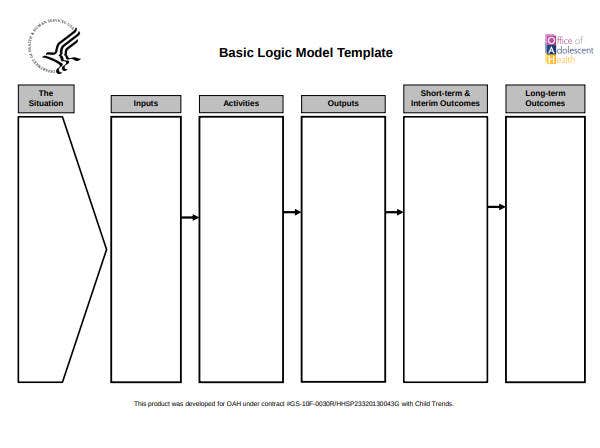 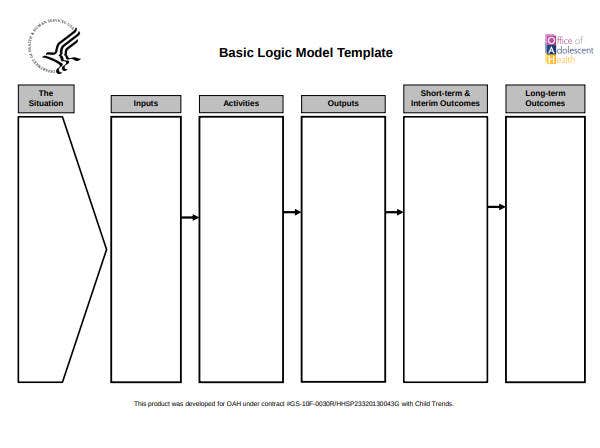 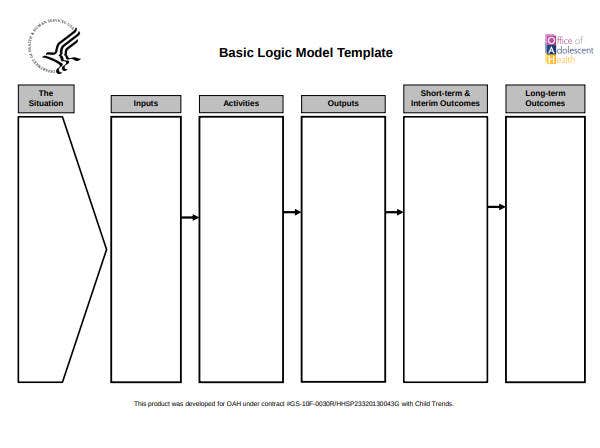 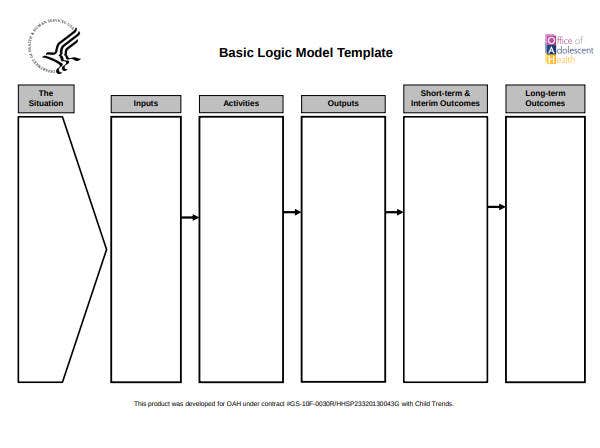 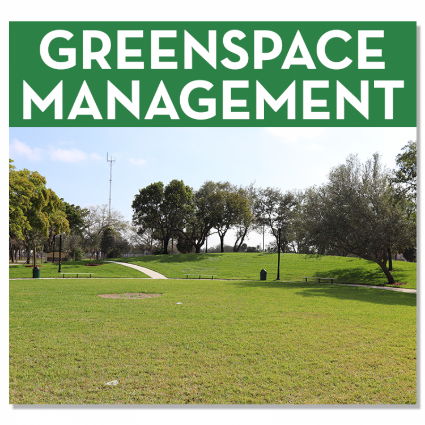 Neighborhood
 Businesses
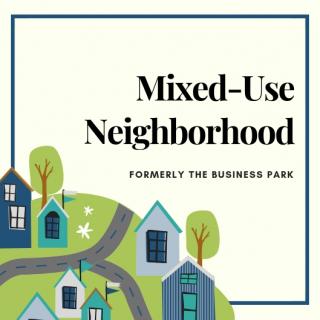 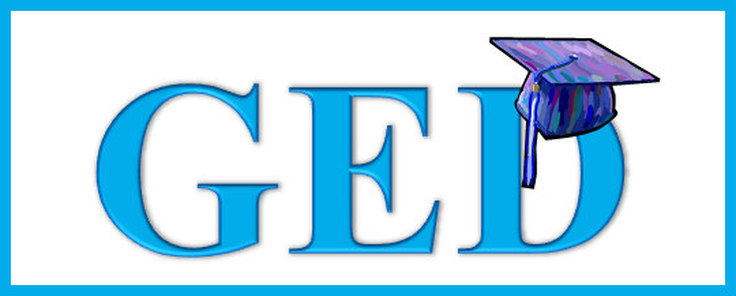 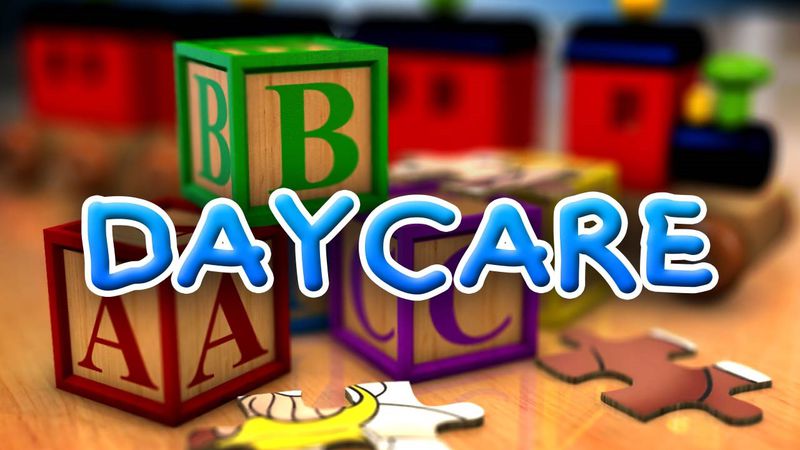 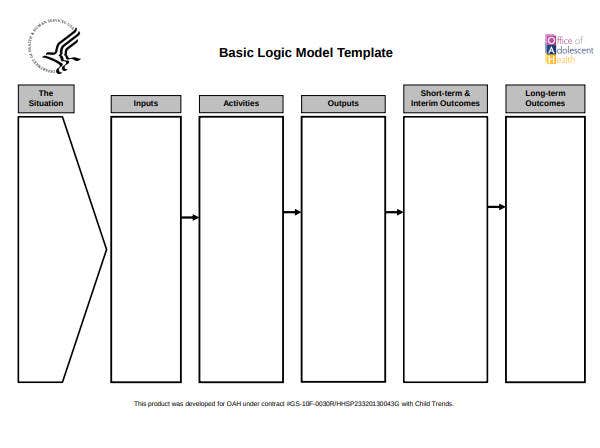 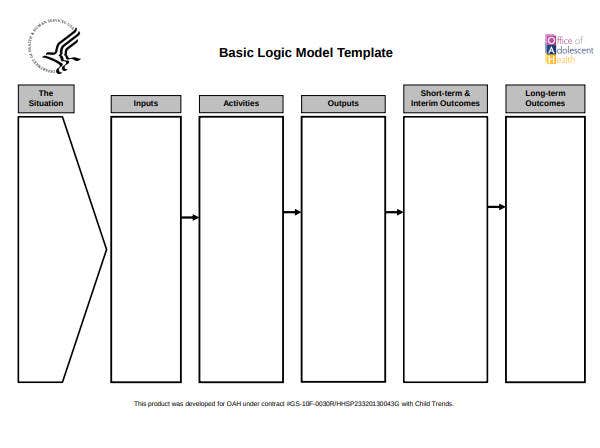 Finish High School
Childcare
If more logic models are not the solution, then…
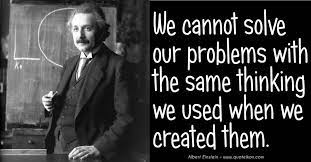 …..what is the solution?
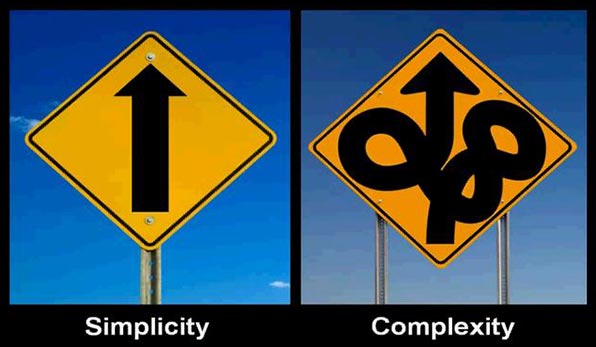 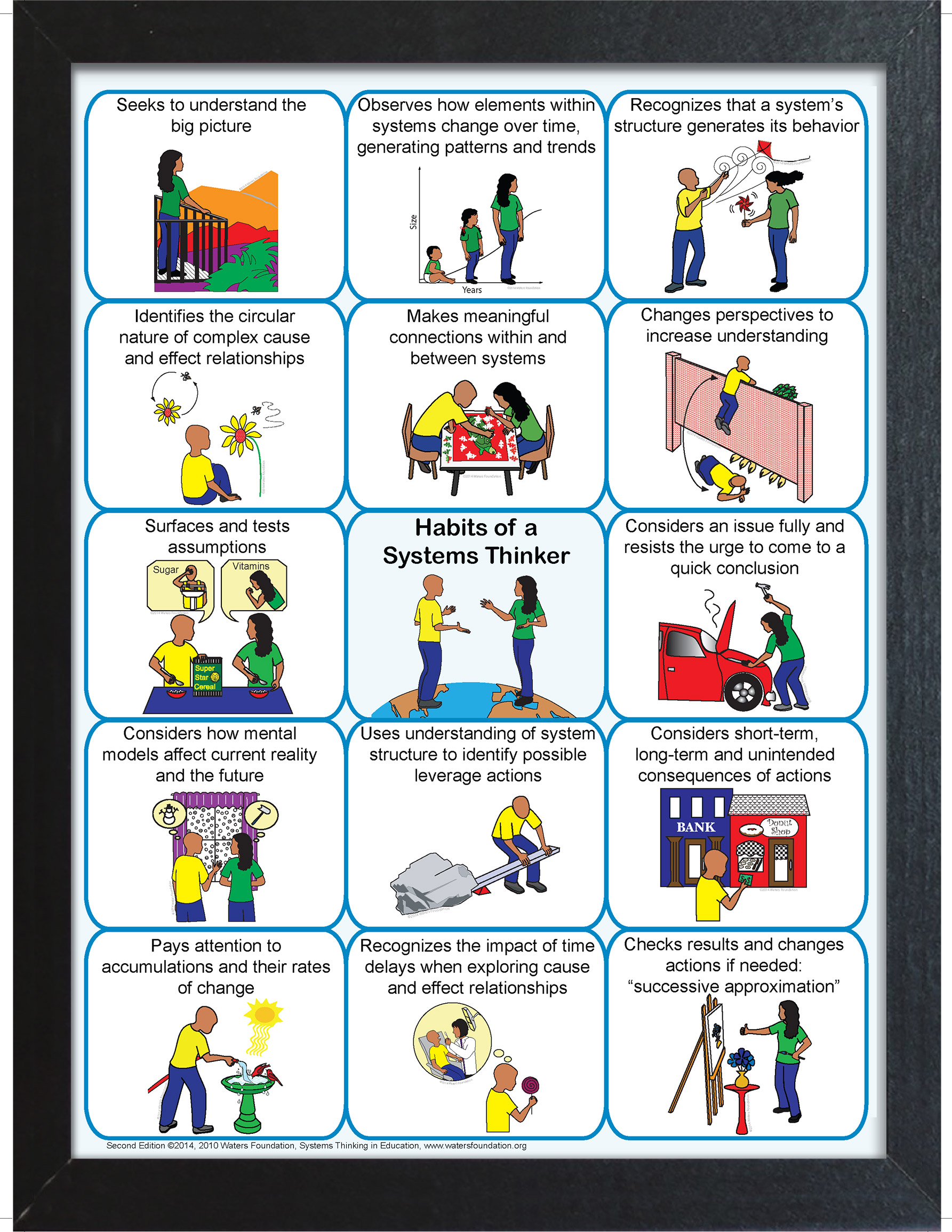 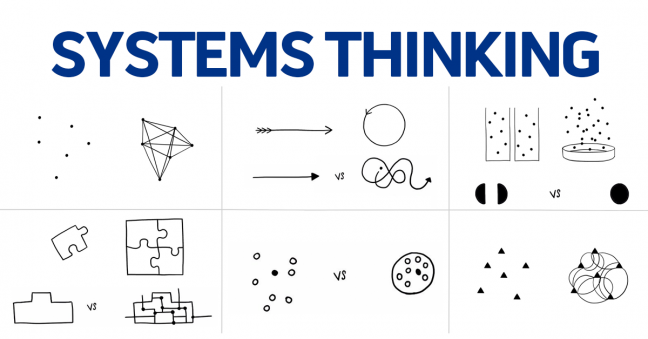 Systems thinking is literally thinking like a system.
So how would you define a system?


An integrated whole whose essential properties emerge from the interdependence between its parts (Ison, 2008).
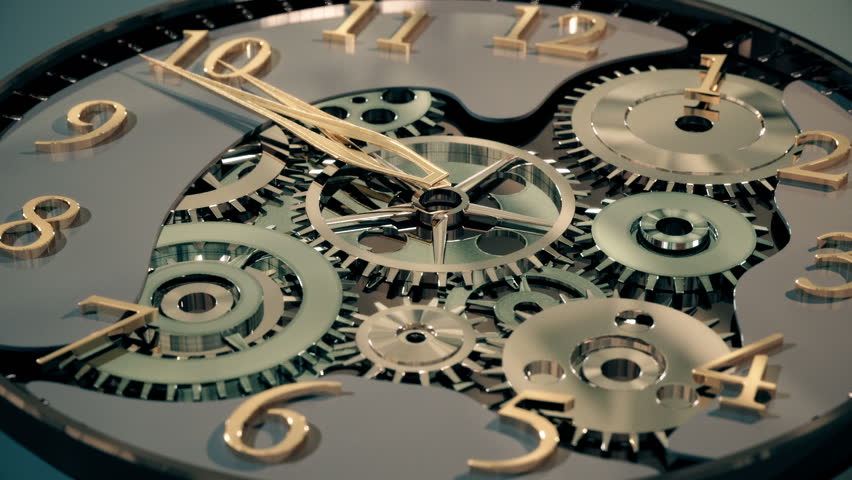 [Speaker Notes: B:  word cloud]
Illustrating parts, interdependence and emergence
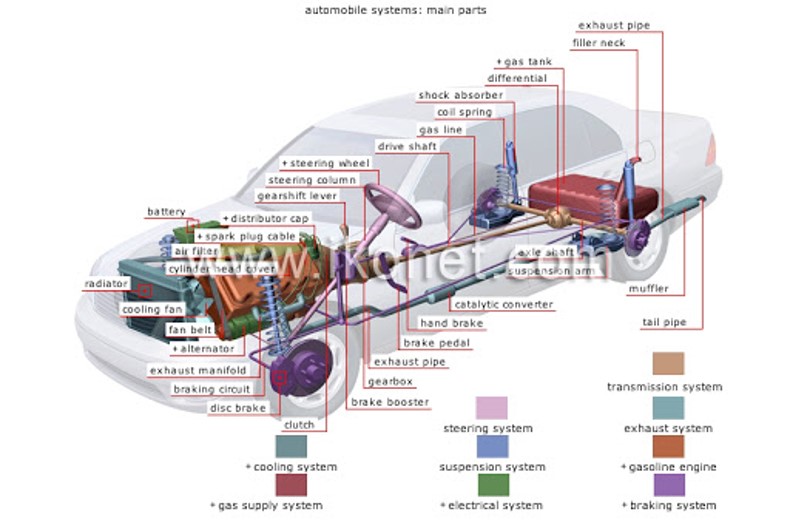 Meet the system test?
All parts are needed for the essential system property (i.e., moving you from point A to point B) to emerge.

If a single part is missing, then the car won’t run as well or at all, so the essential system property may not emerge.
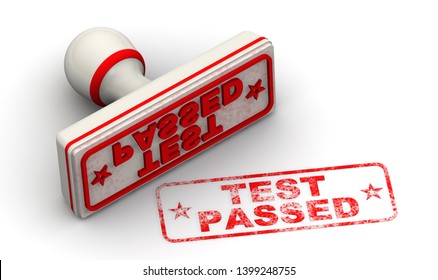 System thinking and theory is a good fit for evaluating complex interventions because….
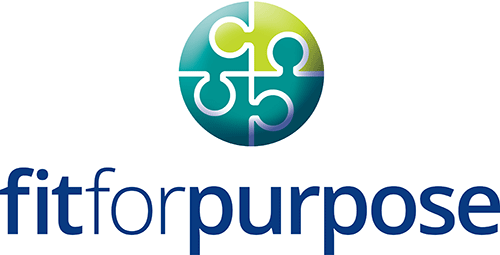 Systems, by definition, have many moving parts that must work together to achieve something they cannot do independently.
But, don’t judge a book (intervention) by its cover (label) Press | Justevaluation
A program might be operating and functioning as a system.  A system might be operating and functioning as a program.

Does the complex intervention pass the system test?
Operating as a system? (interdependencies)
Functioning as a system? (emergence)
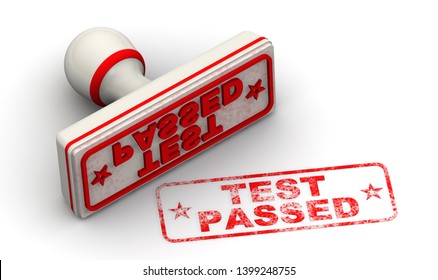 Housing Density
Job Skills
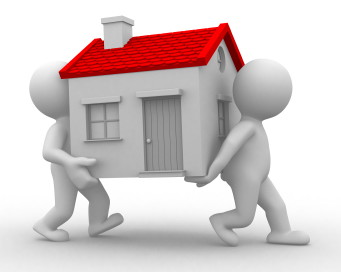 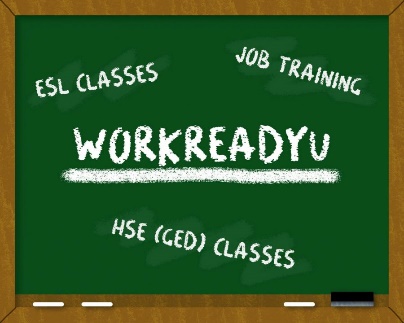 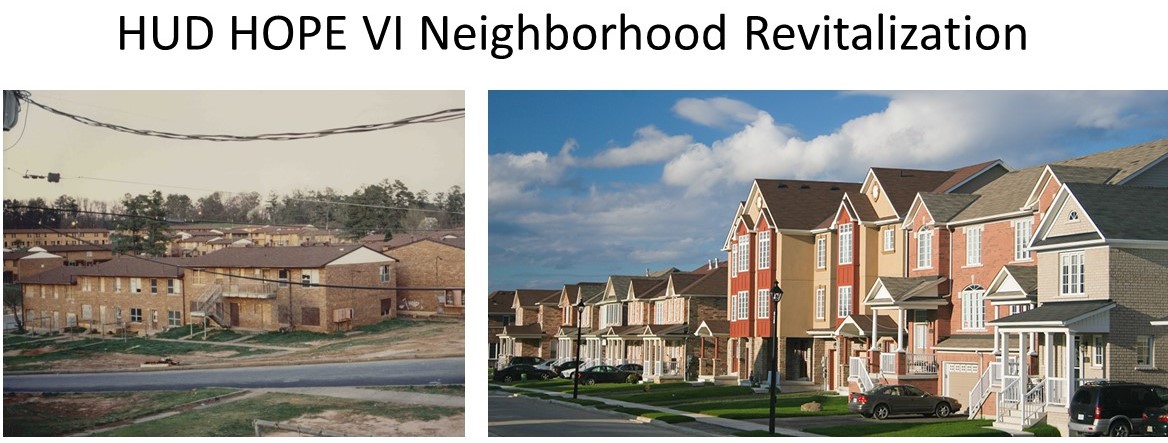 Safe Parks
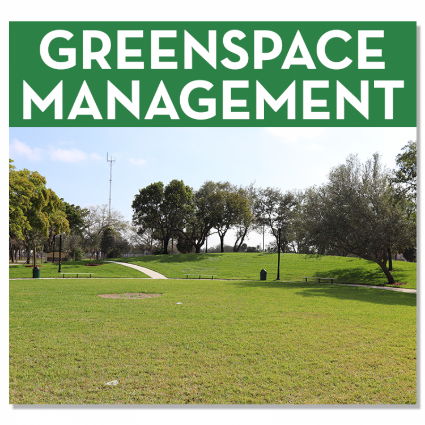 Neighborhood
 Businesses
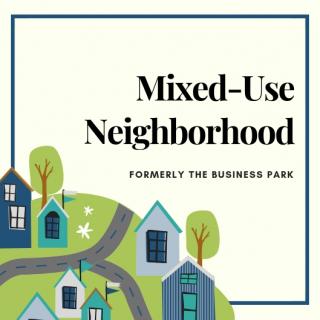 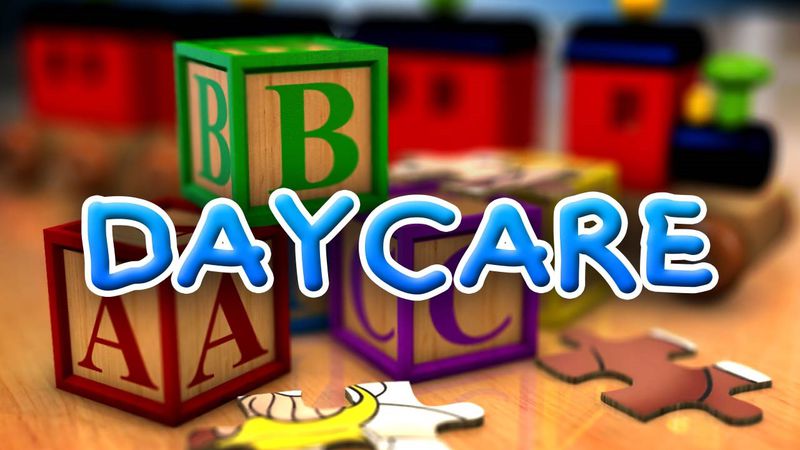 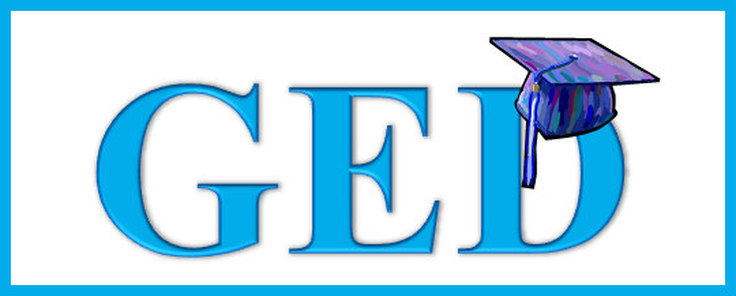 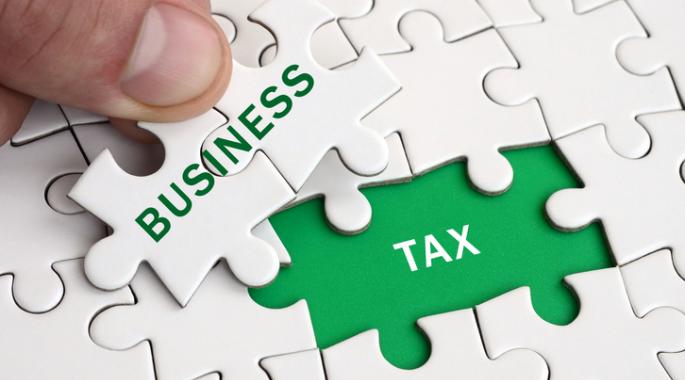 Education
Tax Incentives
Childcare
Housing Density
Job Skills
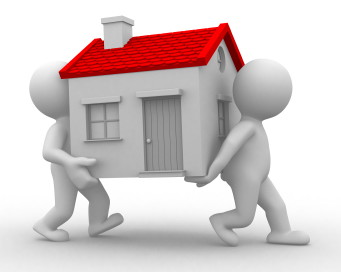 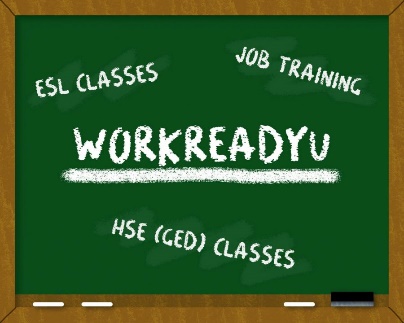 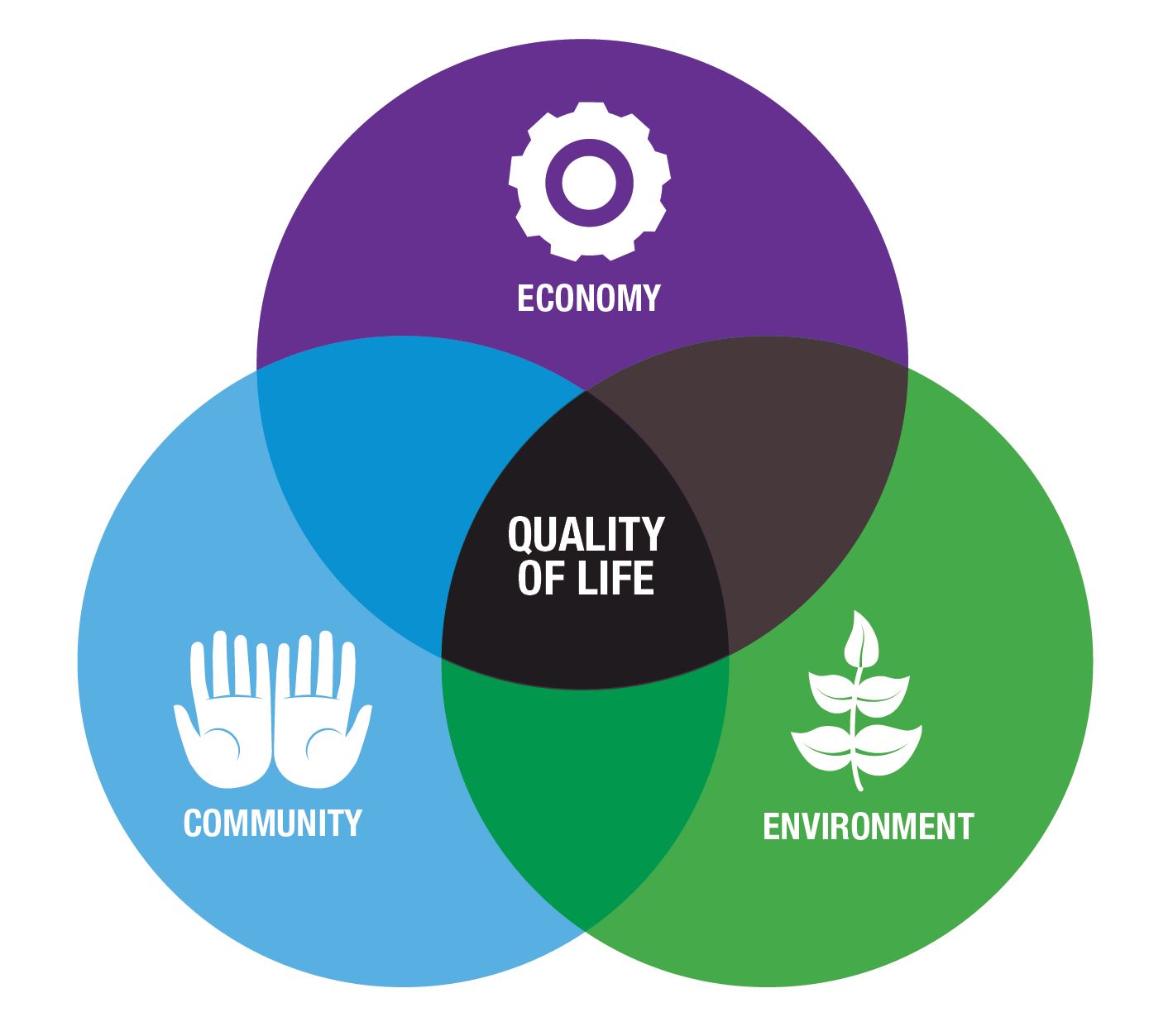 Safe Parks
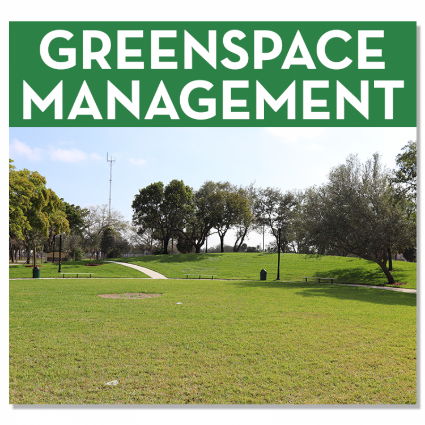 Neighborhood
 Businesses
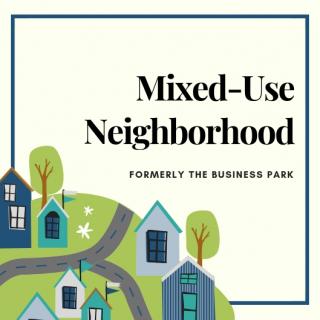 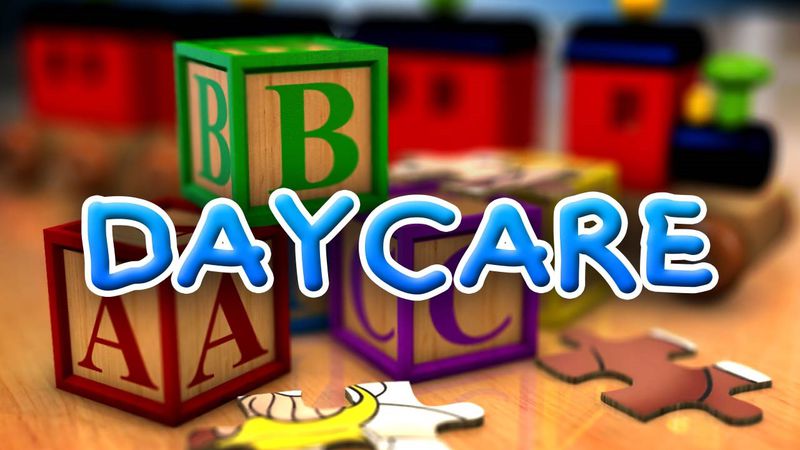 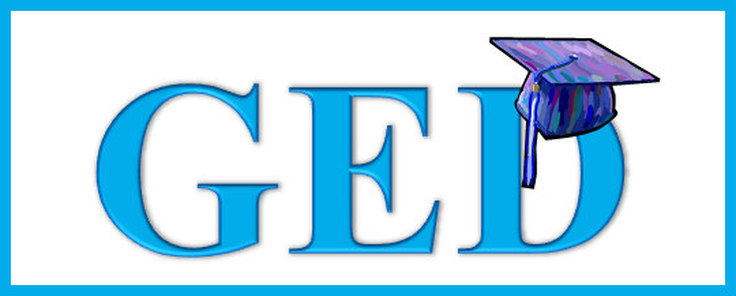 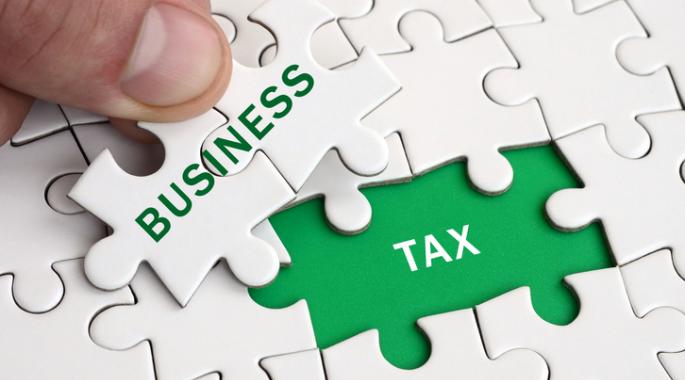 Education
Tax Incentives
Childcare
Meet the system test?
All the HUD HOPE VI components are needed for improved quality of life to emerge.

No single component can achieve quality of life on its own but missing just one part likely means the intervention will not lead to improvements in quality of life.
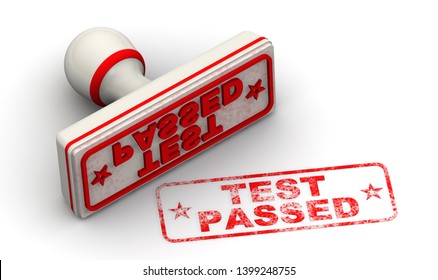 So what is the value added of applying an understanding of system properties in evaluating complex interventions?
Complexity in and of itself is just “a bunch of stuff” (Meadows).
There are no standards to evaluate a bunch of stuff.

Property of interdependence gives the “bunch of stuff” (i.e., complexity) an operational purpose that can now be evaluated.

Property of emergence gives the “bunch of stuff” (i.e., complexity) a functional purpose that can now be evaluated.
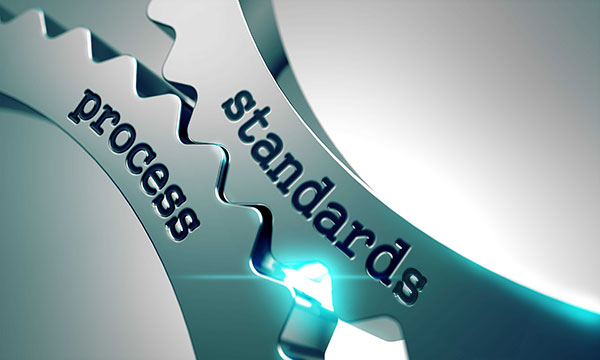 [Speaker Notes: Note to B: I will pose this question to myself and answer]
Break
Let’s be honest
Many interventions are not designed with the complexity necessary to match the problem they are intended to solve.


This explains why most interventions fail (GAO2021; Suchman, 1967; Friedman, 2009)


Even though the logic model isn’t fit for purpose (evaluating complexity), even a perfect evaluation can’t make up for a poor program design.
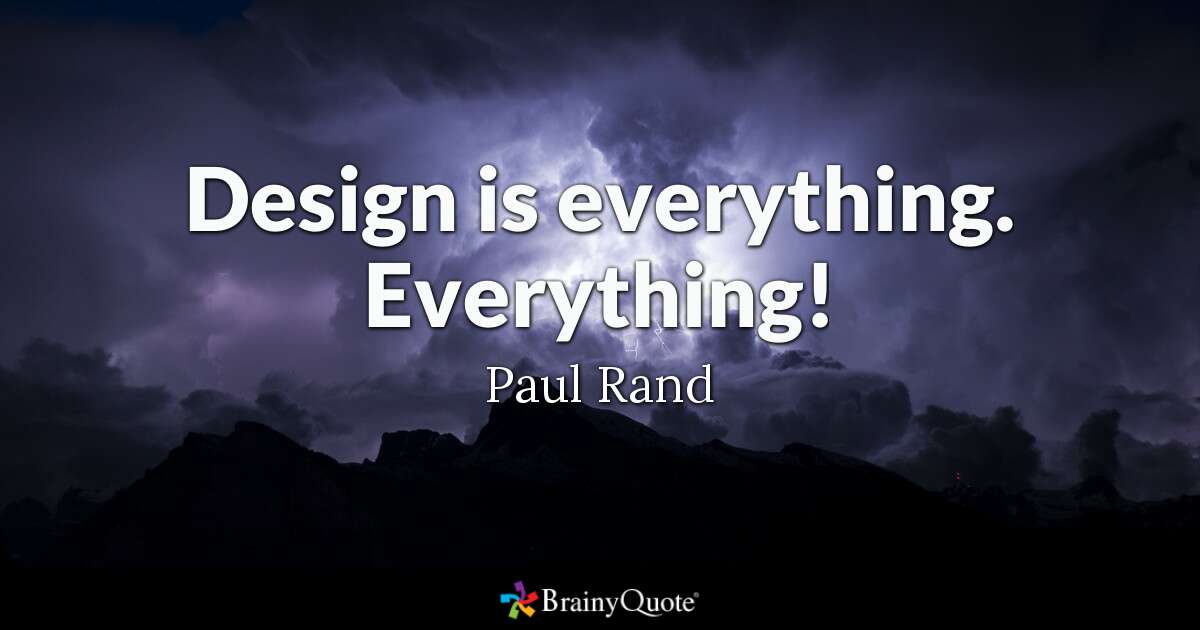 However, for complex interventions that are well designed…
Need an evaluation approach tailored to evaluate complexity.

An approach grounded in systems provides a possible way forward for evaluating complex interventions.
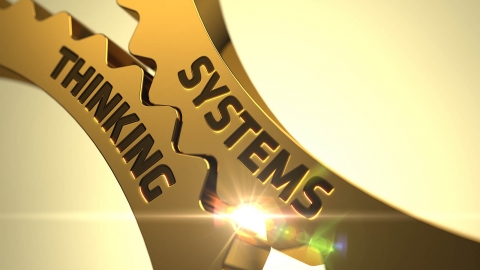 System Evaluation Theory (SET)
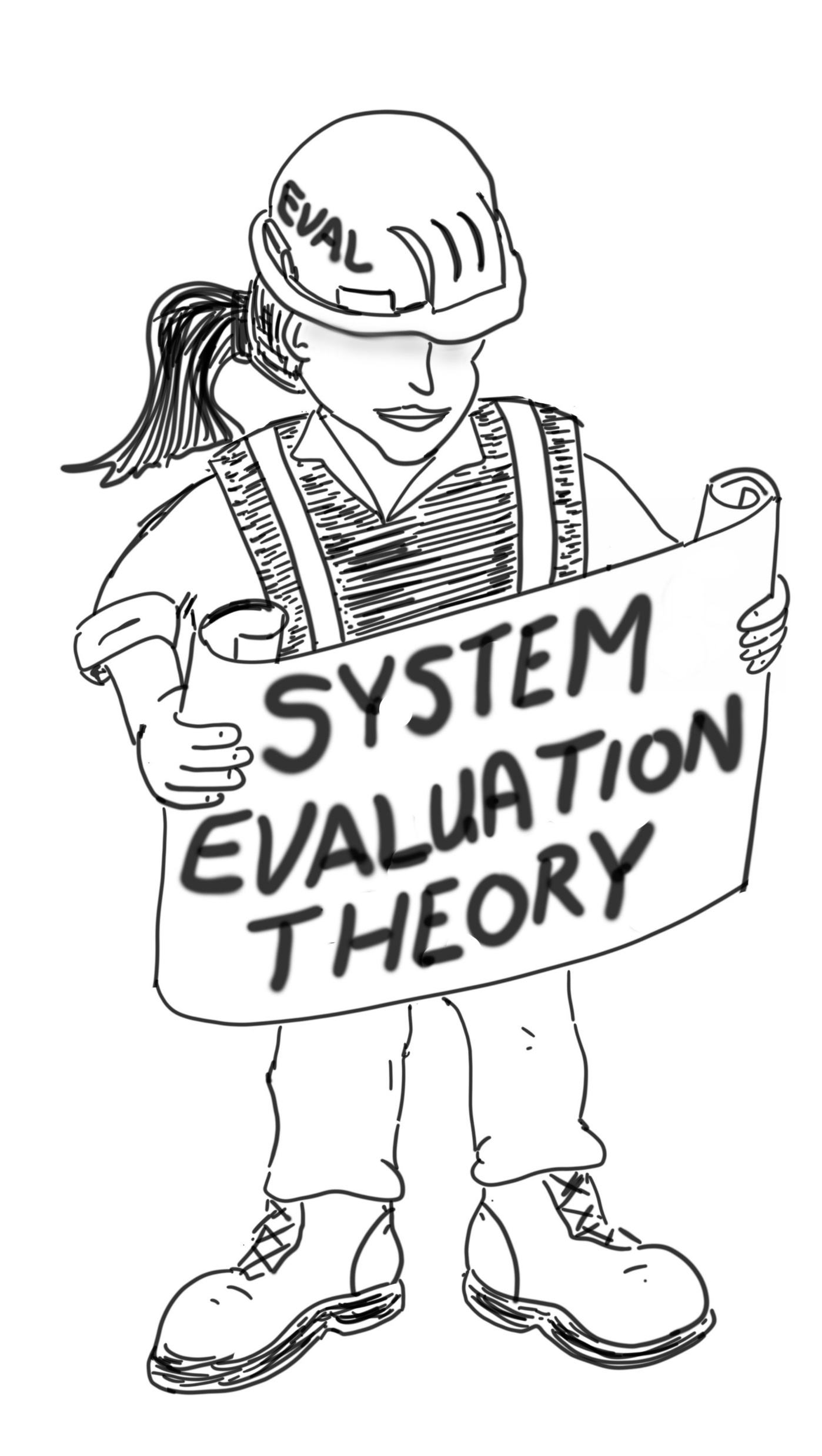 A blueprint for how to do apply an understanding of systems to evaluate complex interventions.

Step 1.  Define the system.

Step 2:  Evaluate interdependencies.

Step 3:  Evaluate emergence.
Rationale of System Evaluation Theory (SET)
Cascading events
Parts
Reworks
Step 1: Define the System
Levels
Step 2: Evaluate System Efficiency
Reflex Arcs
Interdependencies
Scale
Feedback loops
Evaluate interdependencies
Boundaries
Others
Emergence
Step 3: Evaluate System Effectiveness
Note:  System refers to the complex intervention that is acting as a system.
Evaluate emergence
Holism
The Challenge
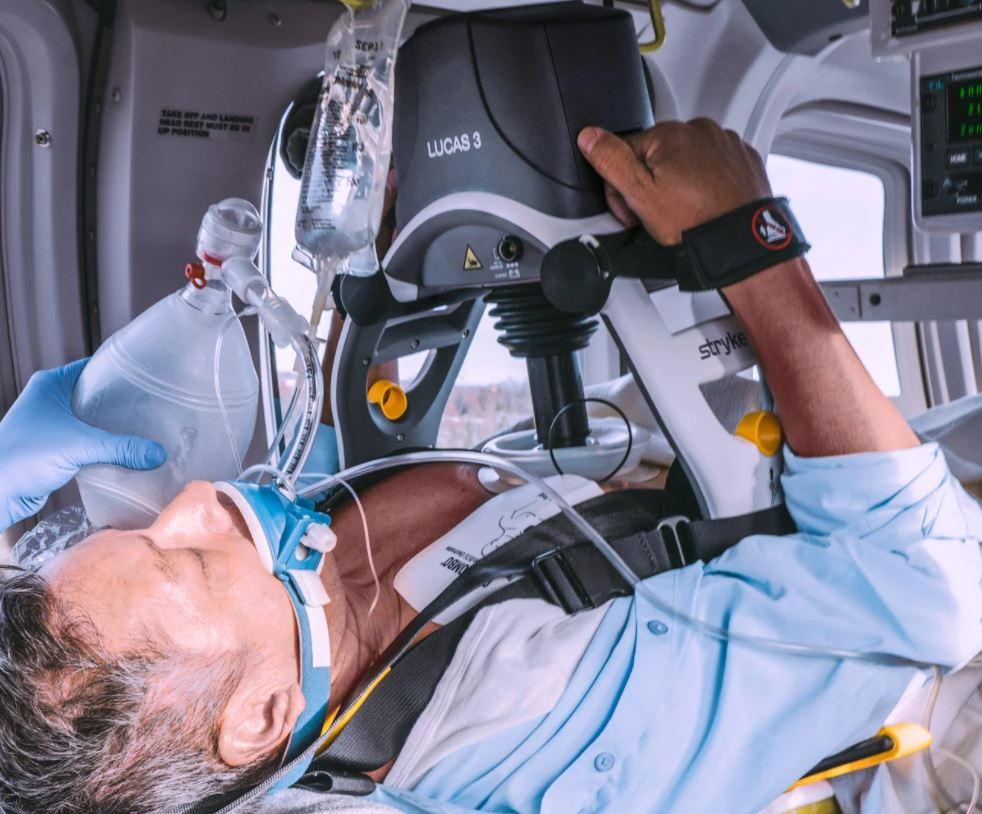 But the reality is…
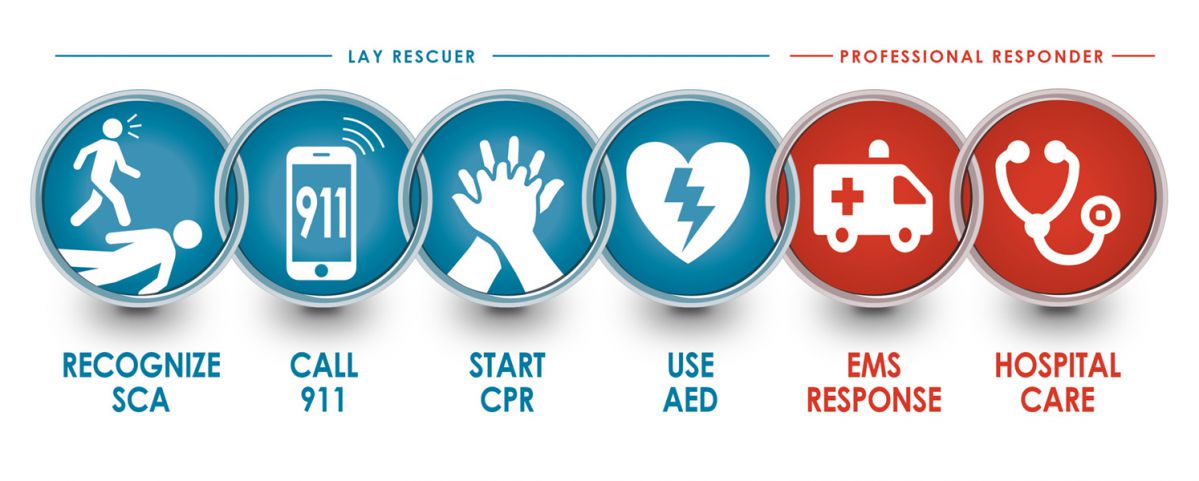 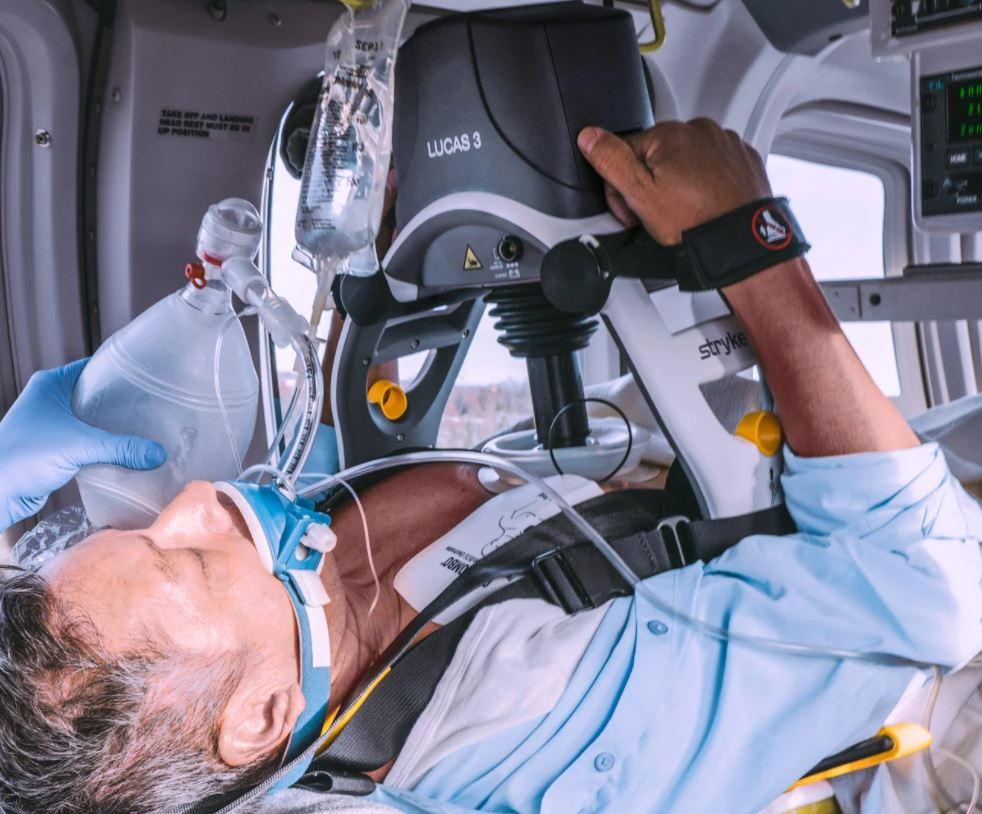 The LUCAS device is one of many interdependent components.
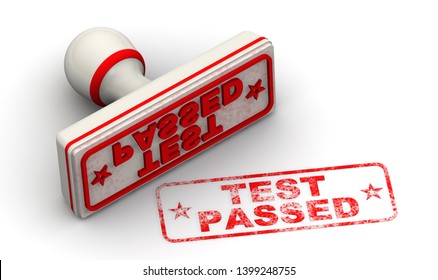 The LUCAS device by itself cannot save a life.
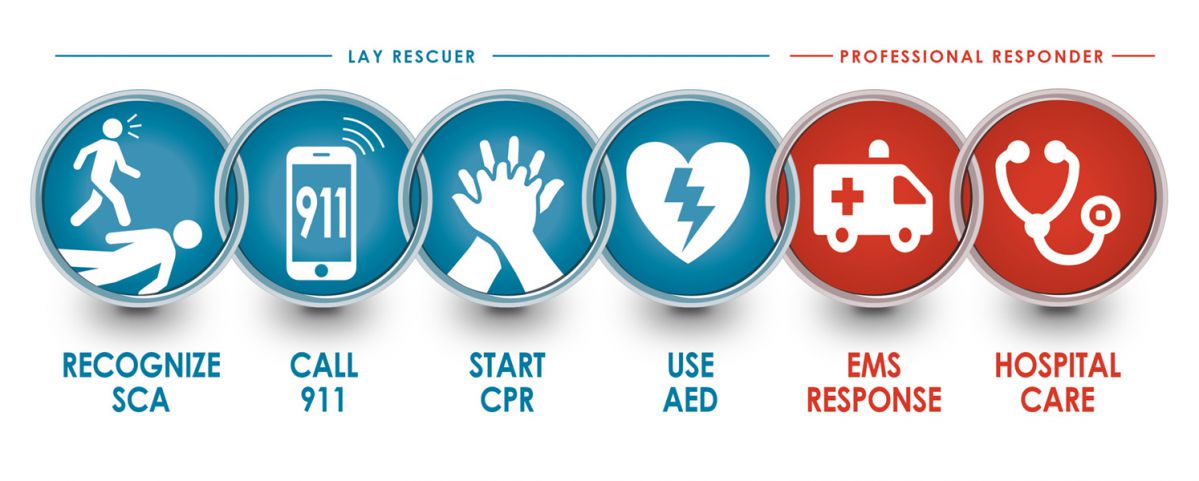 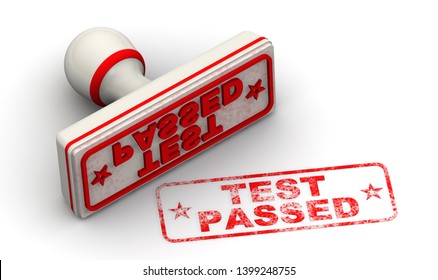 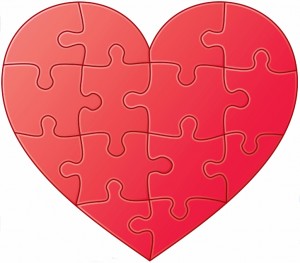 We are evaluating a complex intervention operating and functioning as a system.
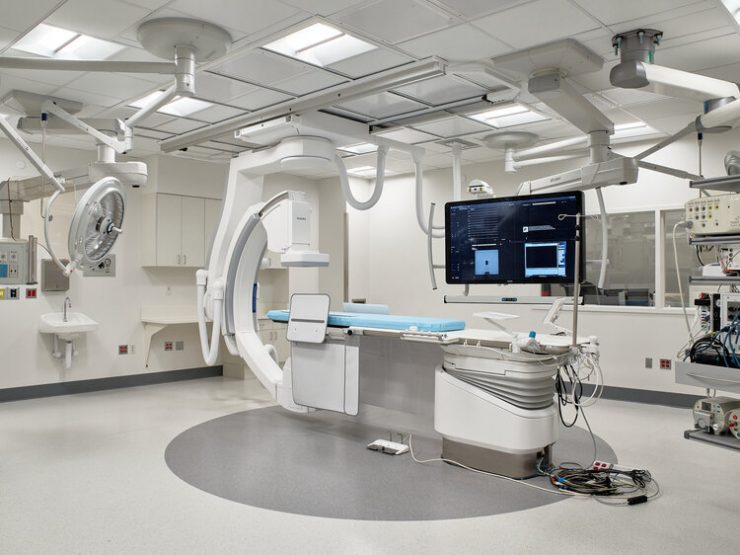 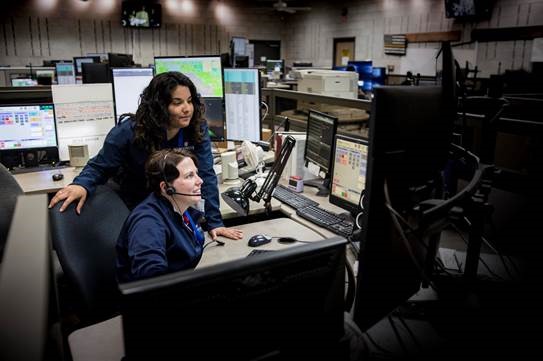 The LUCAS device is one interdependent component of the cardiac system of care.
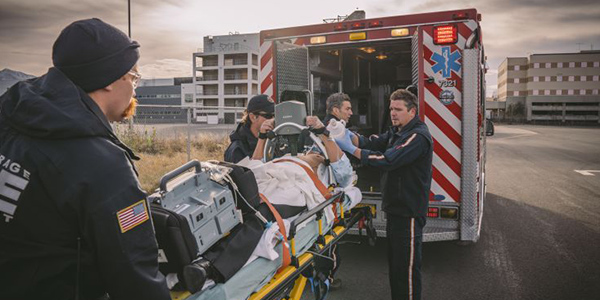 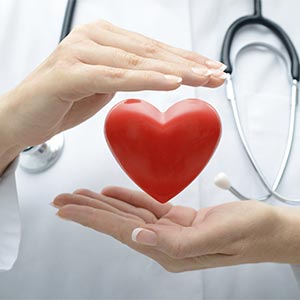 Applying System Evaluation Theory (SET)
Cascading events
Parts
Reworks
Step 1: Define the System
Levels
Step 2: Evaluate System Efficiency
Reflex Arcs
Interdependence
Scale
Feedback loops
Evaluate interdependencies
Boundaries
Others
Emergence
Step 3: Evaluate System Effectiveness
Note:  System refers to the complex intervention that is acting as a system.
Evaluate emergence
Holism
Step 1:  Define the System
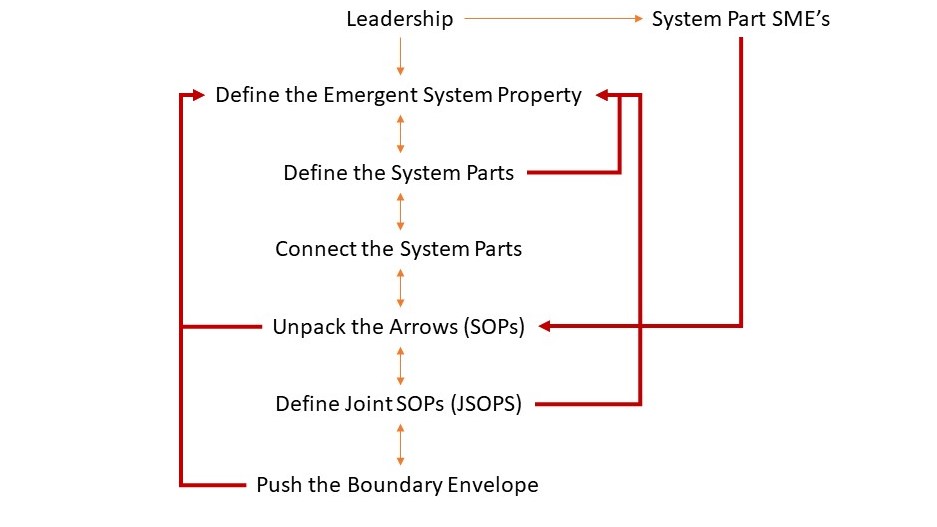 Cardiac System of Care Case Study
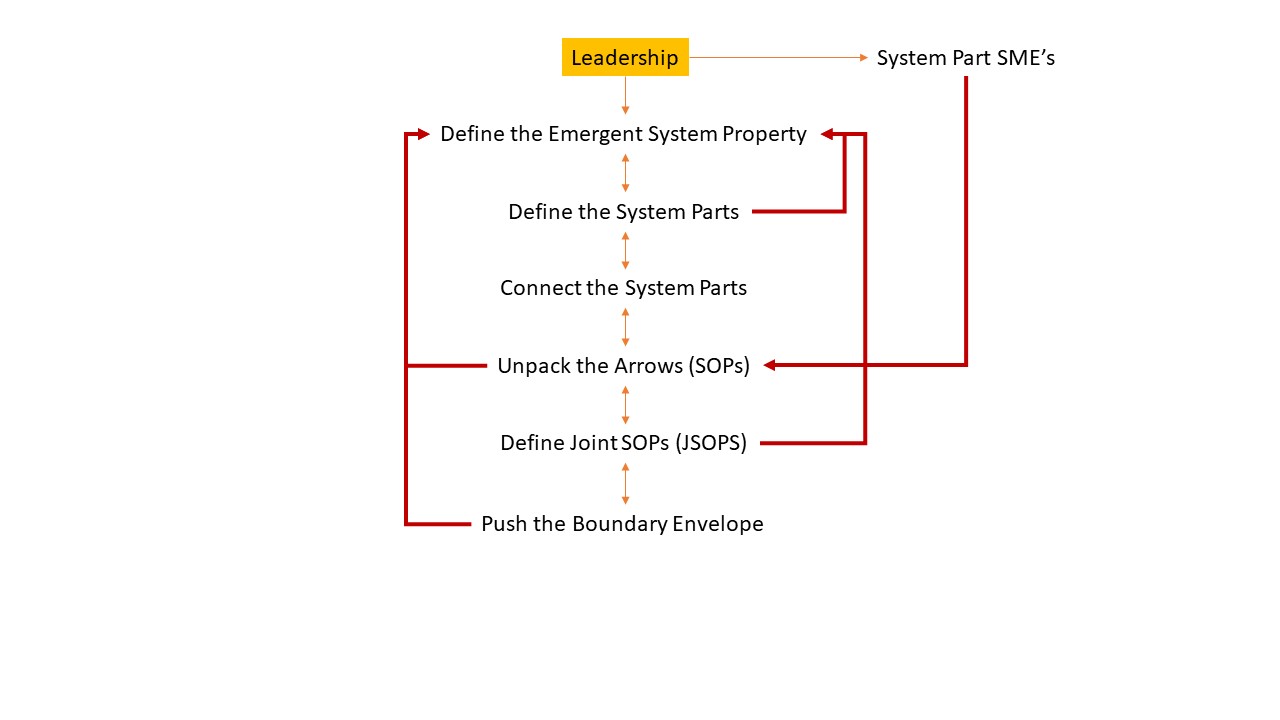 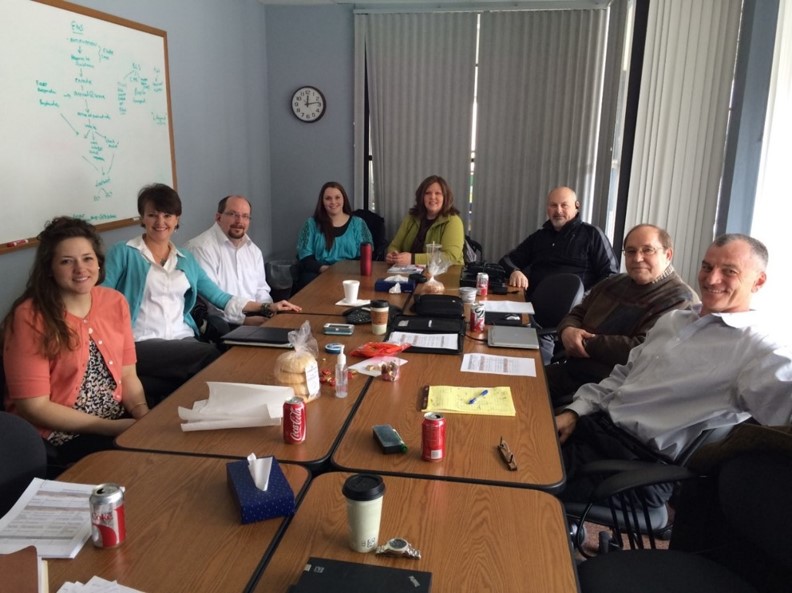 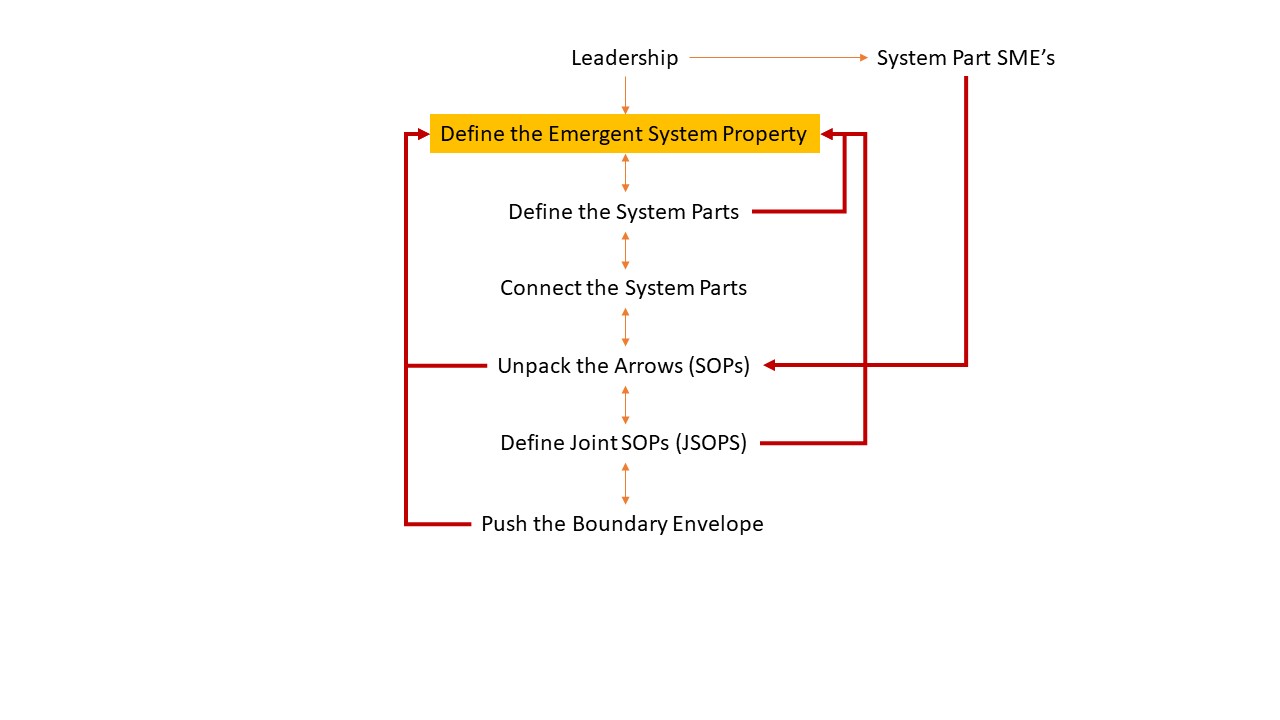 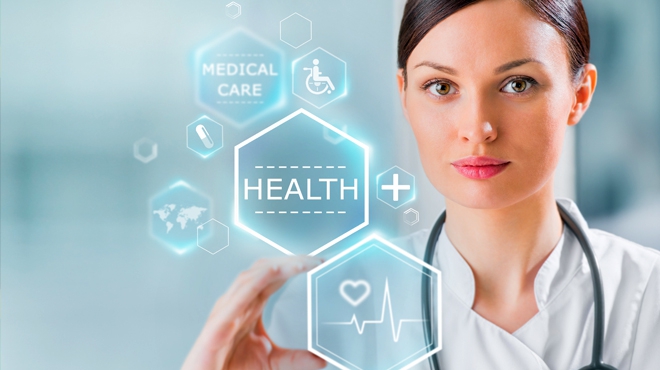 [Speaker Notes: Lewe’s reference to the law]
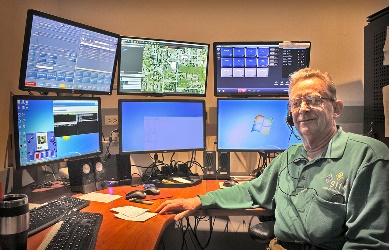 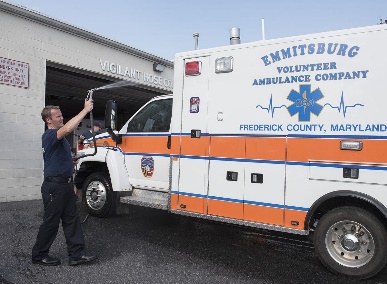 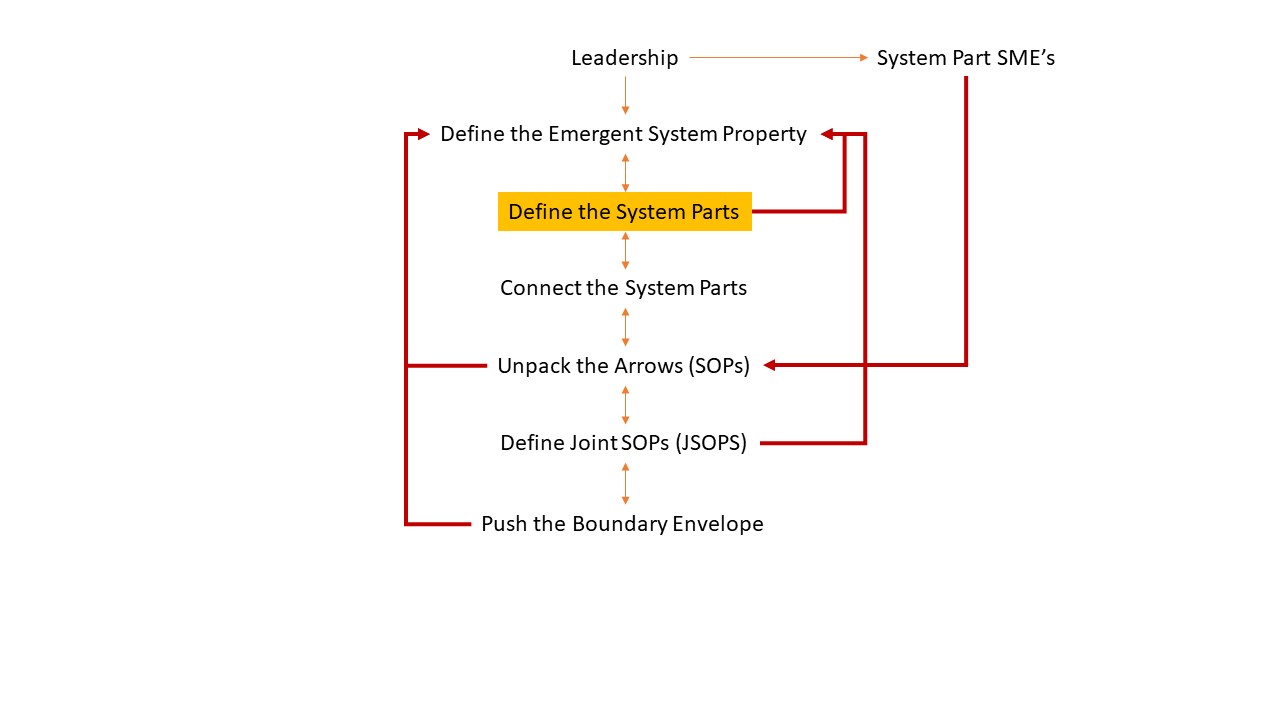 Emergency Dispatch
Volunteer Emergency Medical Services
EMS with Paramedic
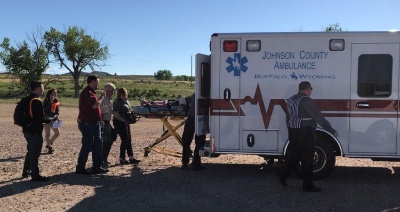 Heart Hospital
(definitive care)
Critical Access Hospital
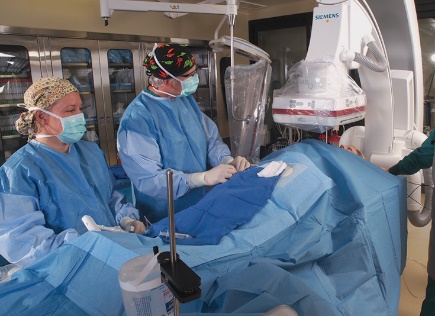 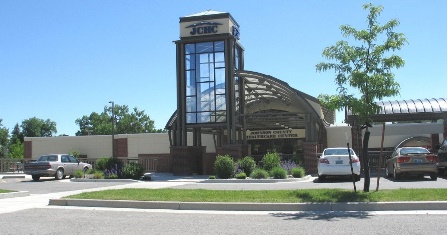 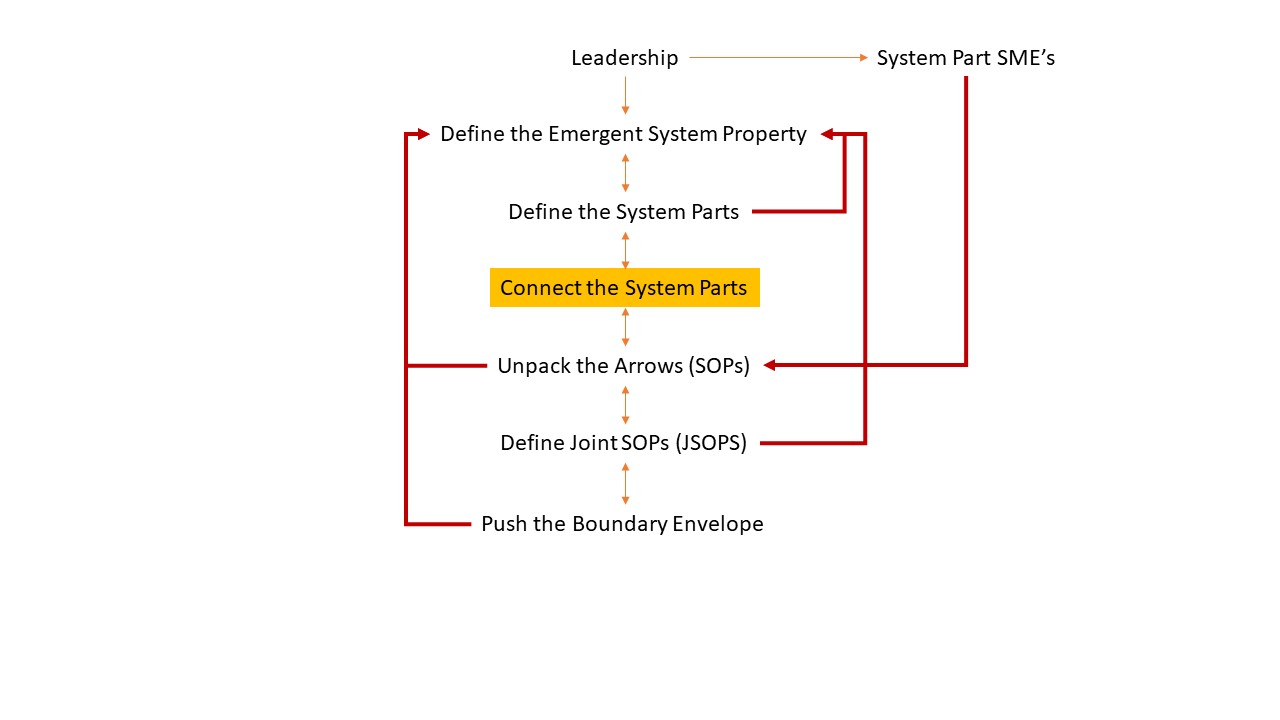 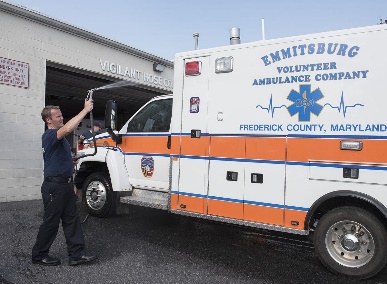 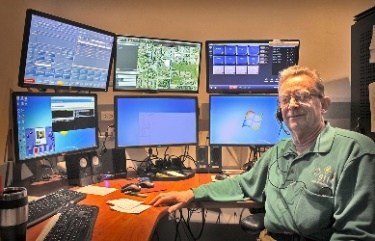 Volunteer Emergency Medical Services
Emergency Dispatch
EMS with Paramedic
Heart Hospital
(definitive care)
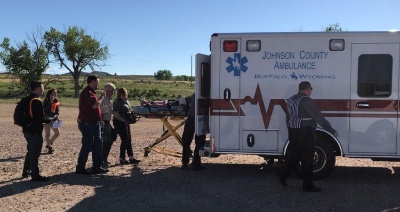 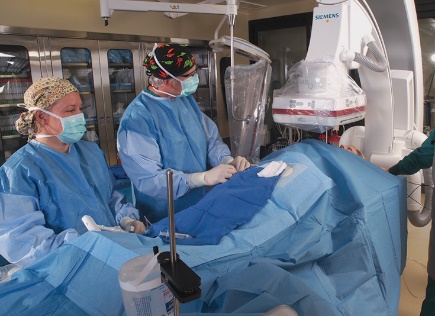 Critical Access Hospital
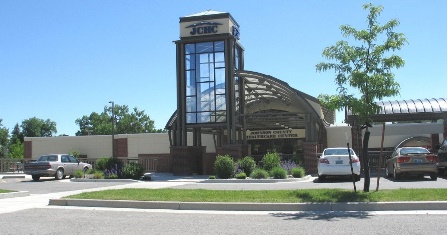 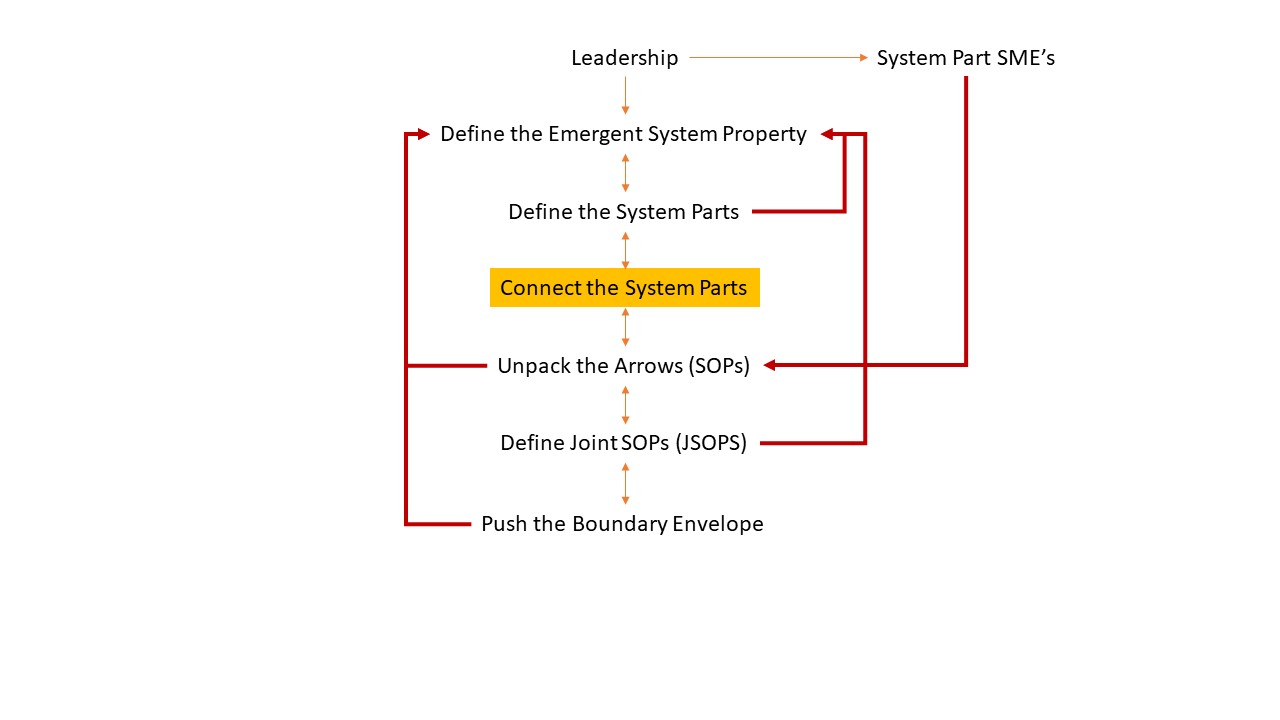 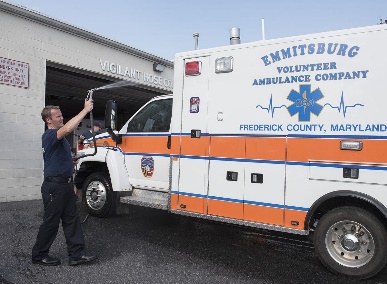 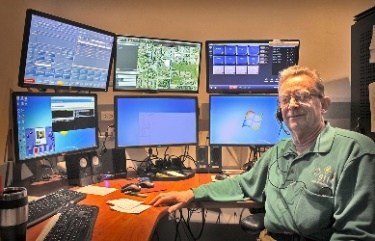 Volunteer Emergency Medical Services
Emergency Dispatch
EMS with Paramedic
Heart Hospital
(definitive care)
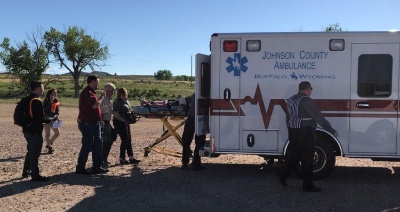 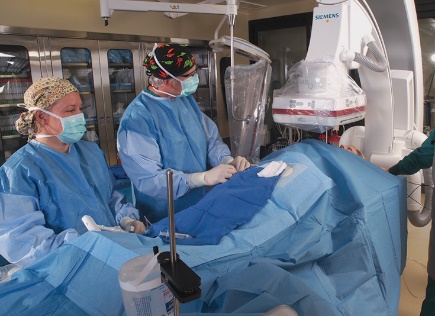 Critical Access Hospital
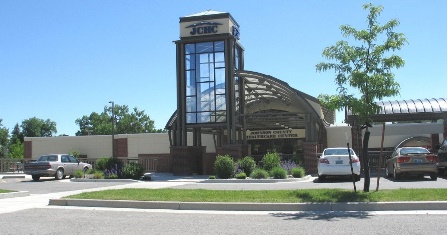 Using Process Flow Mapping to “unpack” the arrows
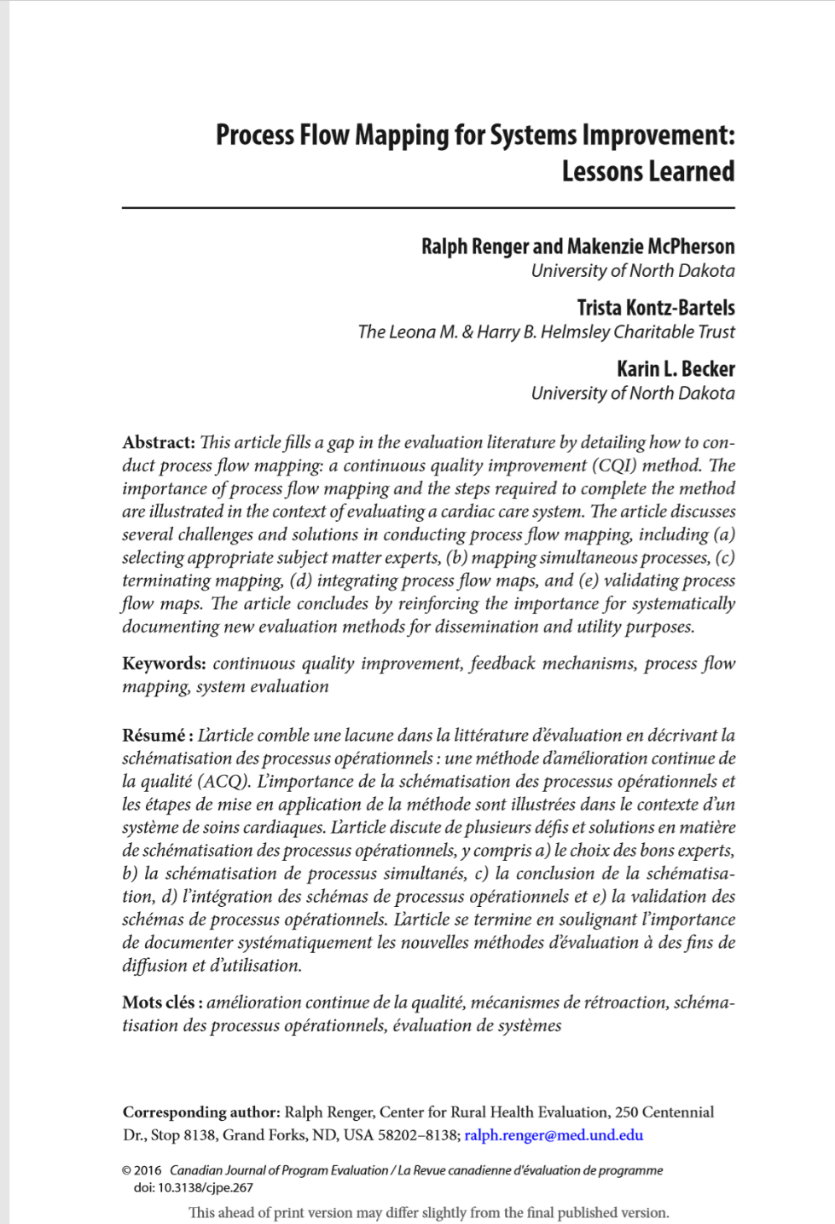 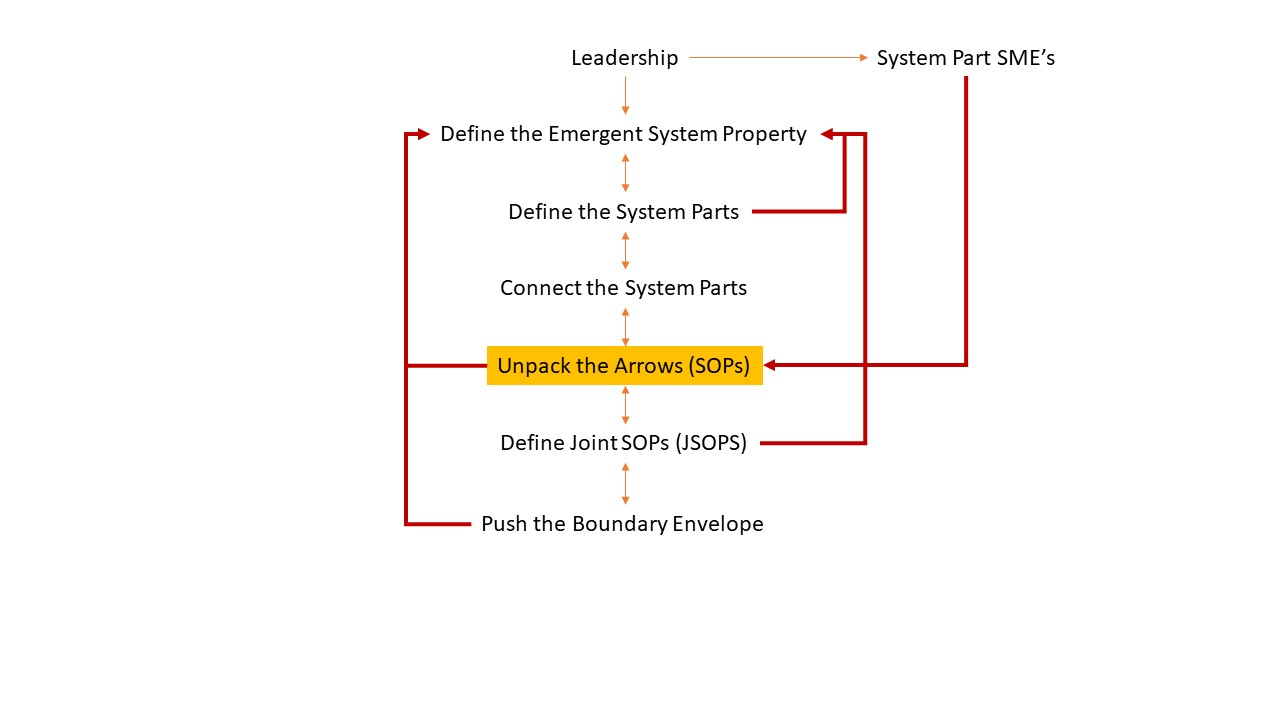 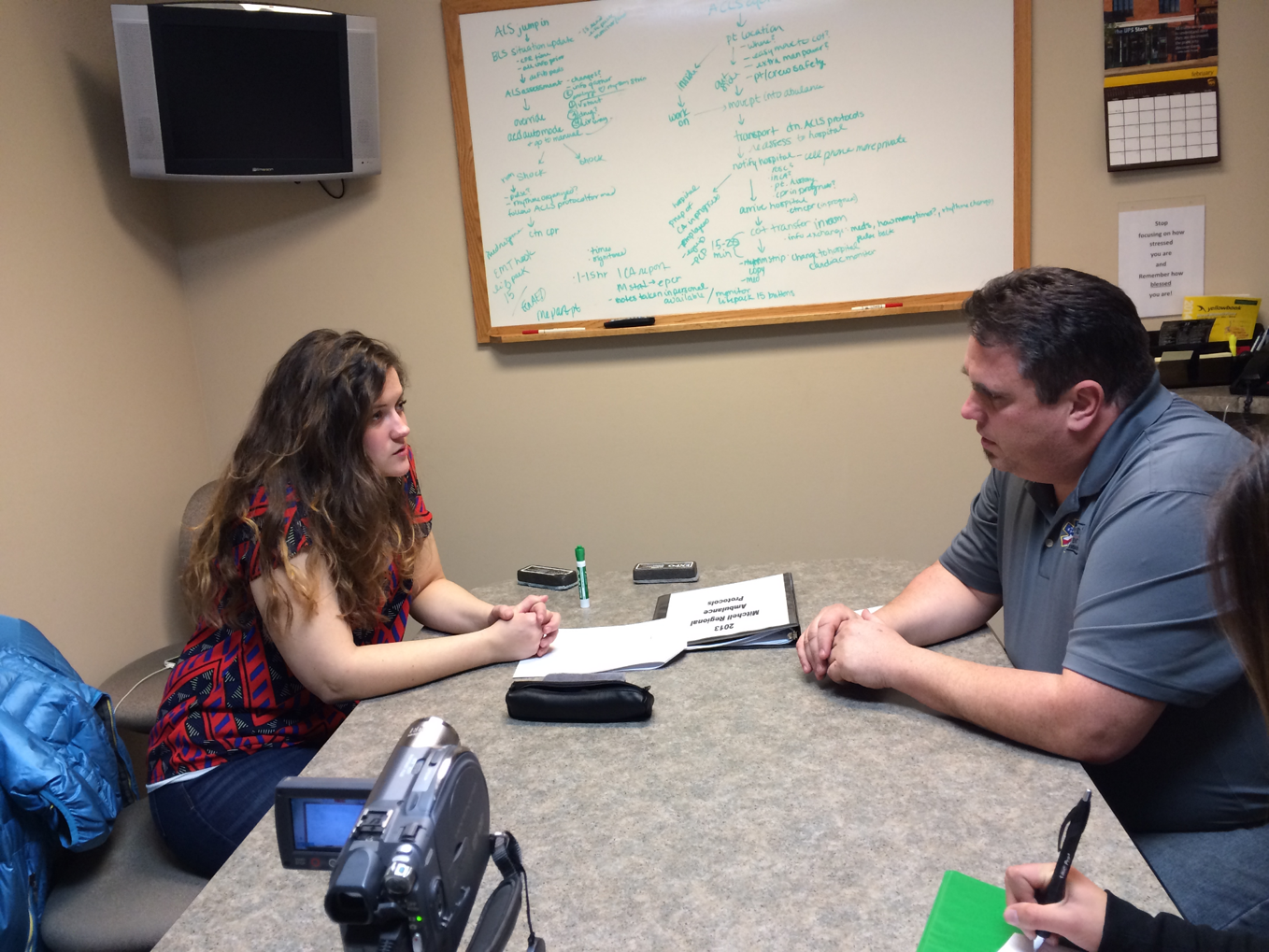 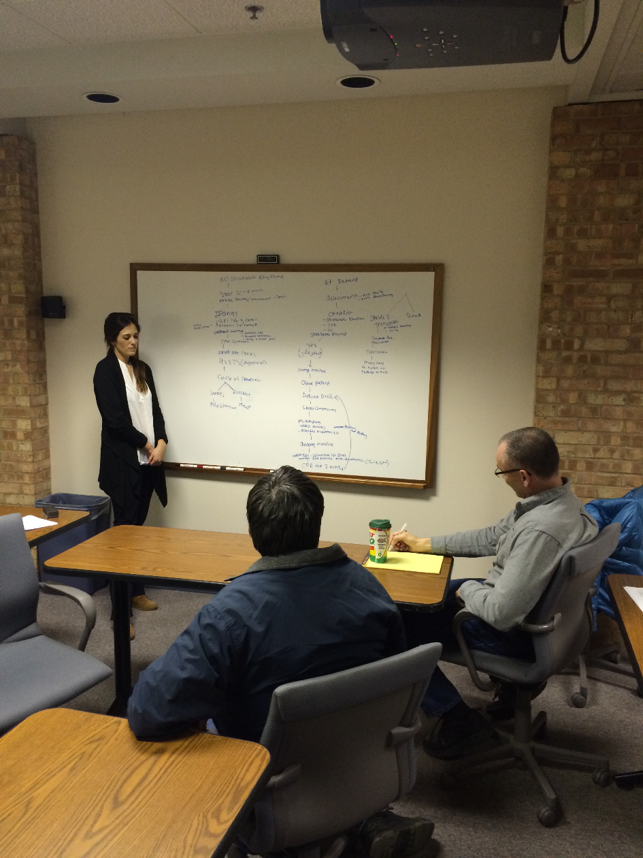 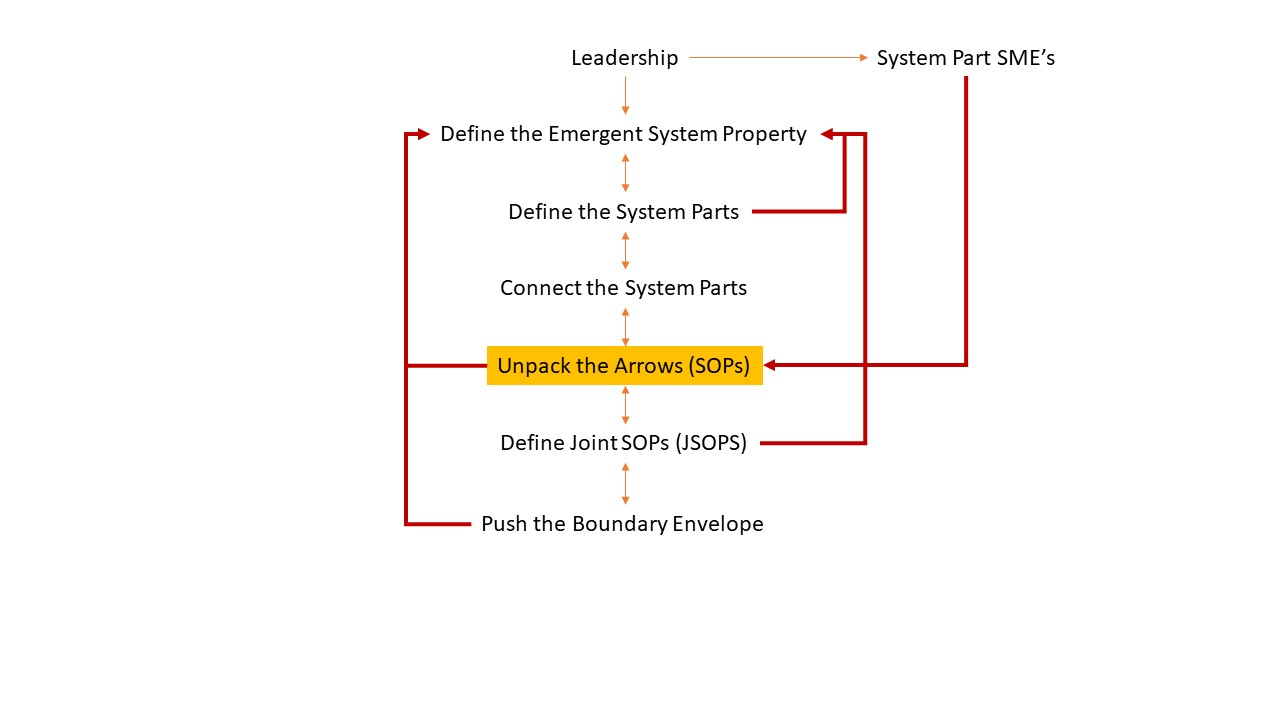 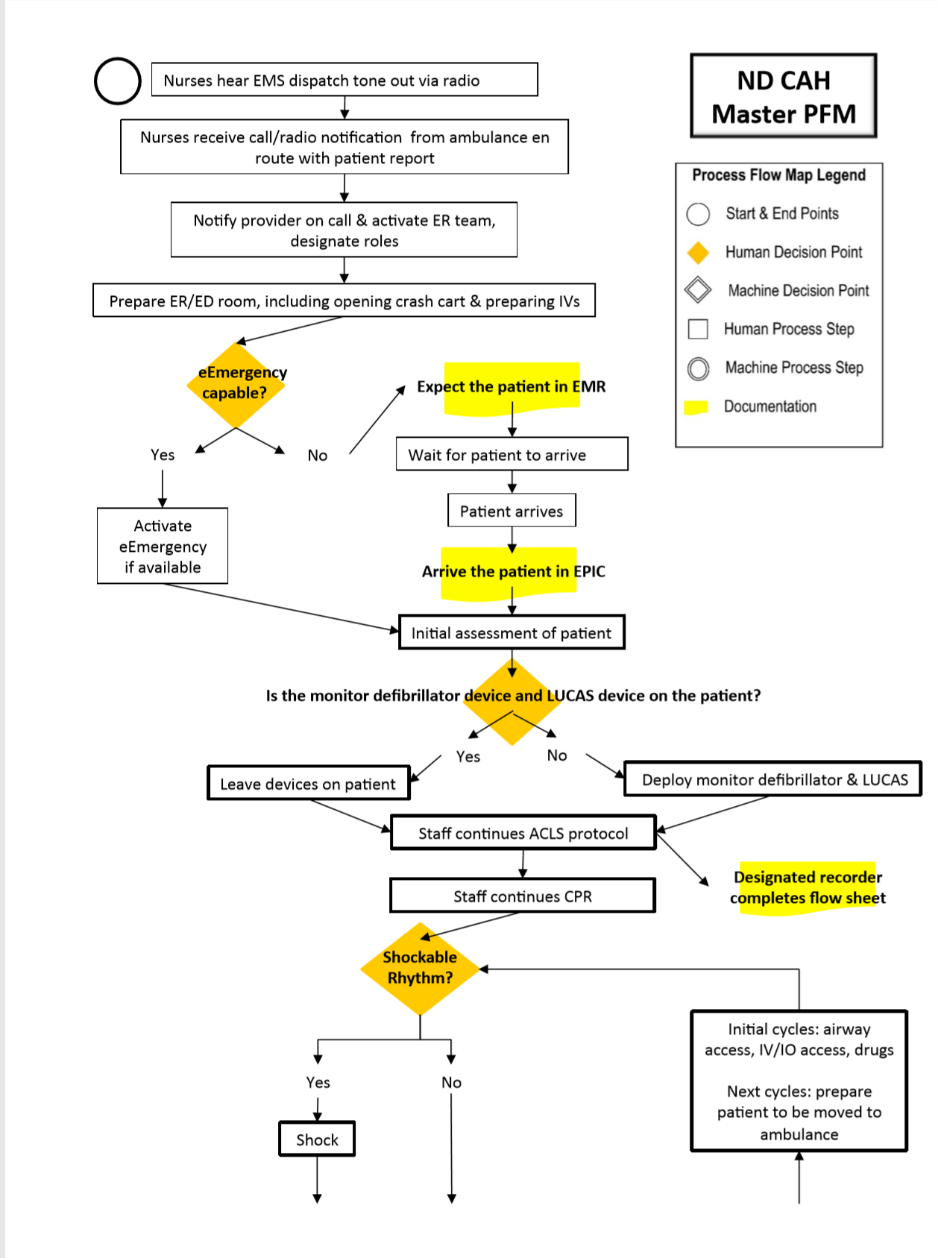 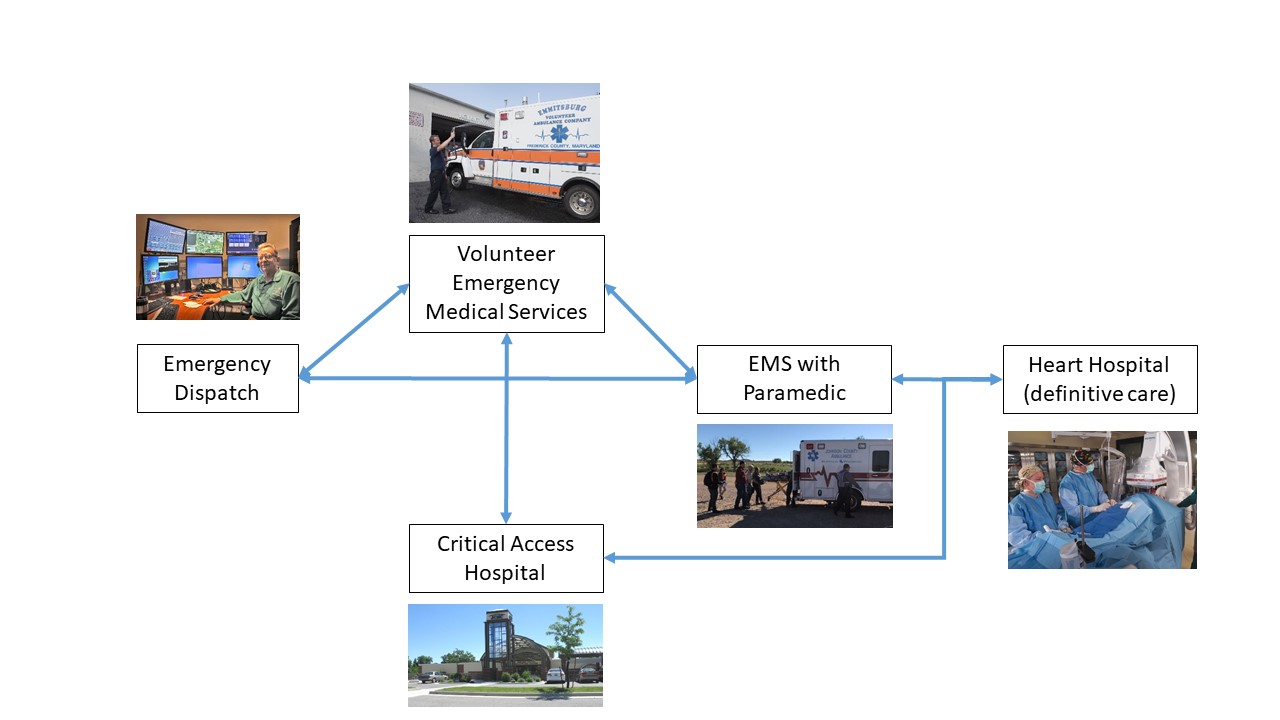 How do SOPs help with the evaluation?
The SOPs are the standard of acceptability against which we make evaluative judgements!
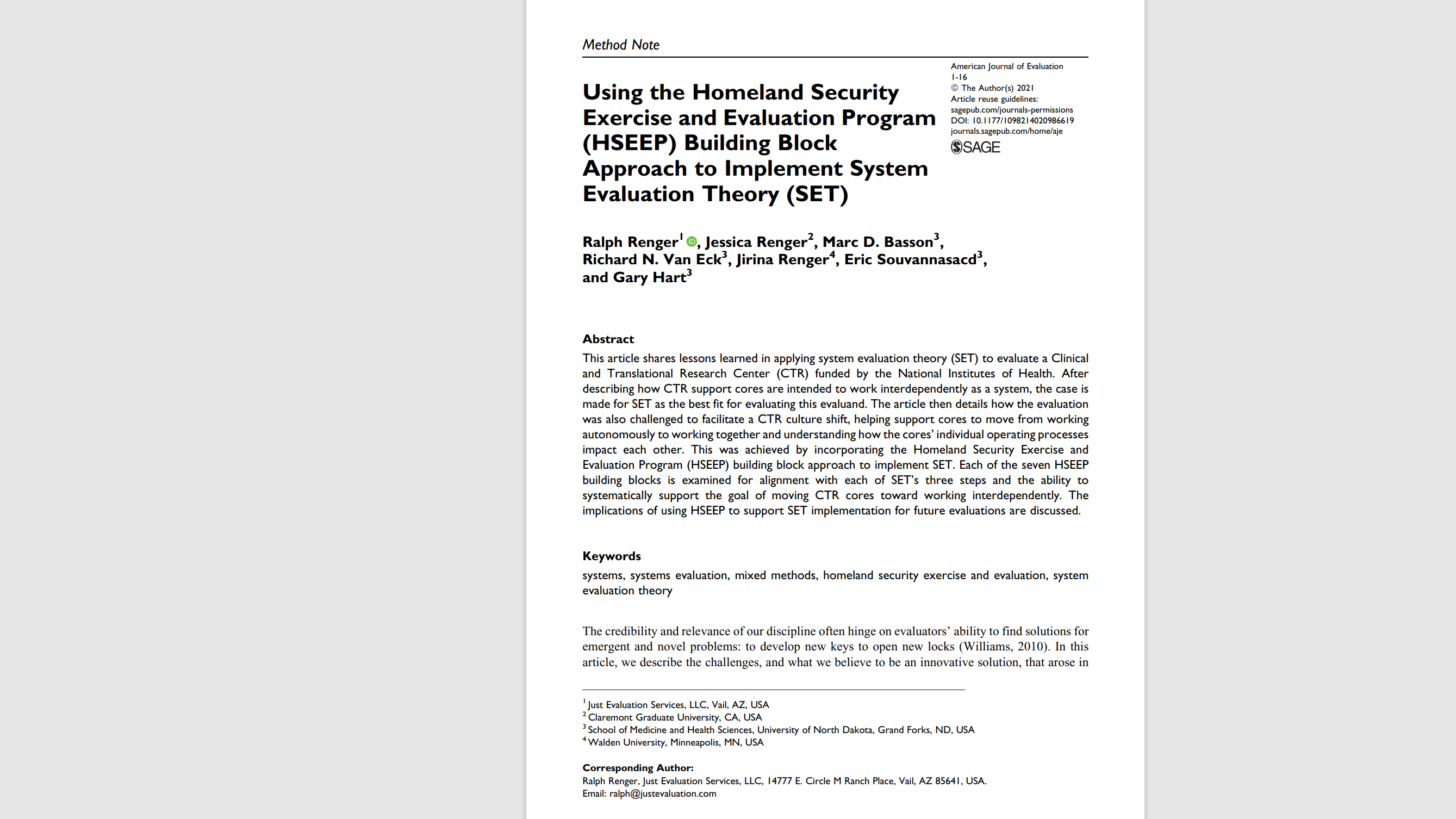 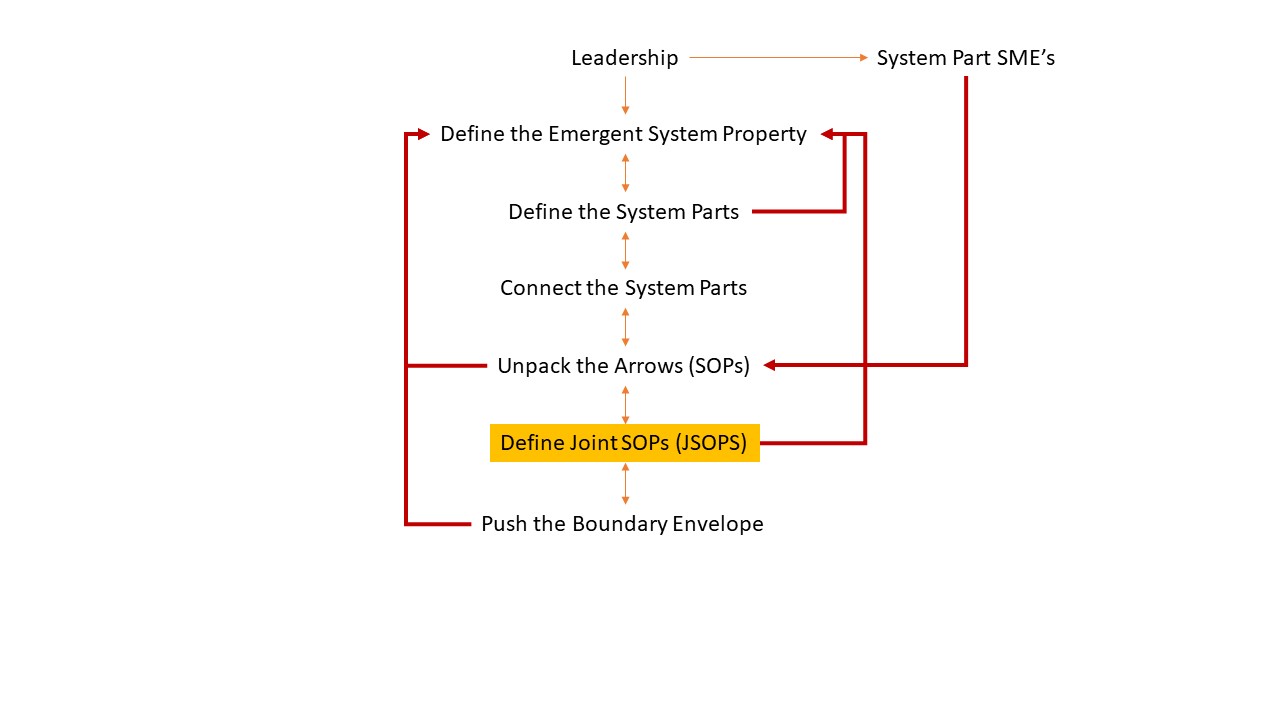 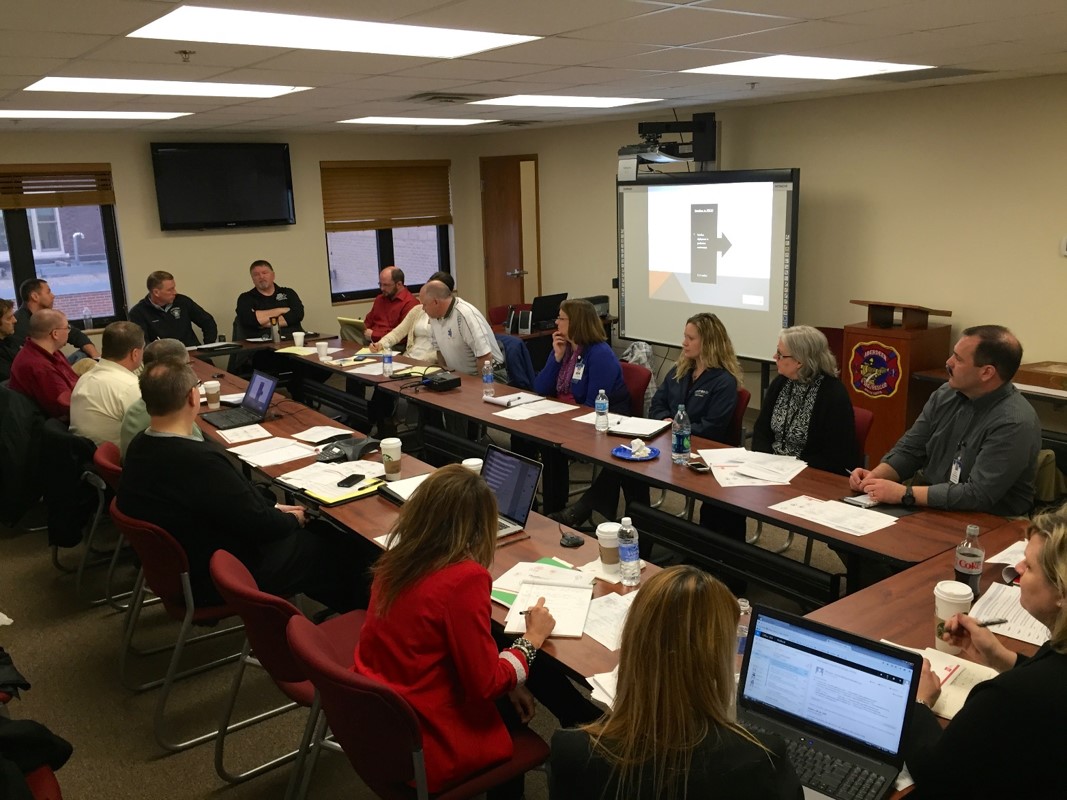 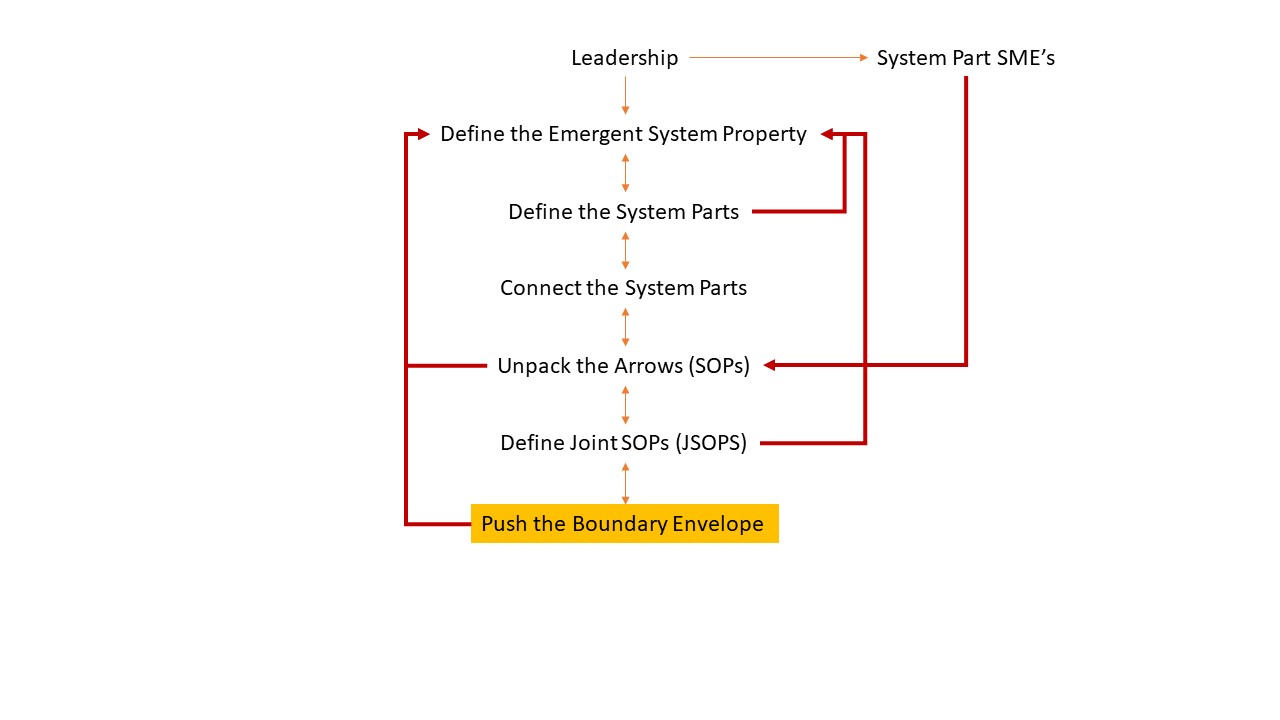 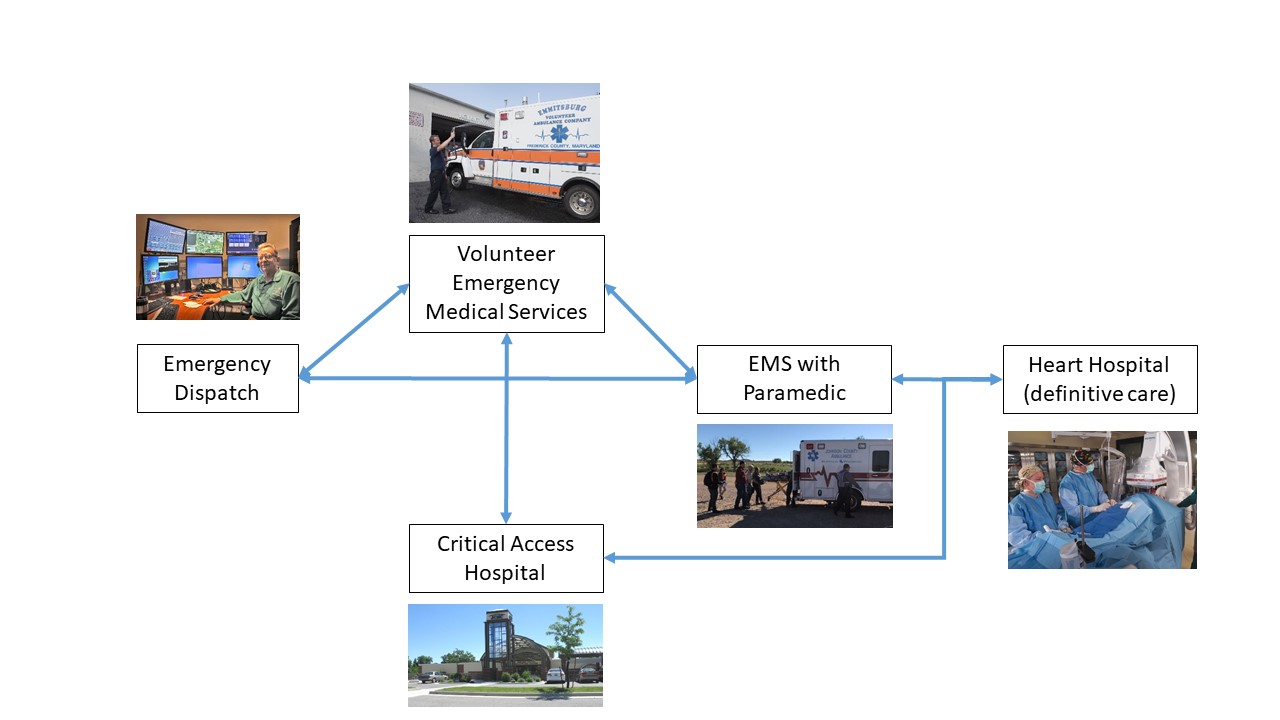 The parts included in our system form an initial system boundary
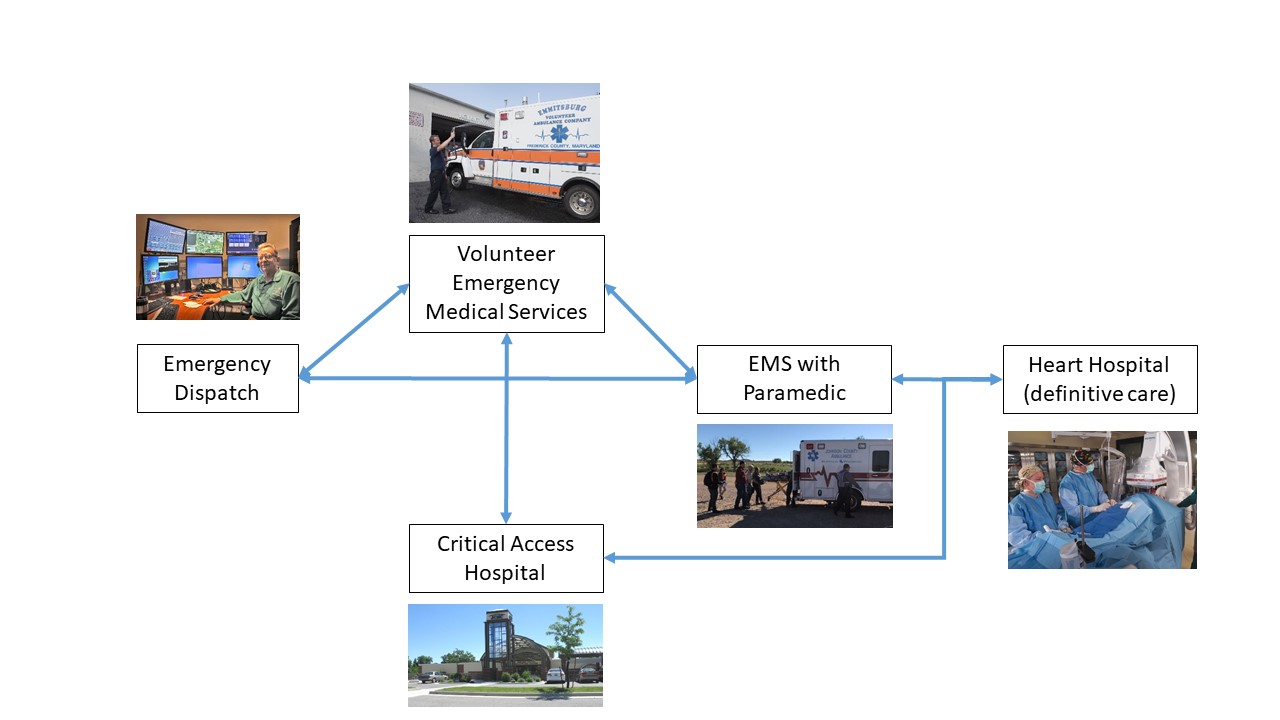 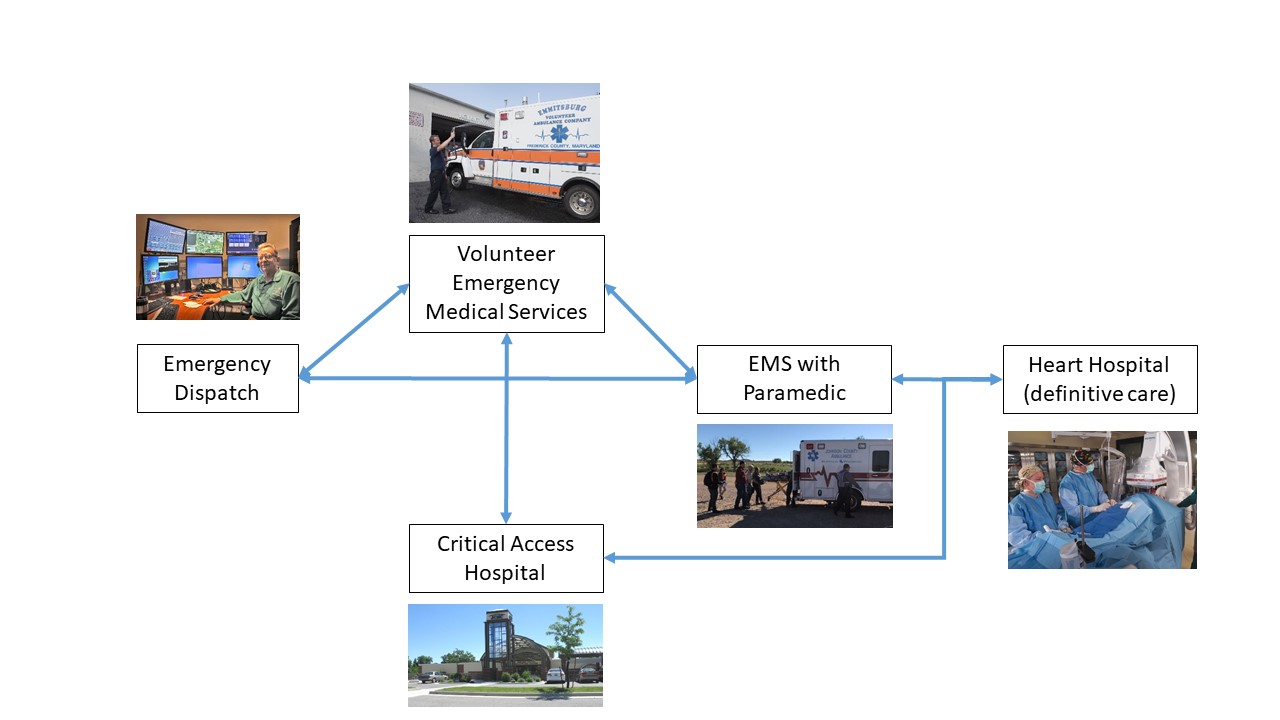 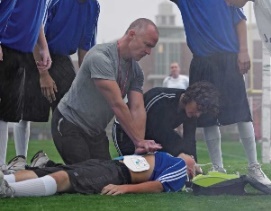 Long Term Care
(Rehabilitation)
Bystander CPR
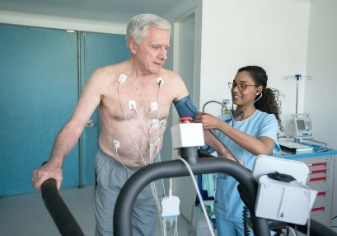 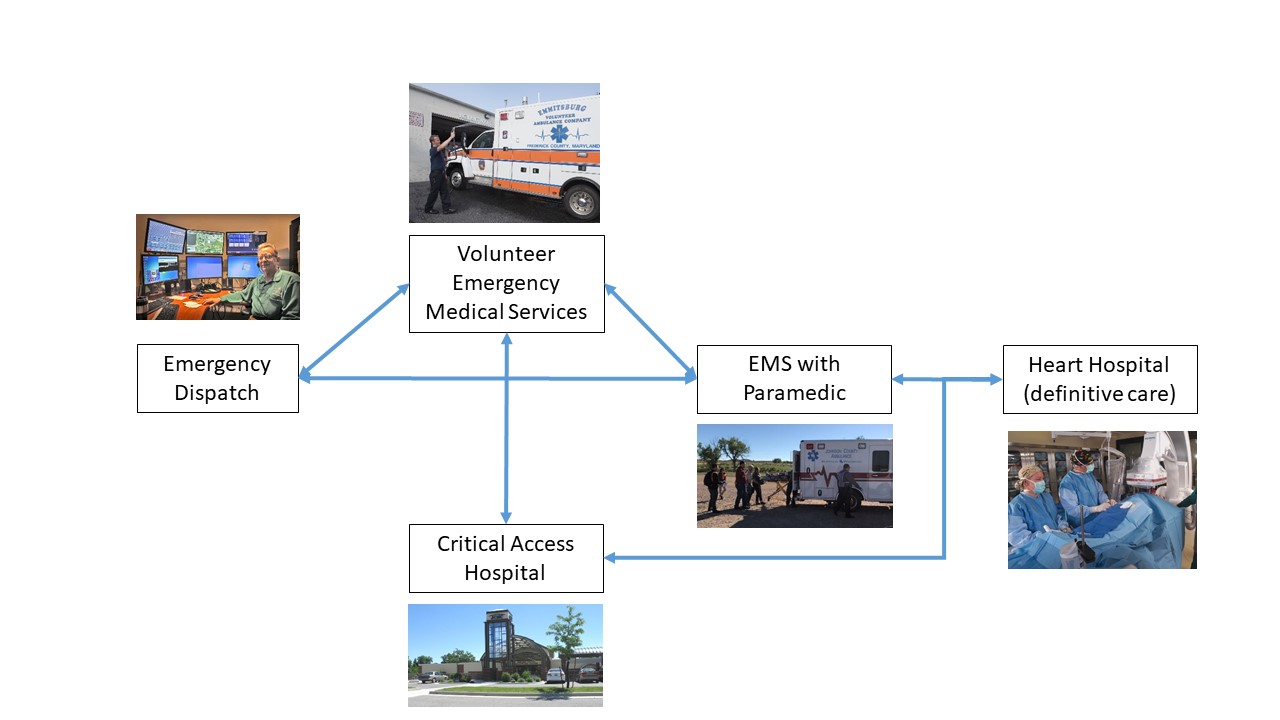 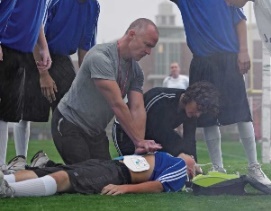 Long Term Care
(Rehabilitation)
Bystander CPR
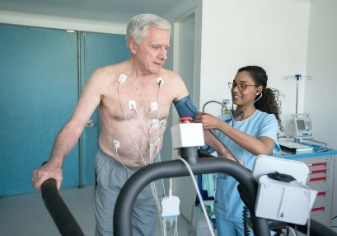 Why is knowing the boundary of the complex intervention important?
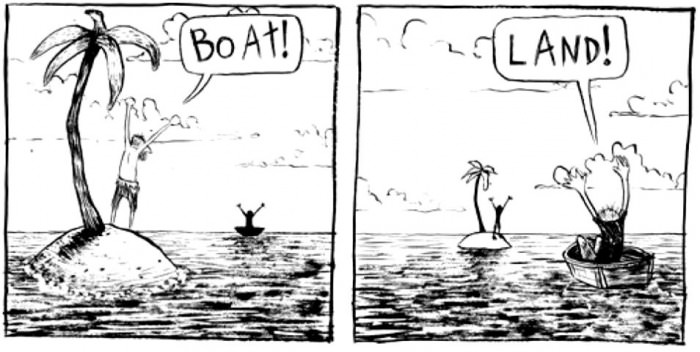 Helps you understand which perspectives are needed in defining the system.






Gives you an idea of the scope and therefore cost of the evaluation.
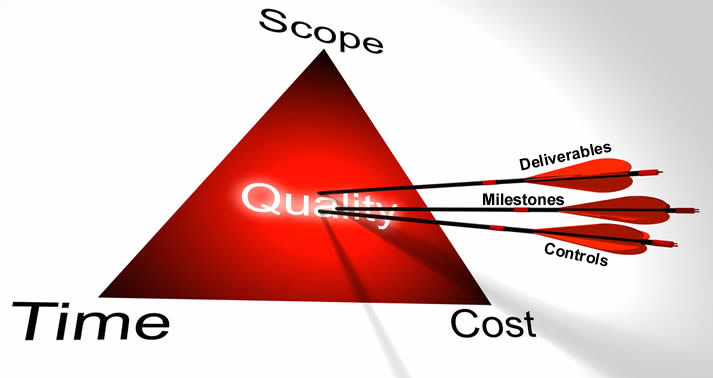 [Speaker Notes: B:  Multiple choice

Can you help you with an evaluation budget.
The concept of boundaries is theoretical and has no practical application
Gives you an idea of the system actors with whom you need to work.
A & C]
Summary:  Defining the System
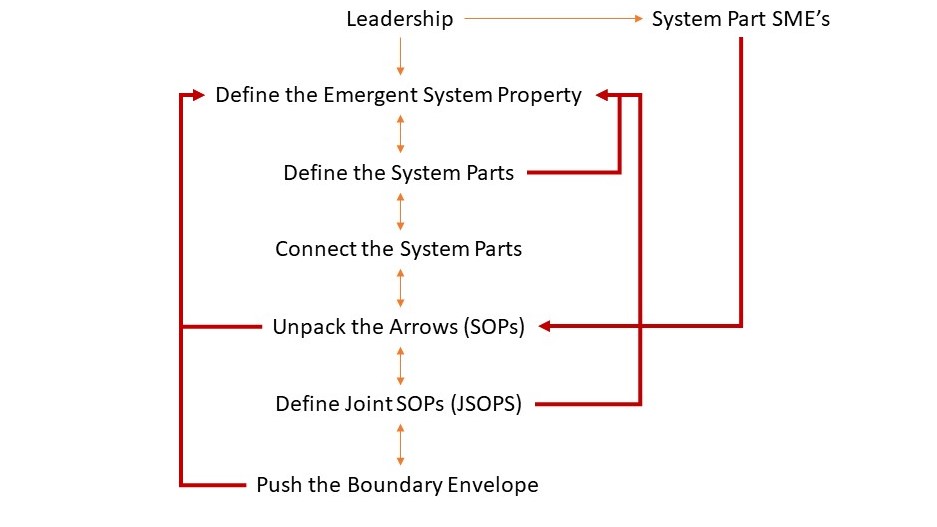 What are some benefits of step 1 beyond evaluation?
Yarbrough et. al = we want our evaluation  products and processes to be useful.

Products.
Defined SOPs =  helps with standardizing training.

Processes.
Builds culture of cooperation; improved SOPs by just talking through; cheaper alternative.
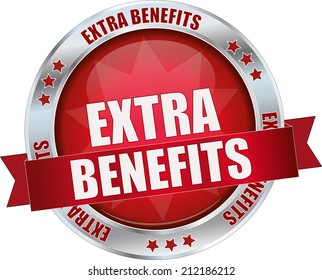 [Speaker Notes: B:  use Word cloud]
Break
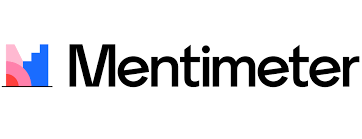 What is the product of step 1?
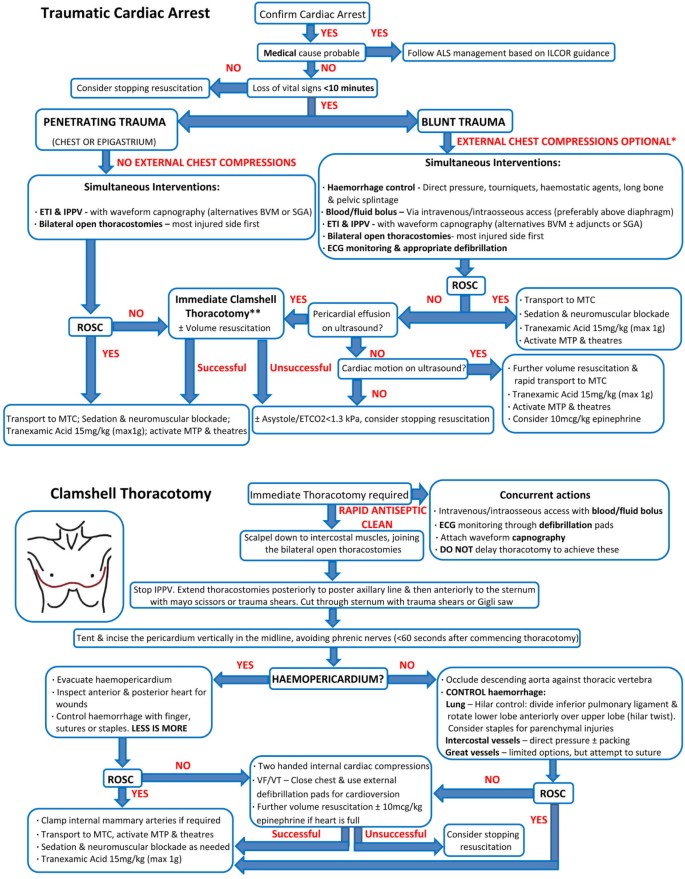 Now what?
[Speaker Notes: B:  Multiple choice

Defined parts
Defined interdependencies
Established boundaries for evaluation purpose
SOPs
JSOPs
A standard from which an evaluation can proceed
All of the above
A & B]
Rationale of System Evaluation Theory (SET)
Cascading events
Parts
Reworks
Step 1: Define the Intervention Operating as a System
Levels
Step 2: Evaluate System Efficiency
Reflex Arcs
Interdependence
Scale
Feedback loops
Evaluate interdependencies
Boundaries
Others
Emergence
Step 3: Evaluate System Effectiveness
Note:  System refers to the complex intervention that is acting as a system.
Evaluate emergence
Holism
[Speaker Notes: Moved Mentimeter question (why is it important to evaluate system efficiency before effectiveness?) to this slide.]
What might be some methods for evaluating JSOPs (interdependencies)?
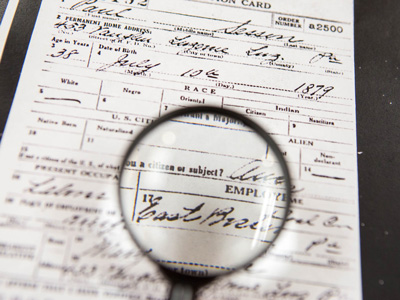 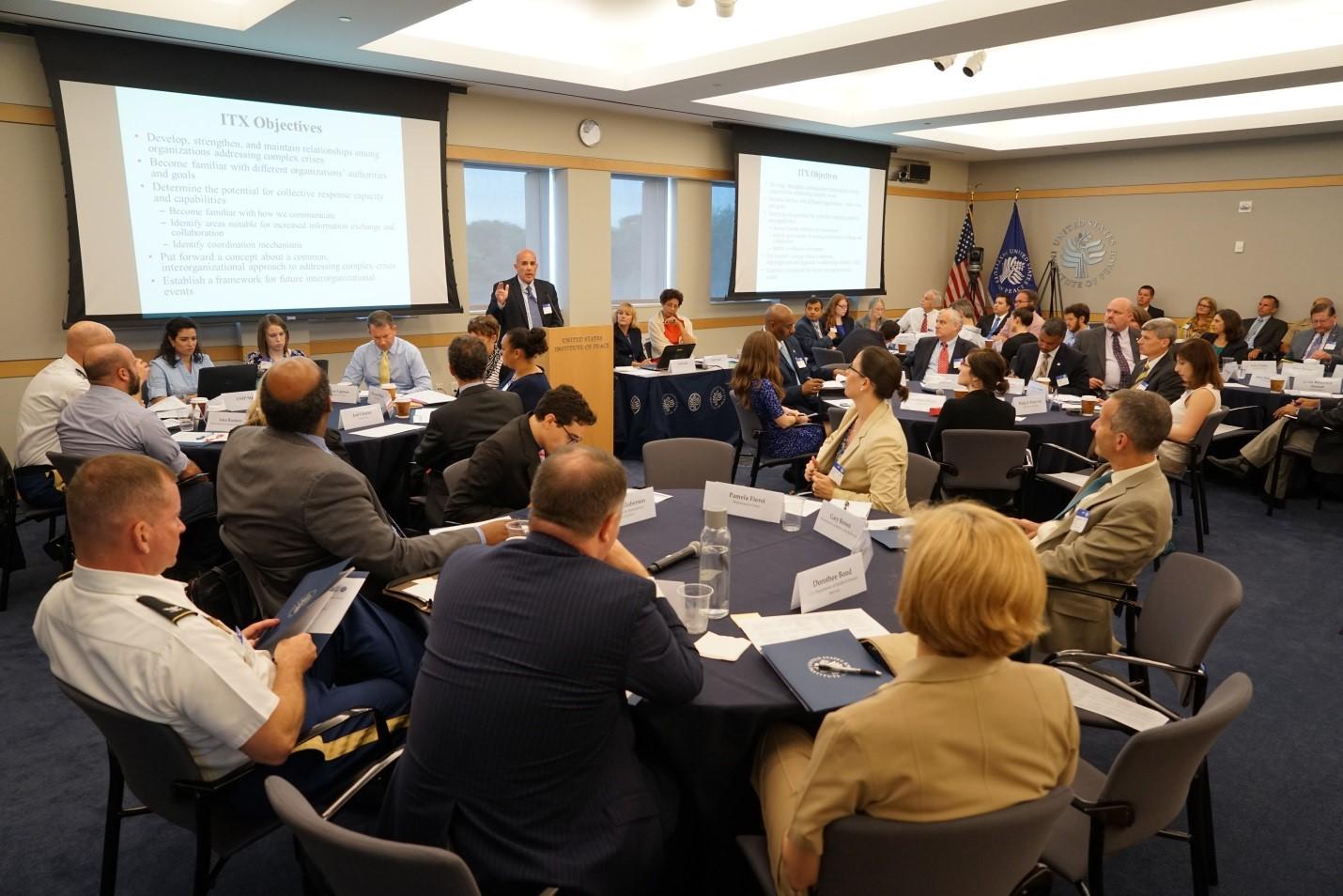 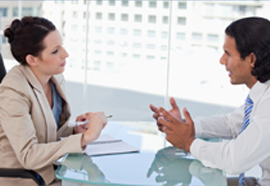 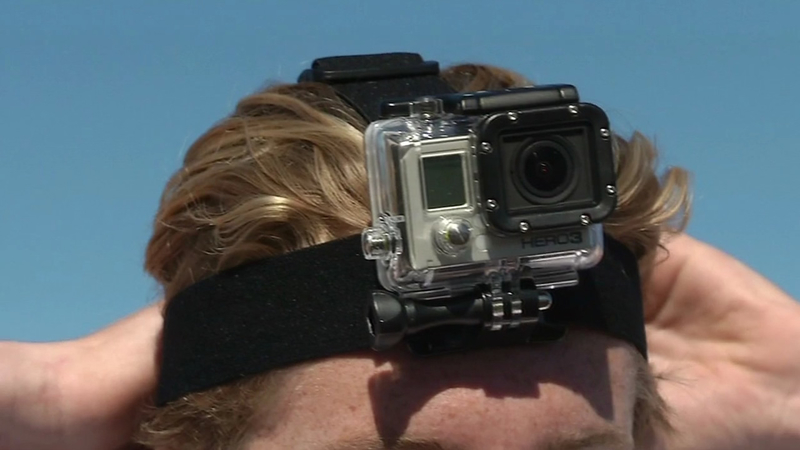 [Speaker Notes: Note to B:  word cloud.

Note to self: The types of questions asked are informed by the system principles.
Questions will pertain to feedback loops, cascading events, reflex arcs, etc
Analyses of source documents (e.g. themes) informed by systems principles.
Where you focus your observation is informed by systems principles.]
Evaluating the Cardiac Care System JSOPs using direct observation
Volunteer Emergency Medical Services
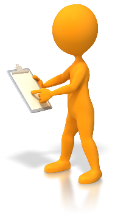 Emergency Dispatch
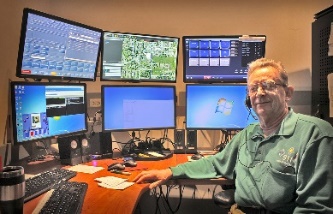 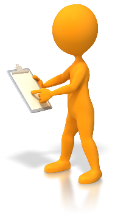 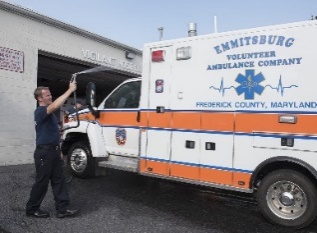 EMS with Paramedic
Heart Hospital
(definitive care)
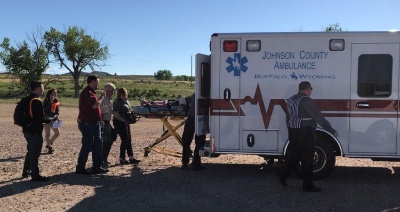 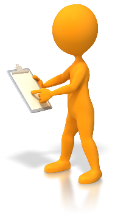 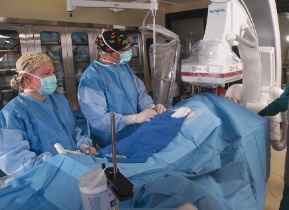 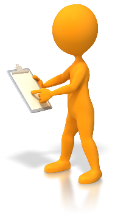 Critical Access Hospital
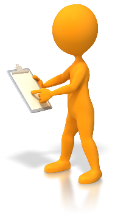 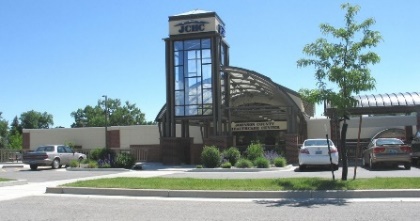 Applying system principles to evaluate interdependencies.
Feedback loops




Cascading events


Reflex arcs
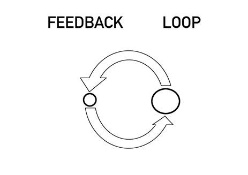 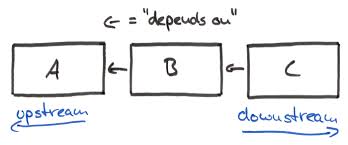 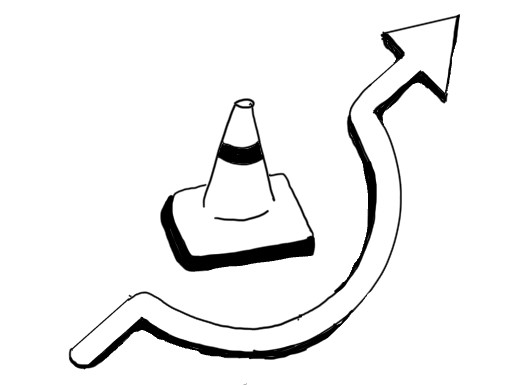 Feedback Loops
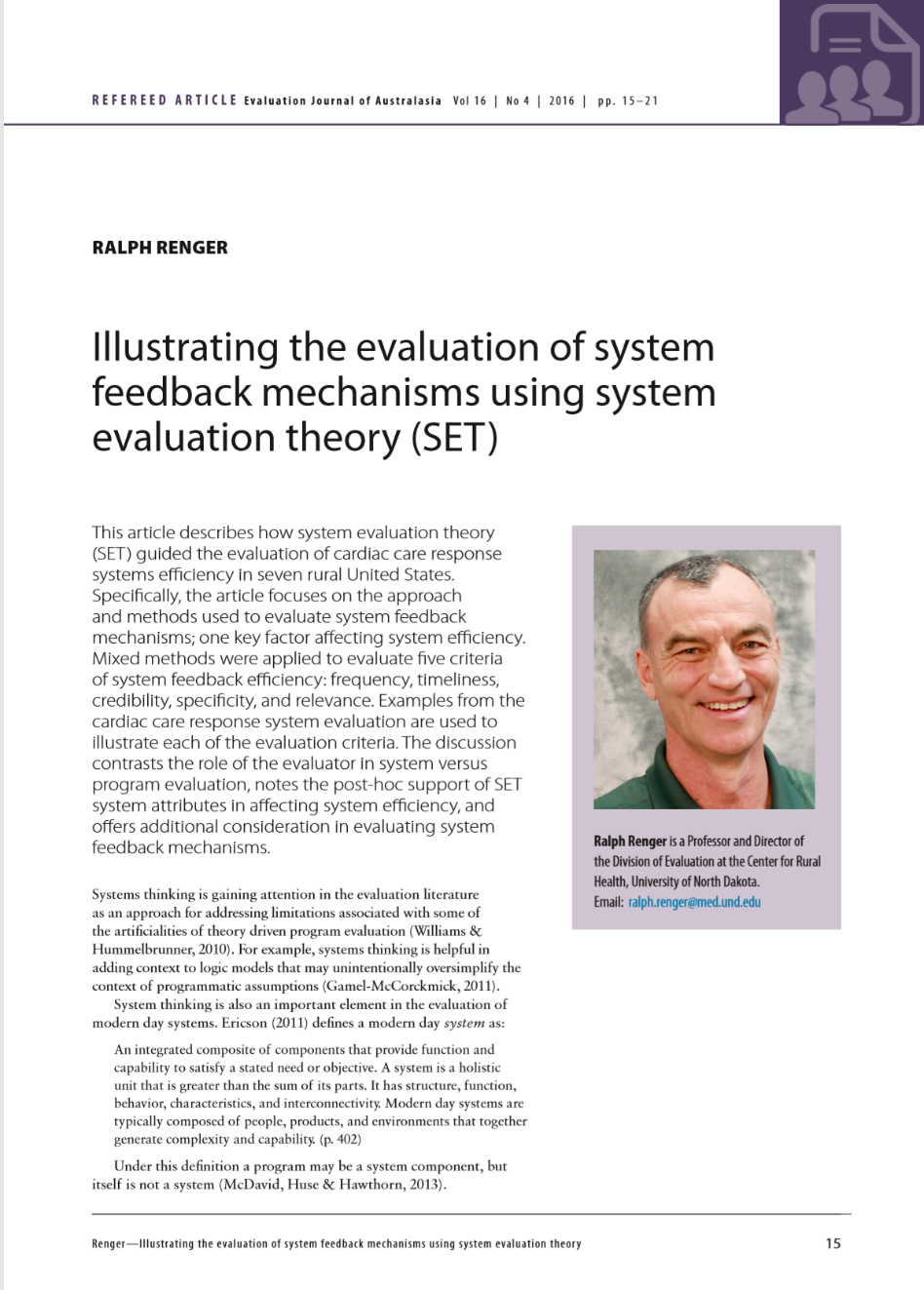 The return of information about the status of a process.
First evaluation decision point:  Is the feedback loop being closed?
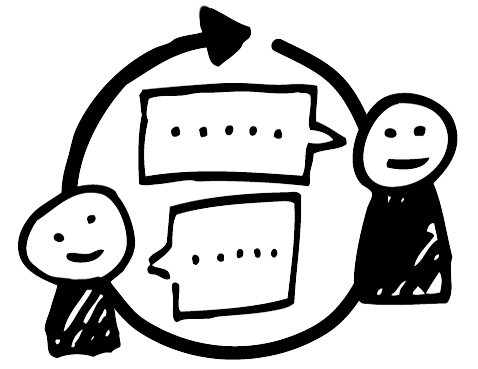 Second evaluation decision point:  Quality of the feedback?
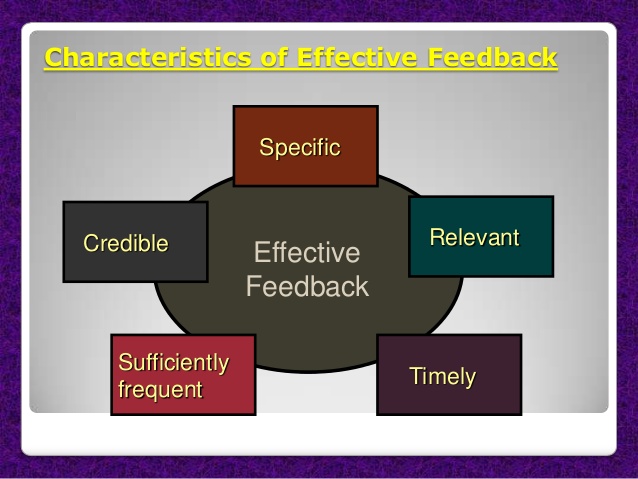 [Speaker Notes: Add close the loop]
Feedback loop problem
Patient and run report data collected by EMS
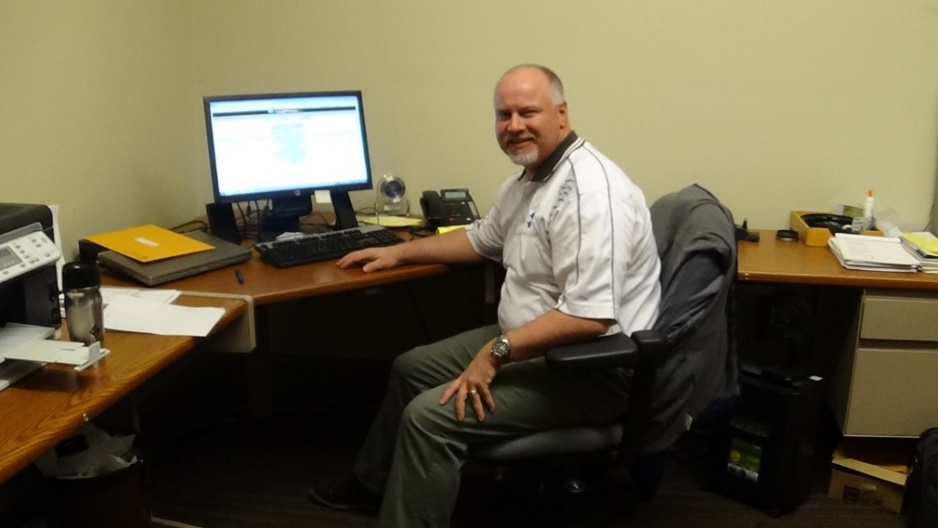 Hospital adds data on patient outcome
State EMS combines run data and hospital data.
Feedback loop problem
Patient and run report data collected by EMS
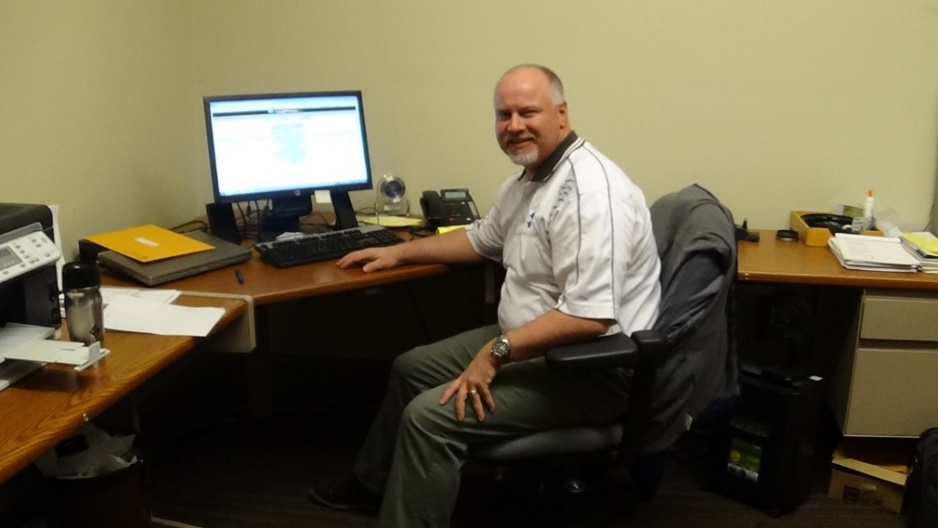 Annually
Hospital adds data on patient outcome
State EMS combines run data and hospital data.
Consequences
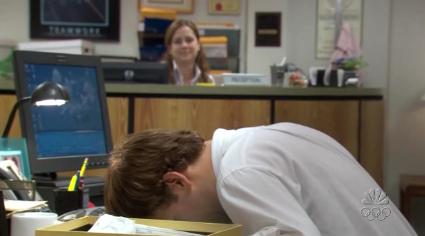 [Speaker Notes: B:  Multiple choice

What problem with feedback loops does this example illustrate?

Not closing a loop
Feedback timeliness
Feedback specificity
Feedback frequency
Feedback credibility
Feedback relevance]
Recommendation: Increase feedback loop frequency
Patient and run report data collected by EMS
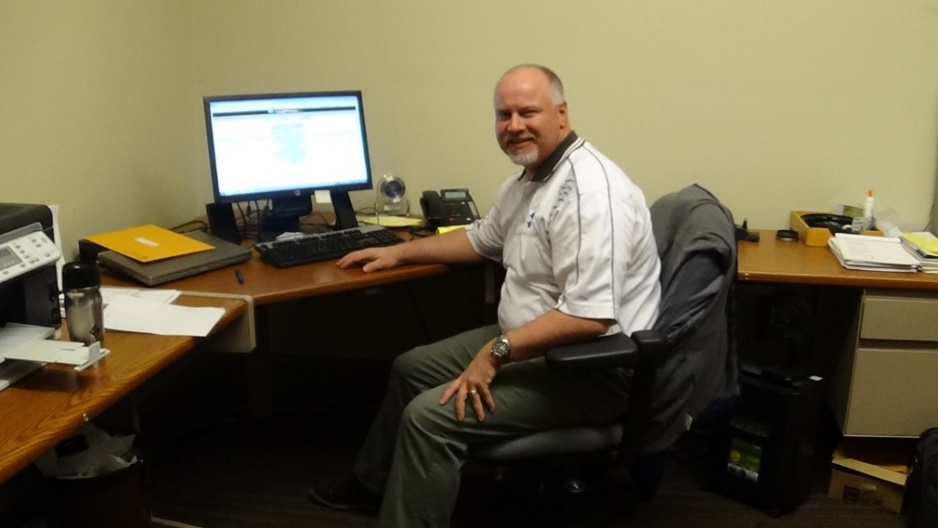 Annually
Hospital adds data on patient outcome
State EMS combines run data and hospital data.
Recommendation: Increase feedback loop frequency
Patient and run report data collected by EMS
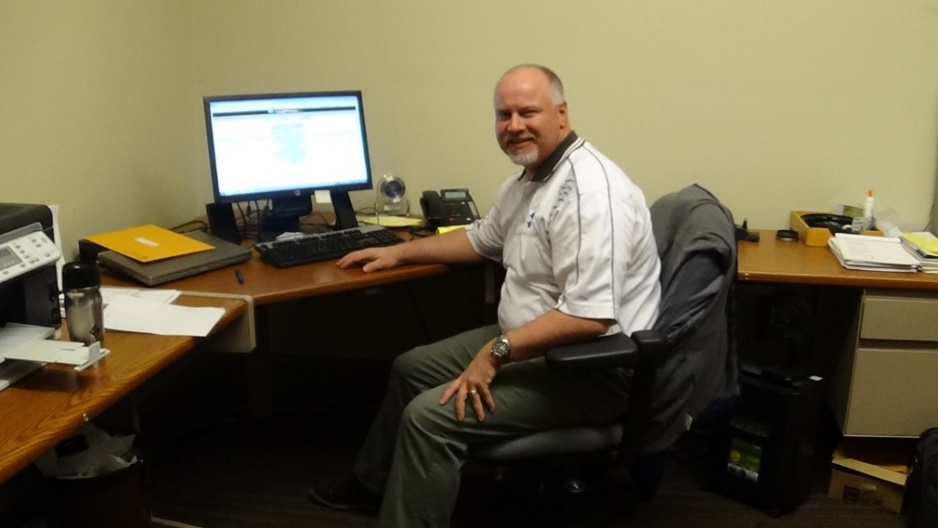 Monthly
Hospital adds data on patient outcome
State EMS combines run data and hospital data.
Feedback loop problem
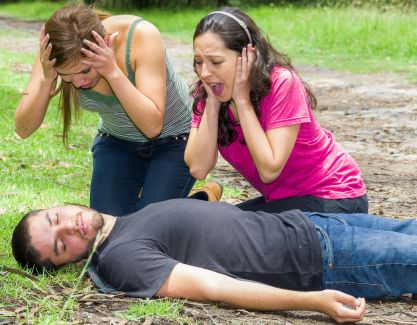 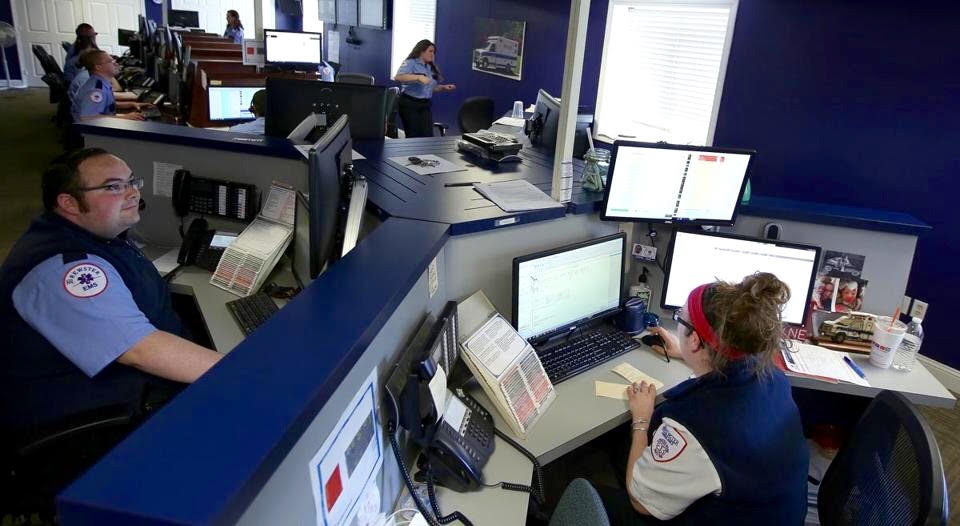 911 Dispatch Center
Caller
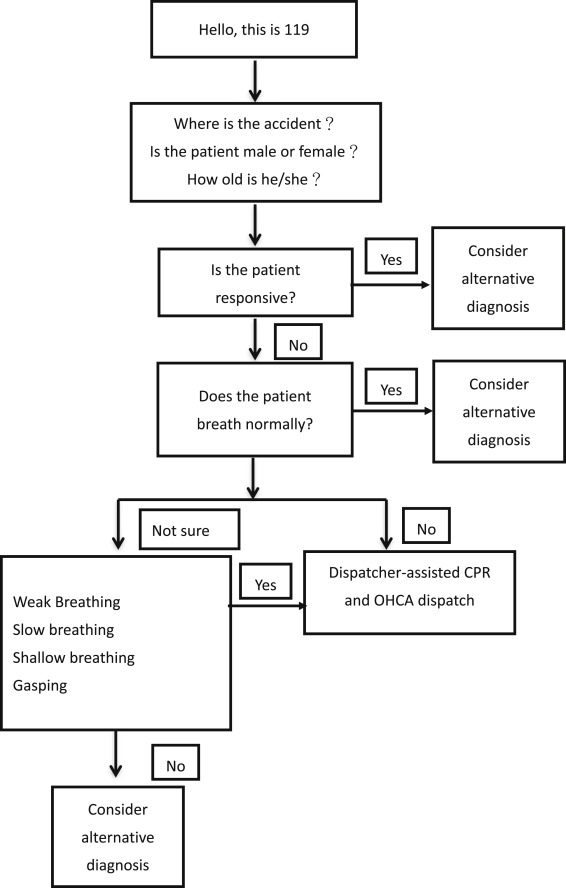 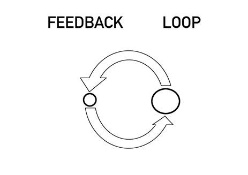 What is your emergency?
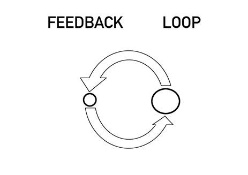 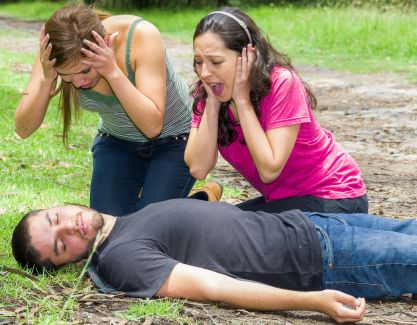 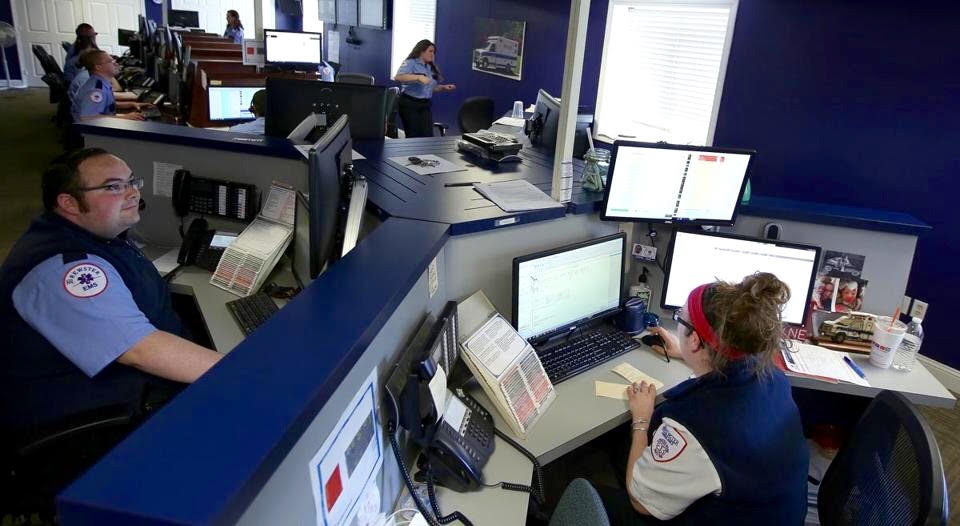 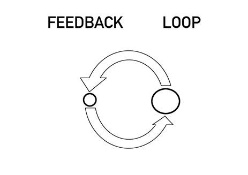 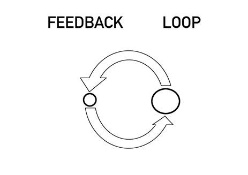 Locate the feedback loops
[Speaker Notes: specificty]
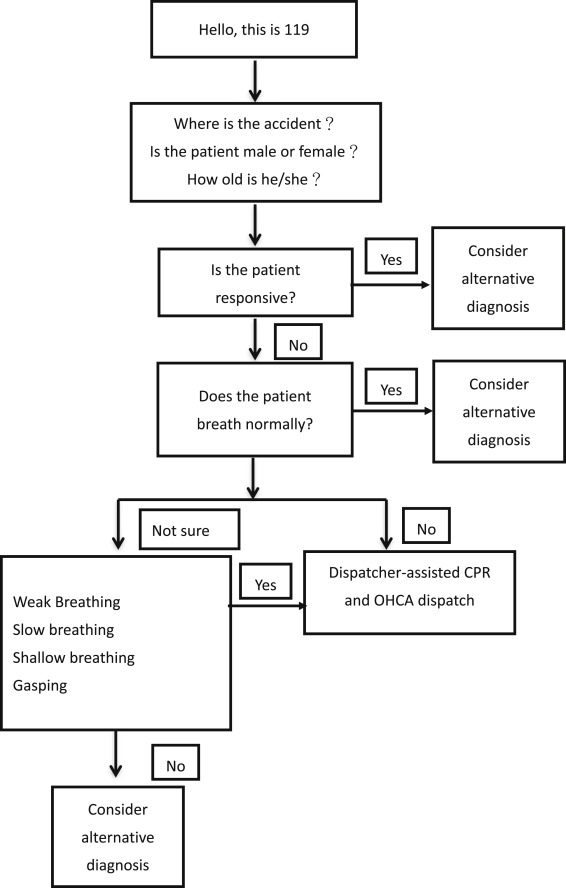 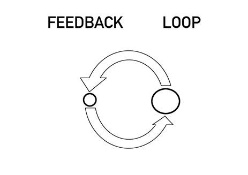 What is your emergency?
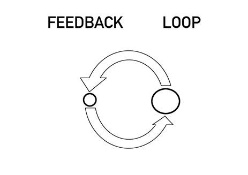 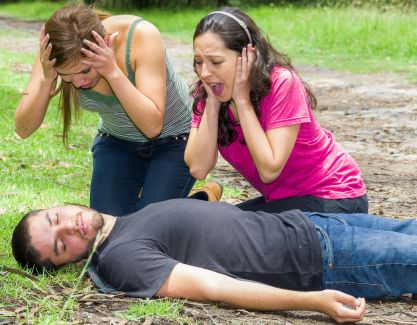 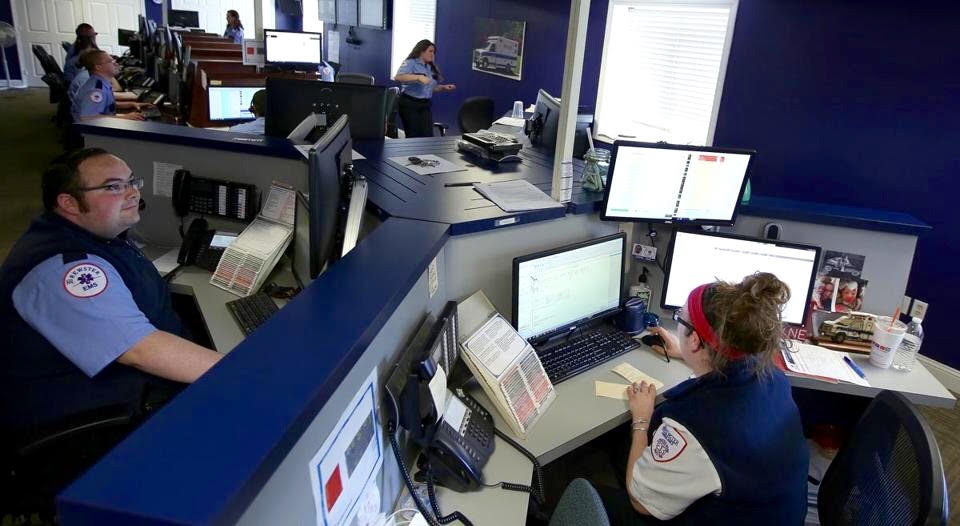 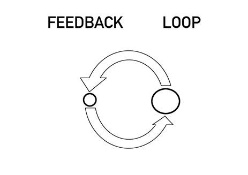 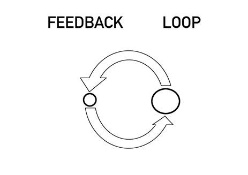 Goal is to get to this part of the algorithm as quickly as possible.
The consequence
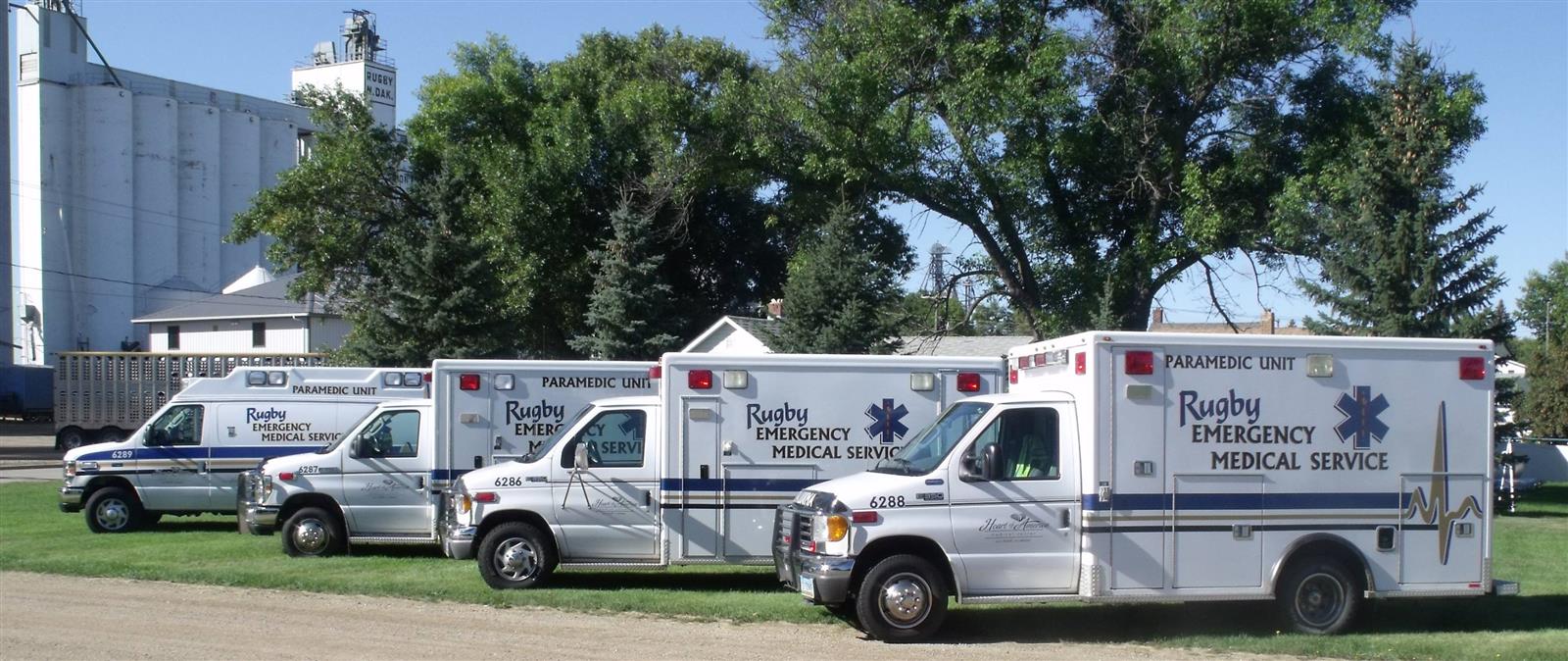 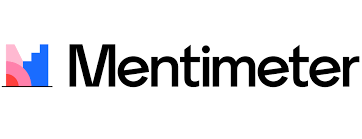 [Speaker Notes: B:  Multiple choice

What problem with feedback loops does this example illustrate?

Not closing a loop
Feedback timeliness
Feedback specificity
Feedback frequency
Feedback credibility
Feedback relevance]
Feedback Specificity
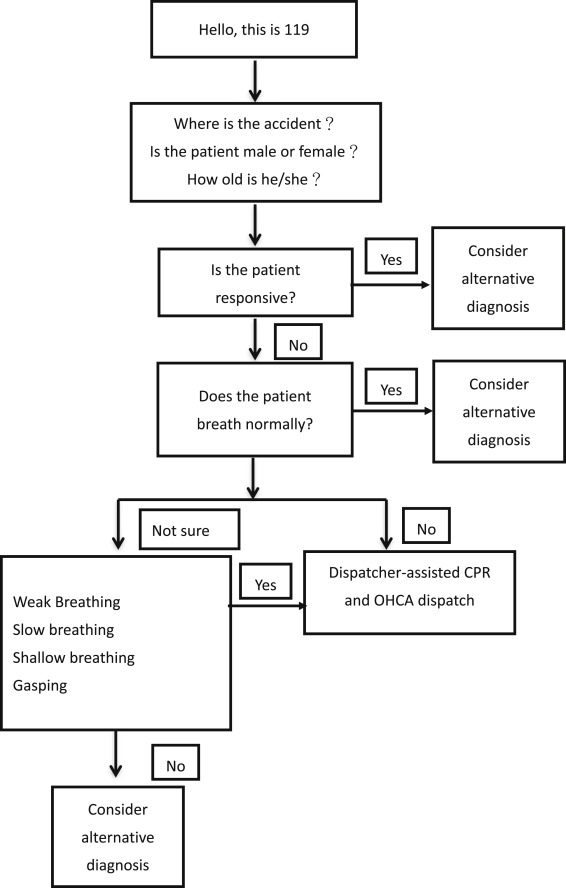 What is your emergency?
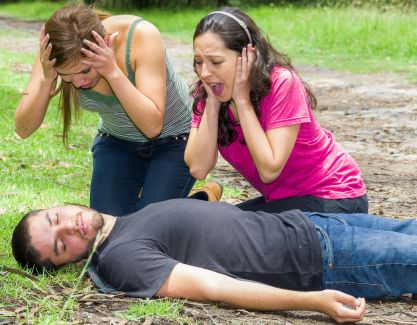 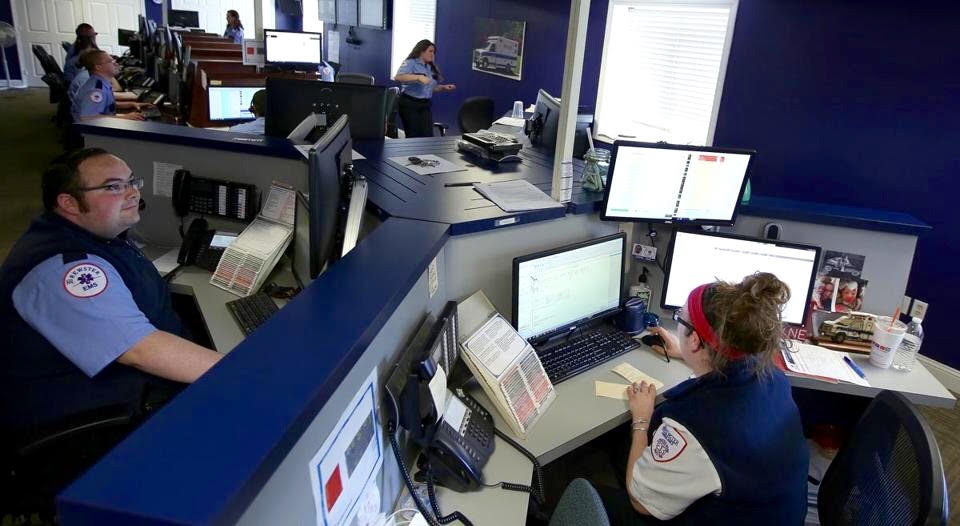 Goal is to get to this part of the algorithm as quickly as possible.
Reflex Arc
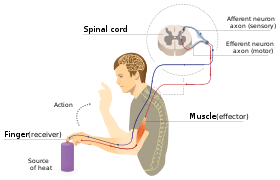 In practice: To what extent can processes be handled at the lowest operational level as opposed to being passed up the system for processing; which causes delays.
Reflex Arcs
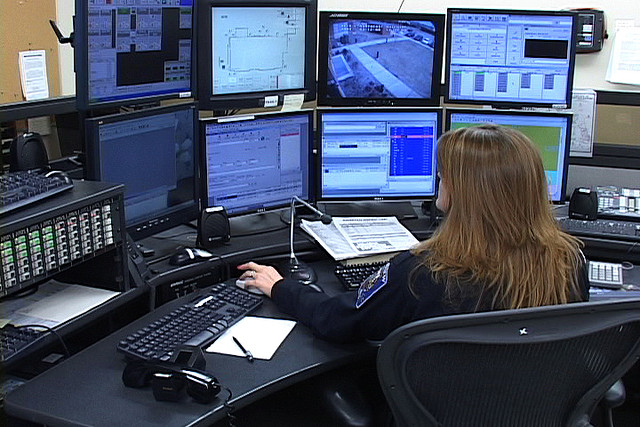 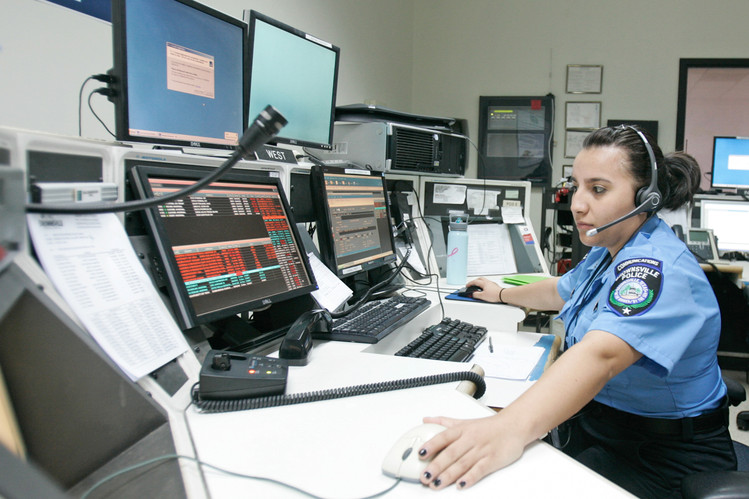 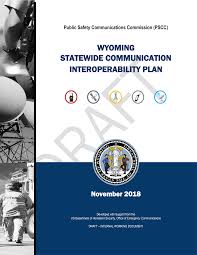 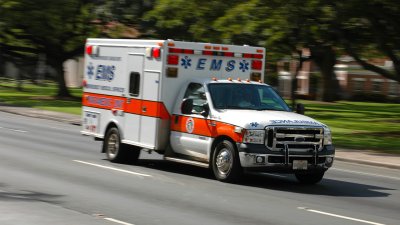 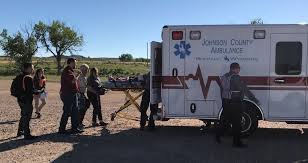 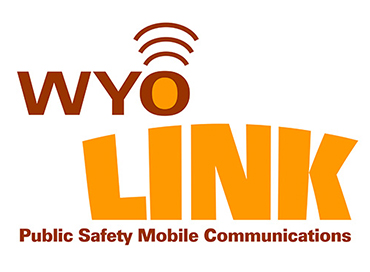 Reflex Arcs
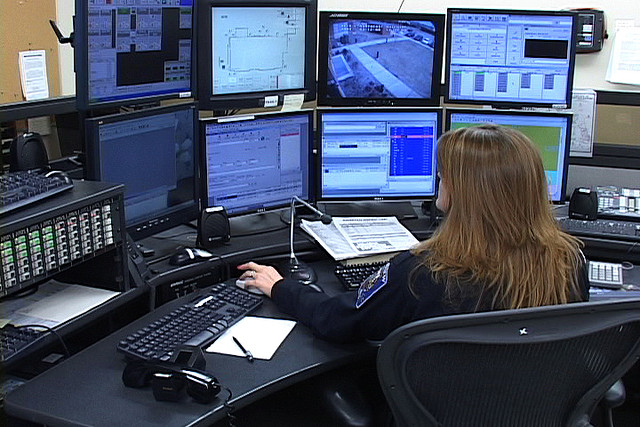 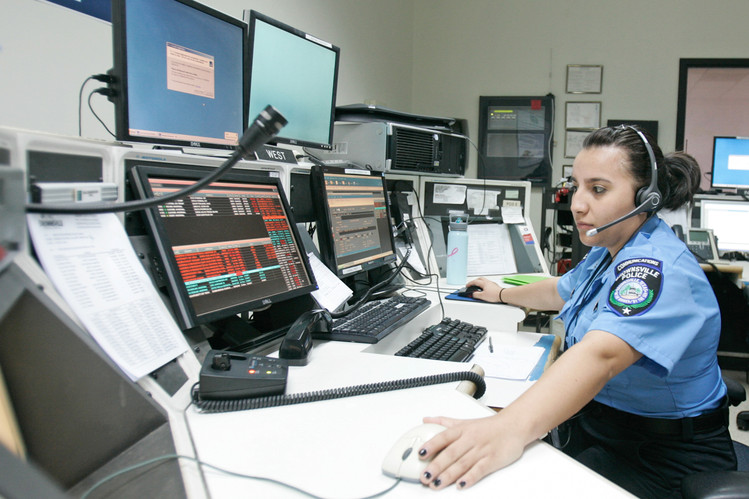 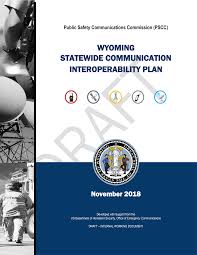 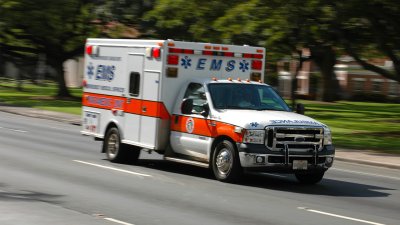 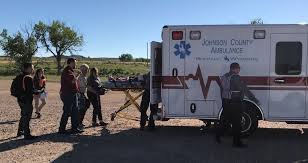 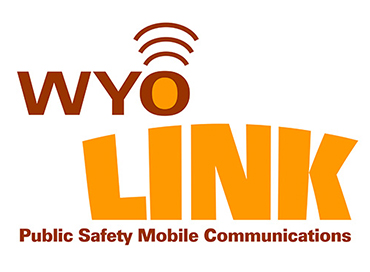 Cascading Failures
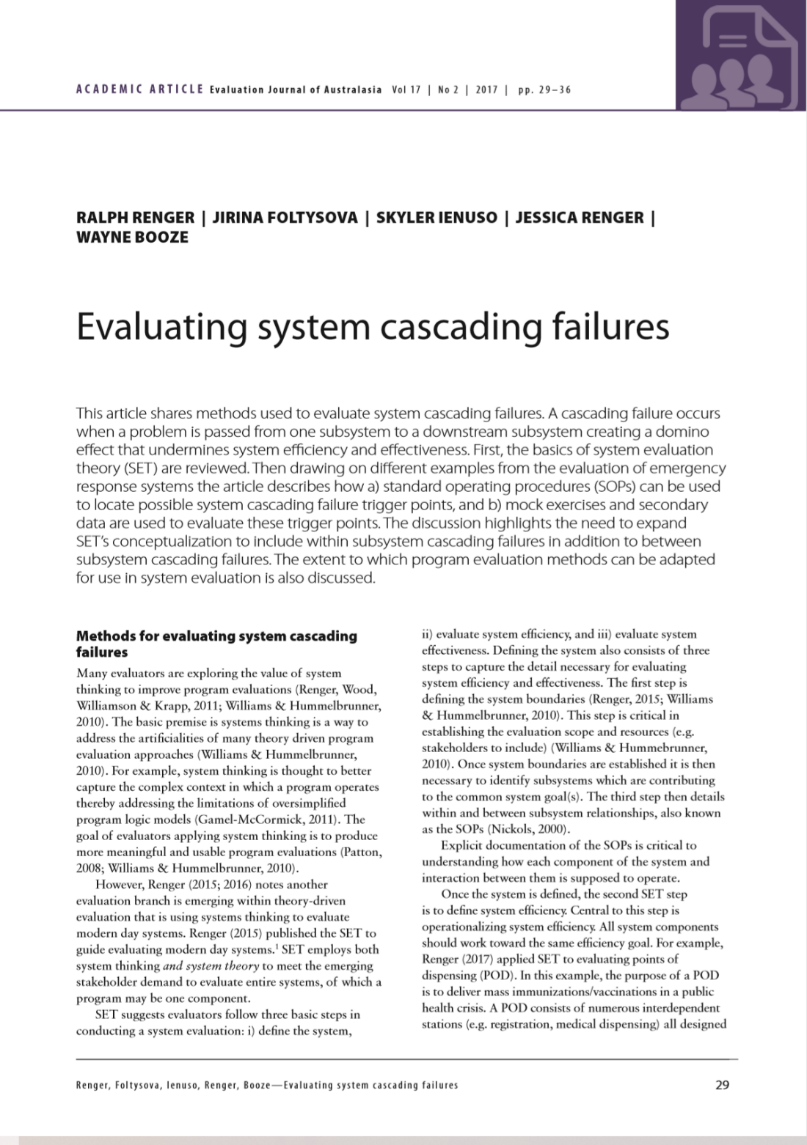 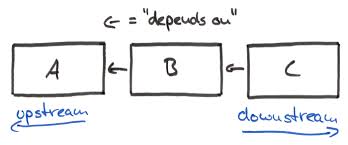 Cascading Failures
Looking upstream for solutions
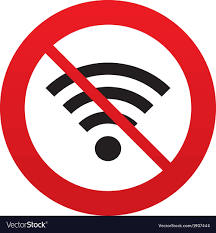 Volunteer Emergency Medical Services
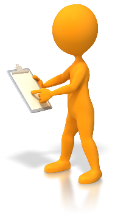 Emergency Dispatch
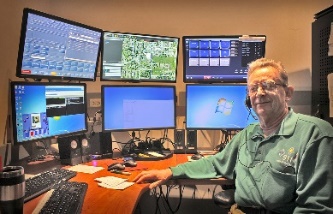 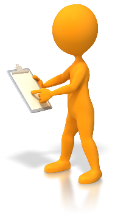 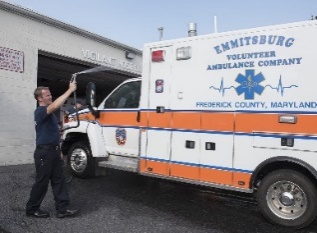 EMS with Paramedic
Heart Hospital
(definitive care)
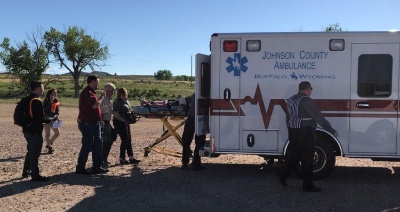 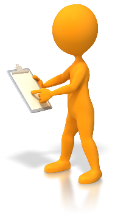 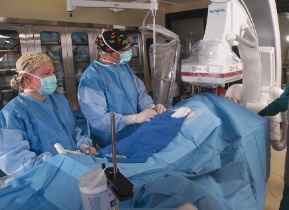 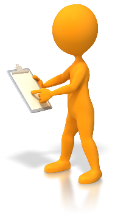 Critical Access Hospital
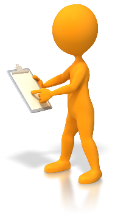 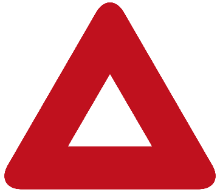 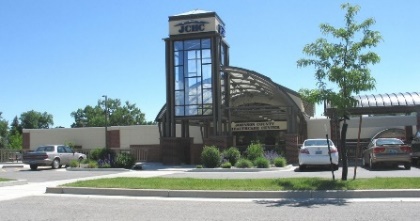 Recommendation
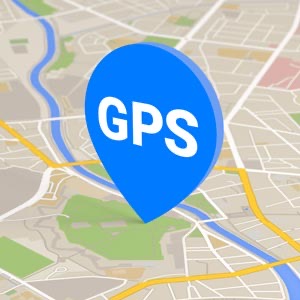 Rationale of System Evaluation Theory (SET)
Cascading events
Parts
Reworks
Step 1: Define the Intervention Operating as a System
Levels
Step 2: Evaluate System Efficiency
Reflex Arcs
Interdependence
Scale
Feedback loops
Evaluate interdependencies
Boundaries
Others
Emergence
Step 3: Evaluate System Effectiveness
Note:  System refers to the complex intervention that is acting as a system.
Evaluate emergence
Holism
Step 3: Evaluating System Emergence (i.e., effectiveness)
To evaluate a system’s effectiveness is to ask whether the interdependent parts were successful in allowing the essential system property to emerge.
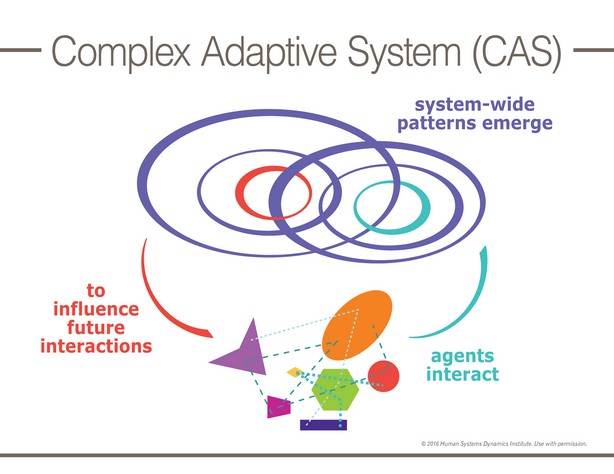 Volunteer Emergency Medical Services
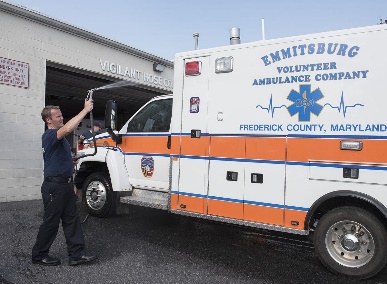 Heart Hospital
(definitive care)
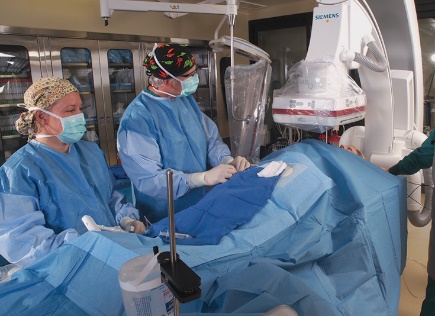 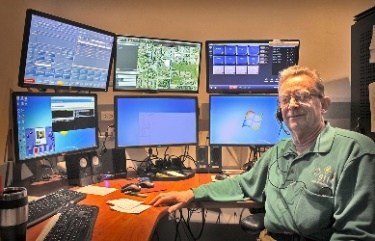 Cardiac Care System
Emergency Dispatch
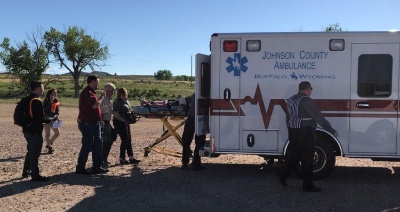 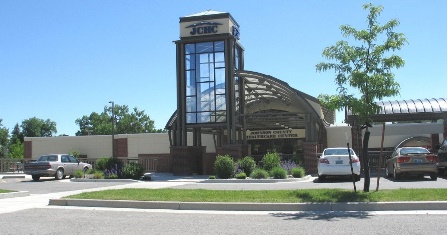 Critical Access Hospital
EMS with Paramedic
Volunteer Emergency Medical Services
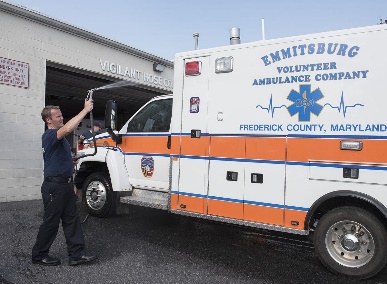 Heart Hospital
(definitive care)
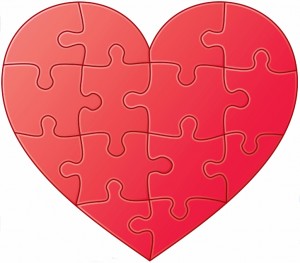 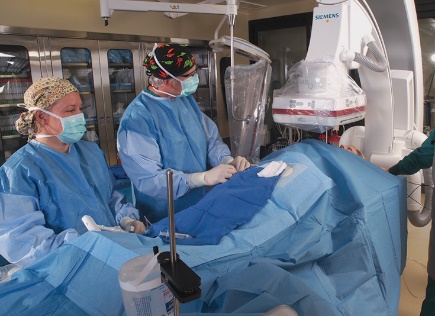 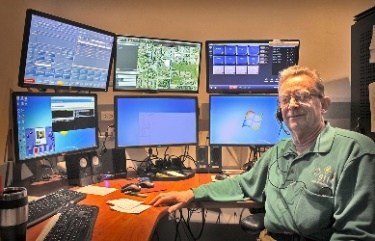 Emergency Dispatch
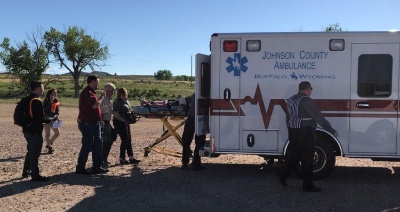 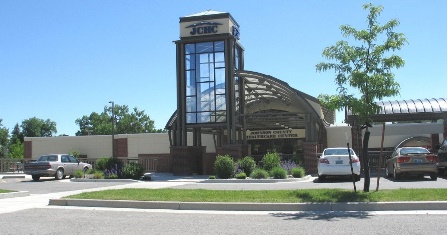 Critical Access Hospital
EMS with Paramedic
Who should be responsible for collecting data on the emergent property?
Those overseeing the system (complex intervention).

Friedman (RBA):  community level indicators.

Not individual system parts.
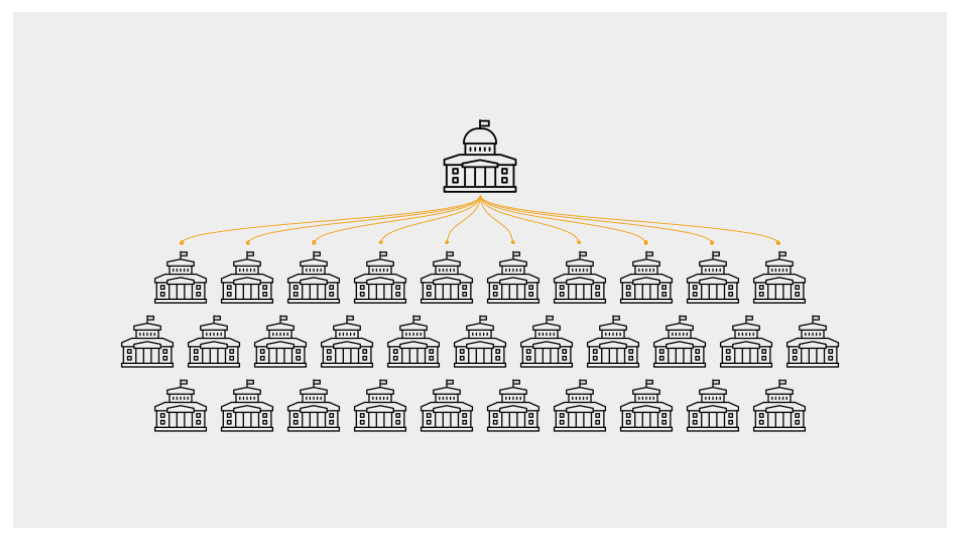 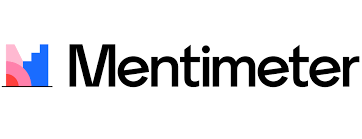 [Speaker Notes: B:  Multiple choice

Someone overseeing the system.
The responsibility is passed down to intervention components.
Needs to be decided jointly with leadership.]
Cardiac Care System
Survival rate data compiled at the state level.
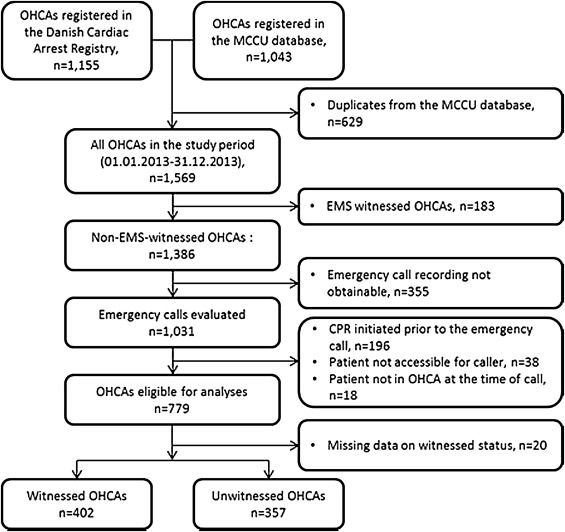 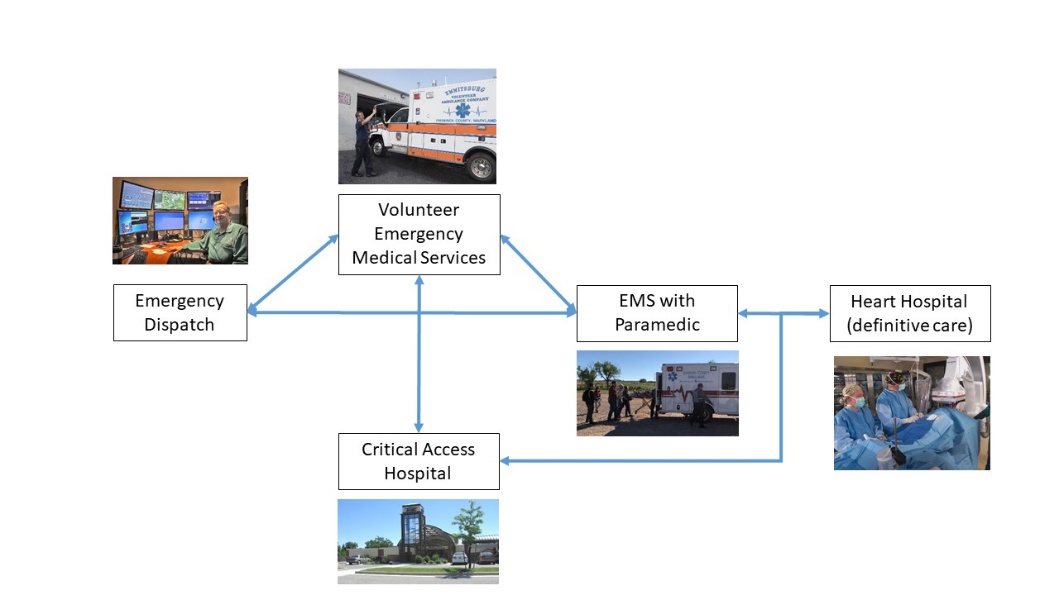 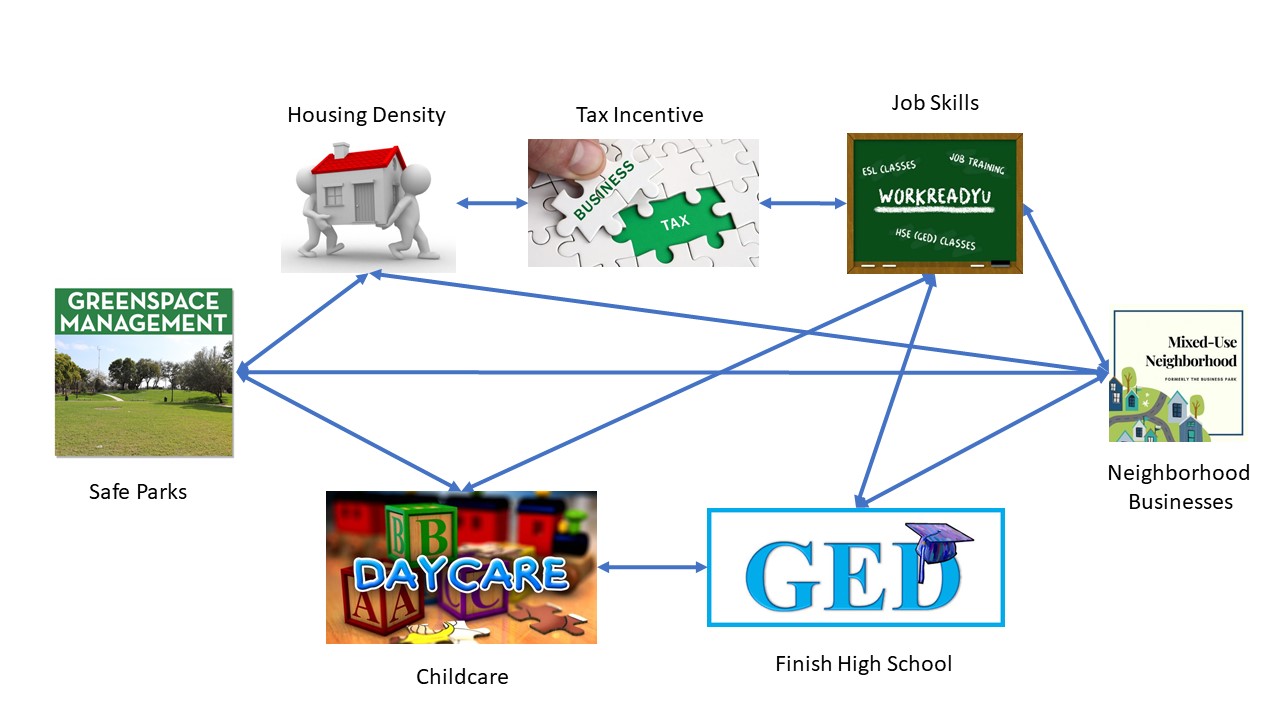 HUD HOPE VI
Survey of all participants by external evaluator.
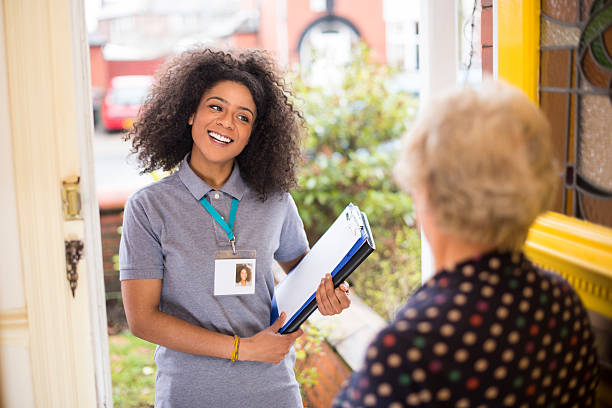 A pitfall of evaluating emergence
If you are evaluating emergence then it  not make sense to evaluate the effectiveness of individual system parts because they are “interdependent”.  

But assuming interdependence is good if property isn’t emerging then you might need to:
look at whether the system parts are indeed correct…that is, is it what a system part contributing necessary and correct or are we missing a part??
Or whether you have the correct emergent property


The emergent property is a “product” of the interaction of parts. (Ackoff).  It’s not summative!
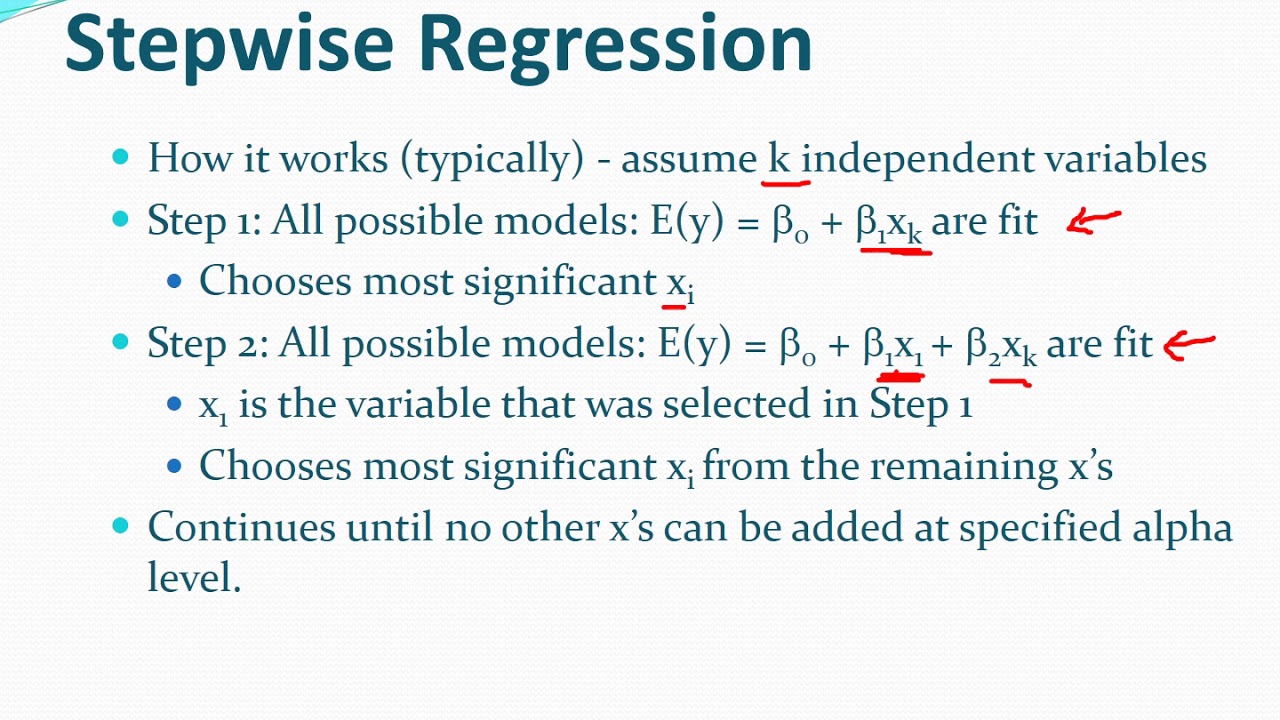 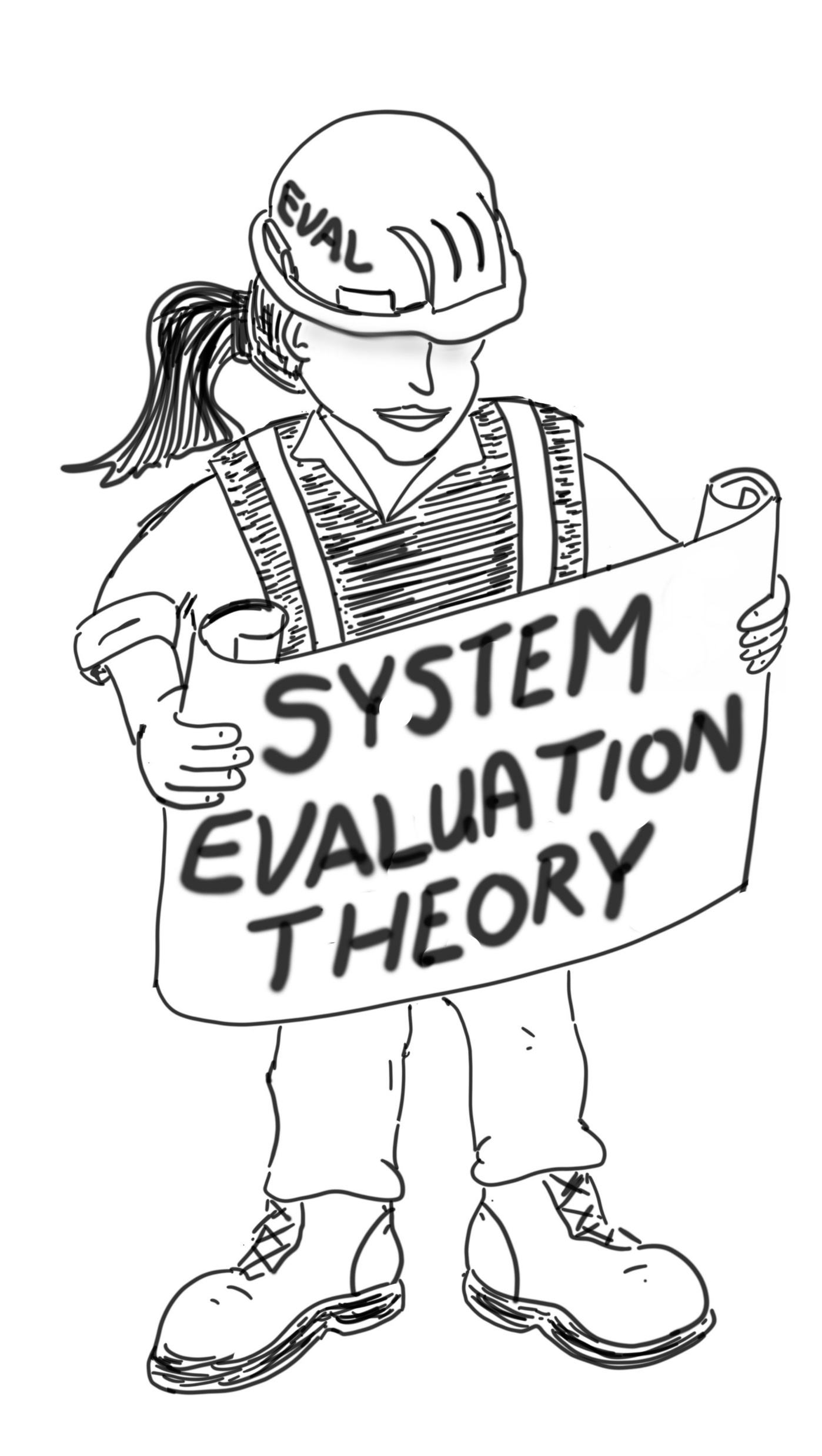 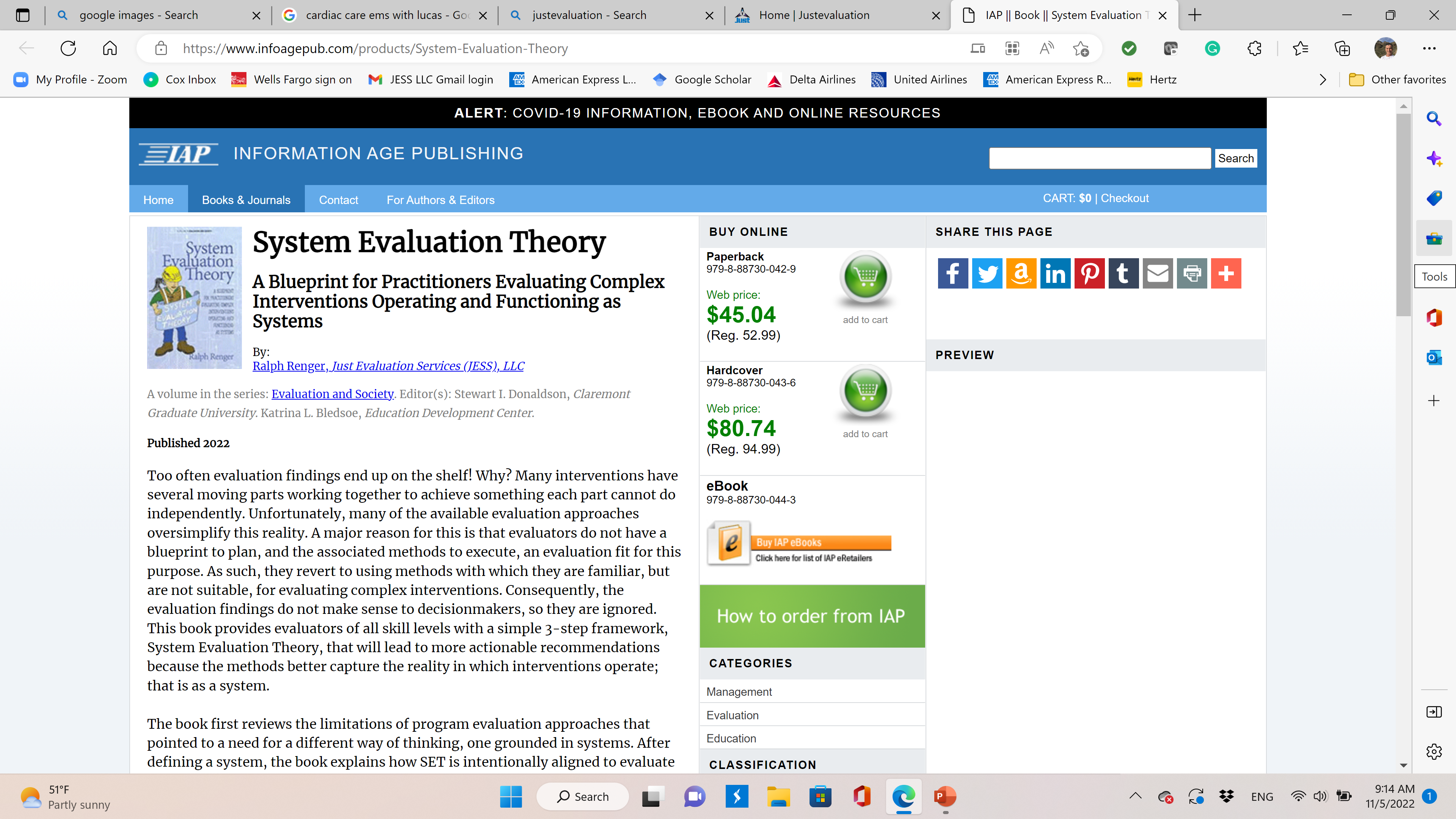 Contact Information: 
email  ralph@justevaluation.com
Website:  justevaluation.com
Cell:  520-203-1038
IAP || Book || System Evaluation Theory (infoagepub.com)